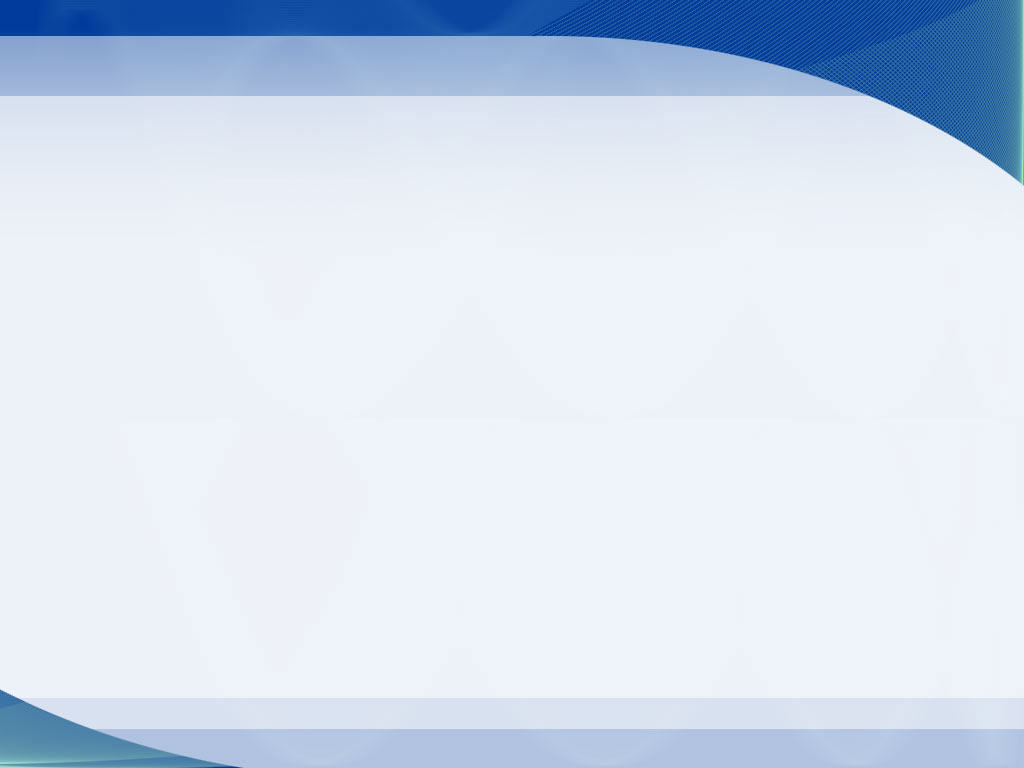 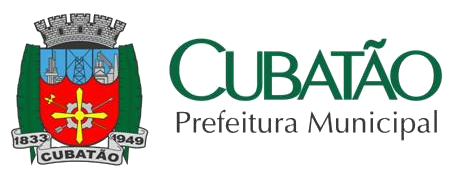 Secretaria Municipal de Saúde

Prestação de Contas
3º Quadrimestre de 2017
1
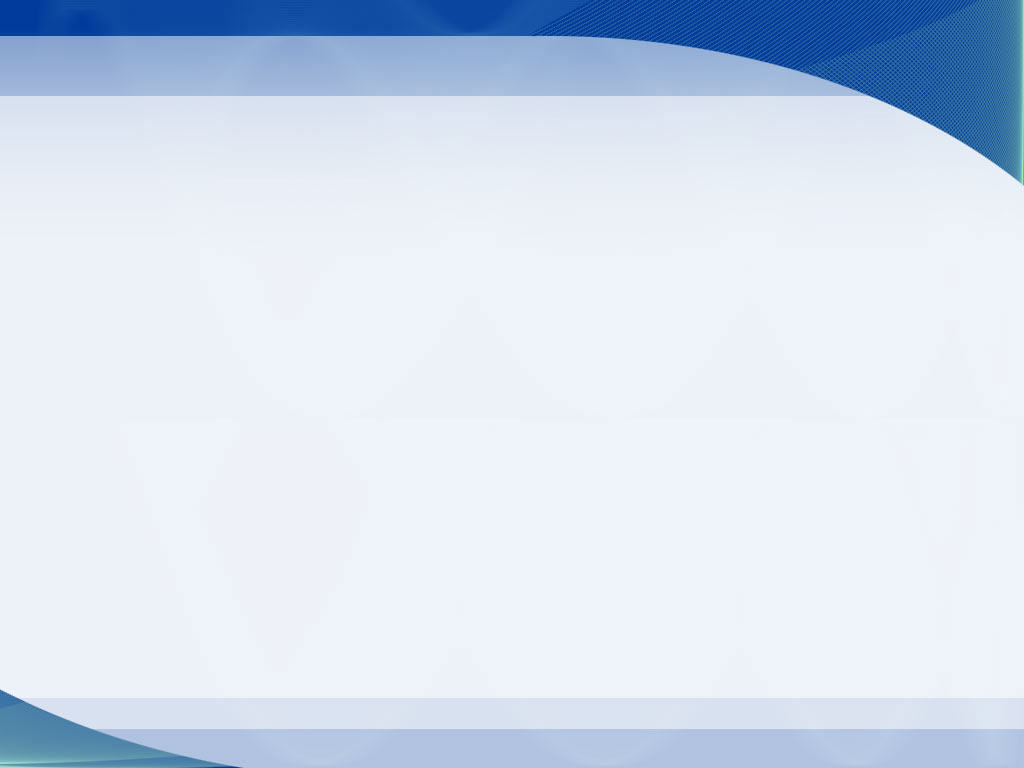 Secretaria Municipal de Saúde
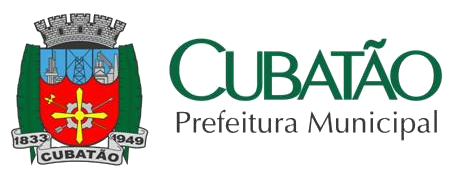 Prestação de Contas
3º Quadrimestre de 2017
Em obediência a Lei complementar 141 de 13 de janeiro de 2.012.

Art. 36.  O gestor do SUS em cada ente da Federação elaborará relatório detalhado referente ao quadrimestre anterior, o qual conterá, no mínimo, as seguintes informações: 

I - montante e fonte dos recursos aplicados no período; 

II - auditorias realizadas ou em fase de execução no período e suas recomendações e determinações; 

III - oferta e produção de serviços públicos na rede assistencial própria, contratada e conveniada, cotejando esses dados com os indicadores de saúde da população em seu âmbito de atuação.
2
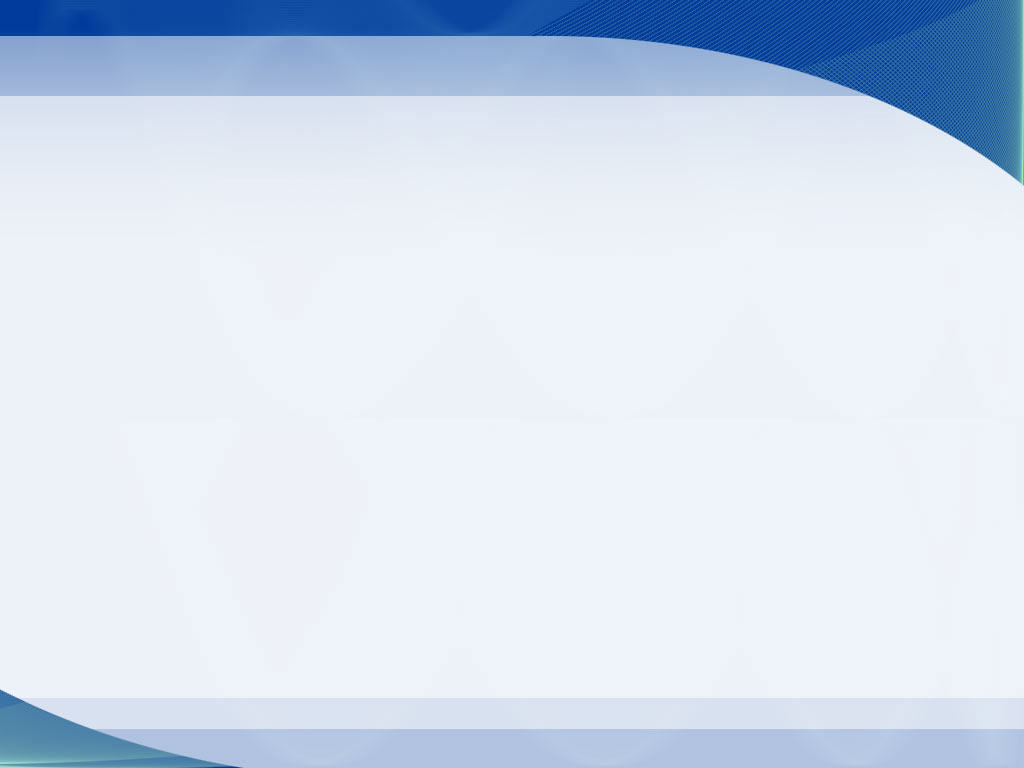 Secretaria Municipal de Saúde
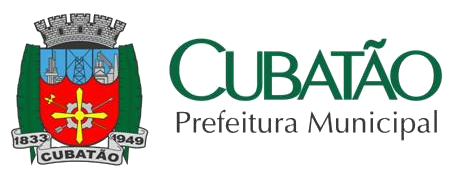 Rede de Saúde Pública de Cubatão
18 Unidades de Saúde;
 	12 USF – Unidades de Saúde da Família;
 	01 Unidade Básica de Saúde tradicional;
 	05 Unidades mistas;
 17 ESF’s – Equipes de Estratégia de Saúde da Família:
 	08 (ESPF+SB) - Equipes de Estratégia de Saúde da Família com Saúde Bucal;
 11 EACS – Equipes de Agentes Comunitários de Saúde:
 	01 (EACS+SB) - Equipes de Agentes Comunitários de Saúde com Saúde Bucal; 
  01 Equipe do Núcleo de Apoio à Saúde da Família (NASF);
3
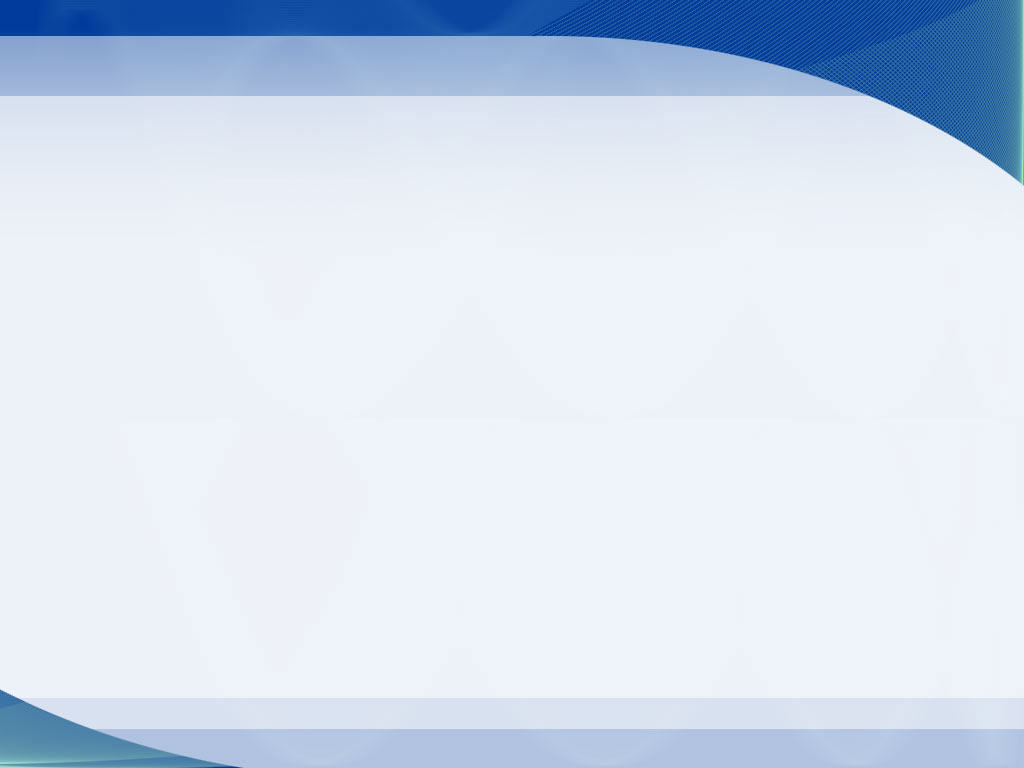 Secretaria Municipal de Saúde
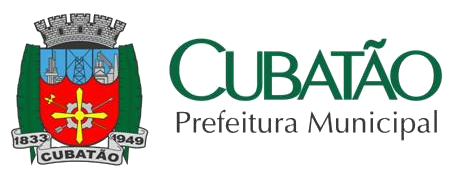 Rede de Saúde Pública de Cubatão
01 Policlínica – Ambulatório de Especialidades Médicas;
 01 Centro de Especialidades Pediátricas (SEP);
 01 Centro de Atendimento Psicossocial AD (CAPS AD);
 01 Centro de Atendimento Psicossocial II (CAPS II);
 01 Ambulatório de Doenças Infecto-Contagiosas (SADT);
 01 Centro de Atendimento Integral à Saúde da Mulher (CAISM);
 01 Centro de Especialidades Odontológicas (CEO);
 01 Centro de Referência do Idoso (CRI);
 01 Centro de Referência em Saúde do Trabalhador (Cerest) 
 01 Pronto-Socorro Central;
 01 Pronto-Socorro Infantil;
 01 SAMU (Jardim Casqueiro); 
01 Unidade de Pronto Atendimento (UPA Dr. Mario Ruivo);
01 Hospital 
 01 Serviço de Controle de Zoonoses
4
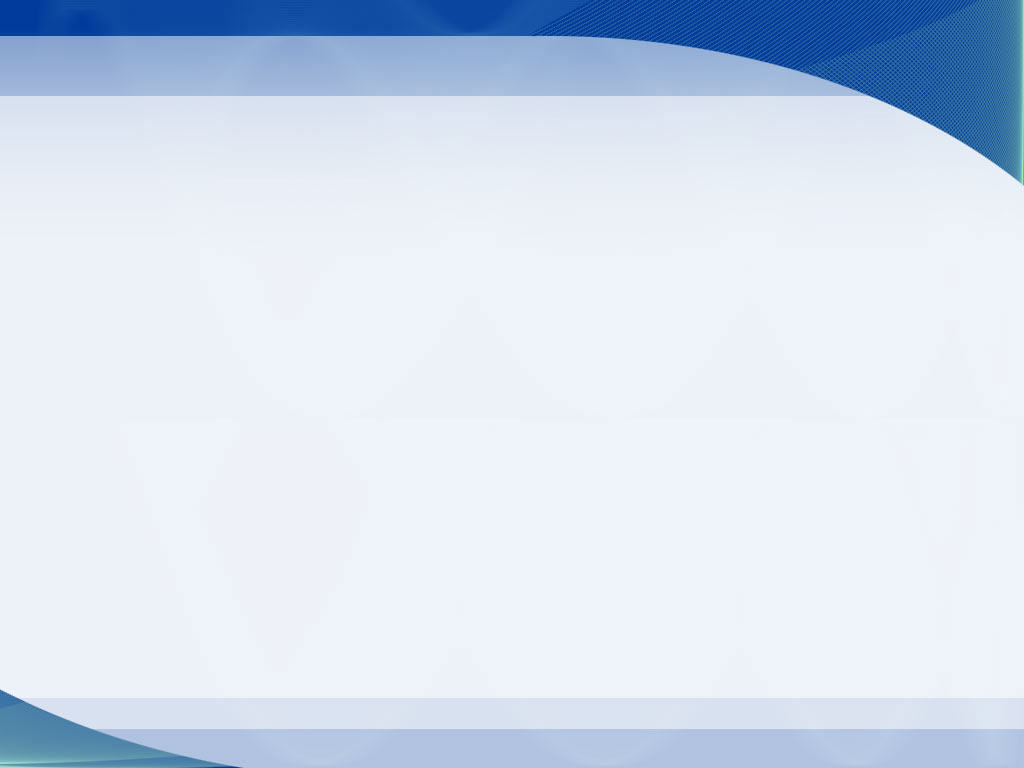 Secretaria Municipal de Saúde
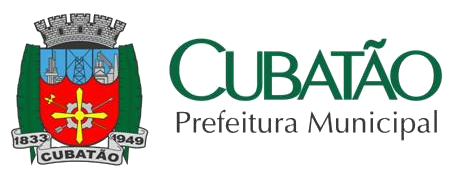 Programas e Estratégias
da Secretaria Municipal de Saúde:
Programa de Humanização do Pré-Natal e Nascimento
 Estratégia de Agentes Comunitários de Saúde
 Estratégia de Saúde da Família
 Programa de Controle da Tuberculose
 Programa de Erradicação da Hanseníase
 Programa das DST/AIDS
 Programa de Imunização
 Programa de Vigilância Ambiental em Saúde
 Programa de Controle de Câncer de Colo, Uterino e Mama
 Programa de Controle da Hipertensão e Diabetes (HIPERDIA)
 Programa de Combate as Carências Nutricionais
 Comitê Municipal de Investigação da Mortalidade Materna e Infantil
5
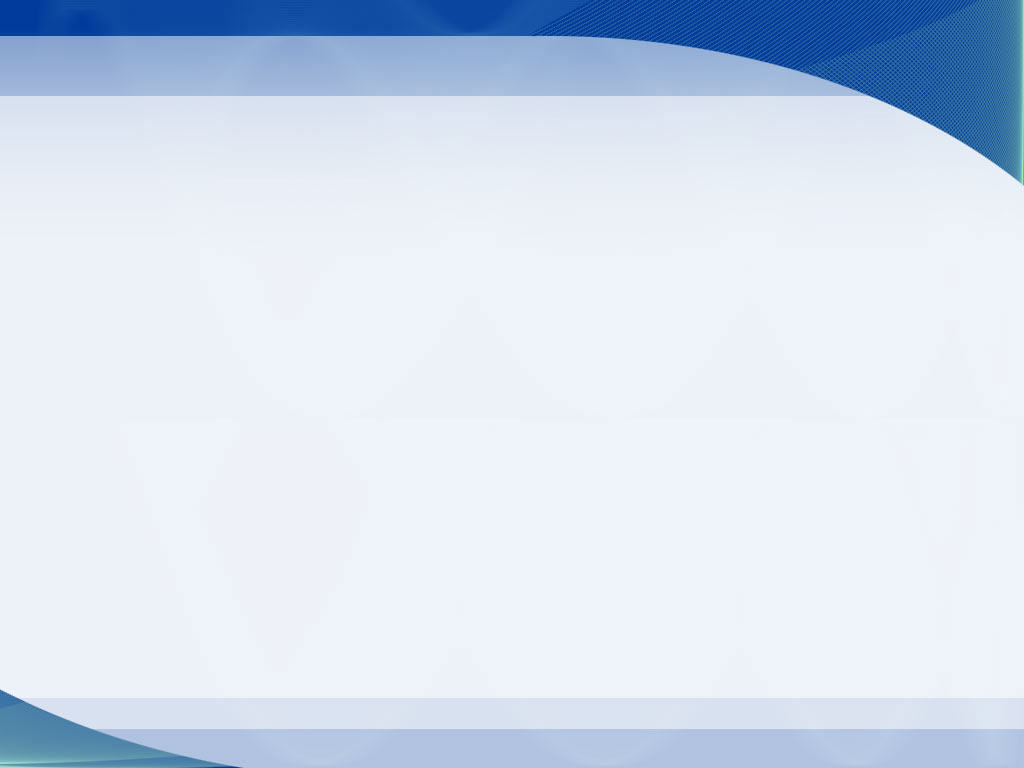 Secretaria Municipal de Saúde
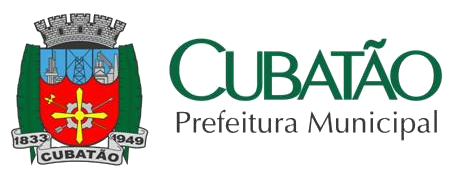 Programas e Estratégias 
da Secretaria Municipal de Saúde:
Programa Saúde do Trabalhador (CEREST)
 Programa Mulheres de Peito
 Programa Academia da Saúde
 Programa de Melhoria e Acesso da Atenção Básica (PMAQ)
Programa Mais Médicos para o Brasil
 Programa de Saúde da Mulher
 Programa de Saúde do Homem
6
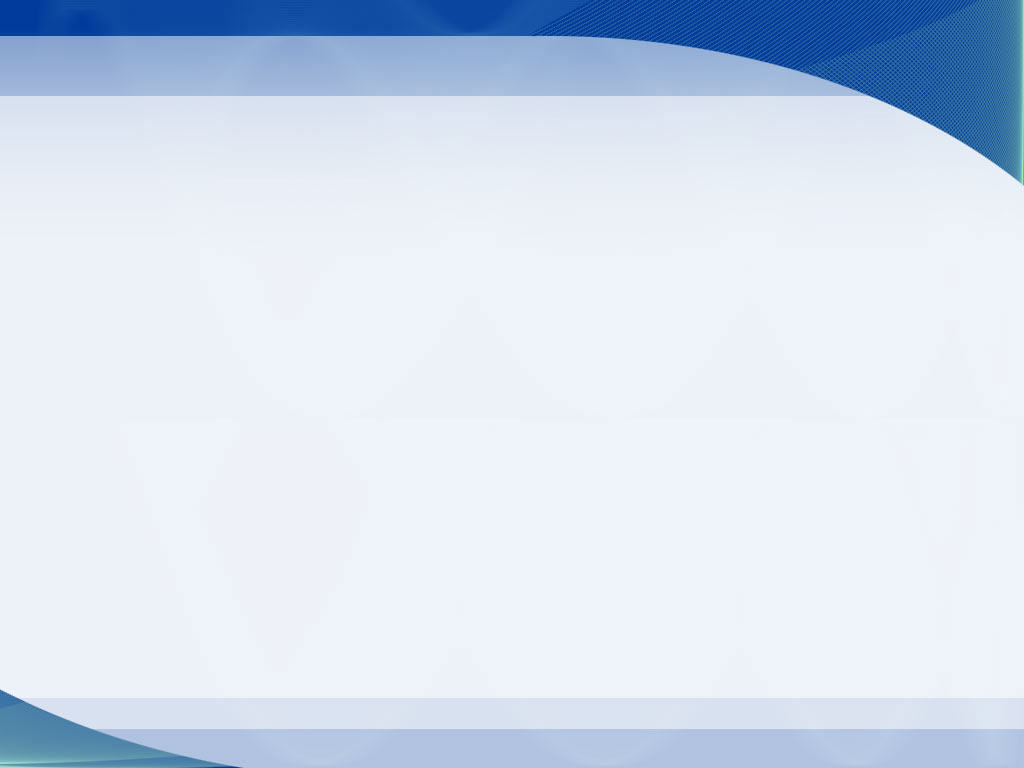 Secretaria Municipal de Saúde
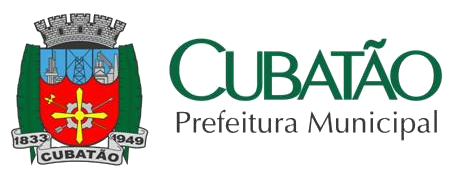 Departamento de Atenção à Saúde
(DAS)
7
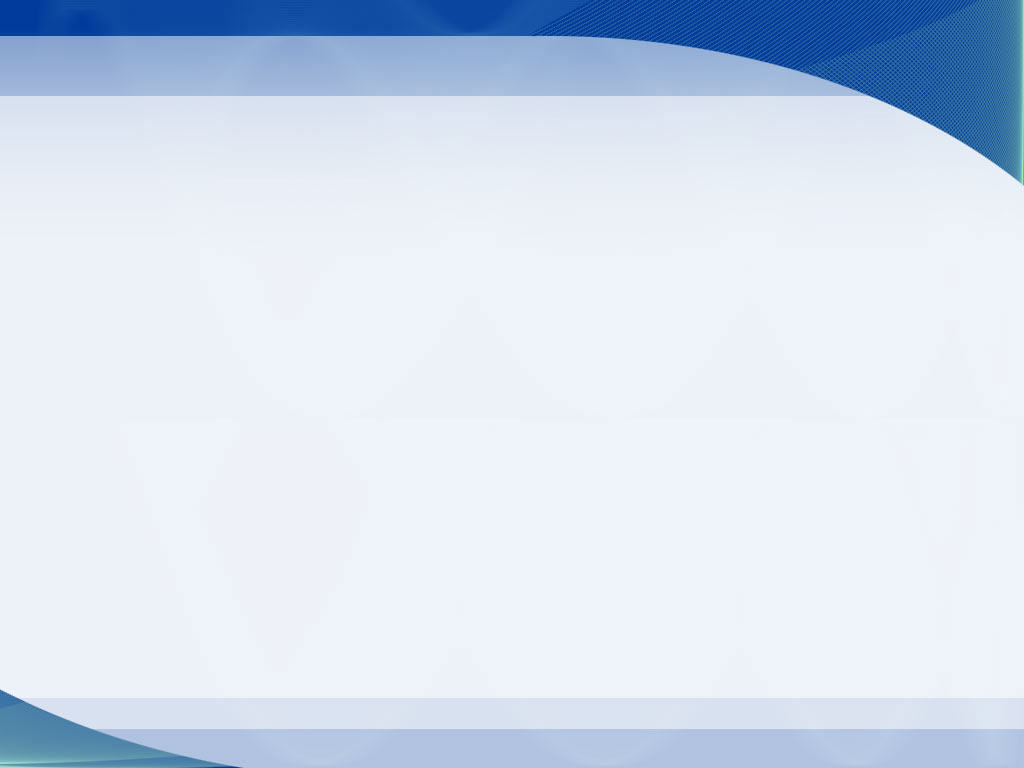 Secretaria Municipal de Saúde
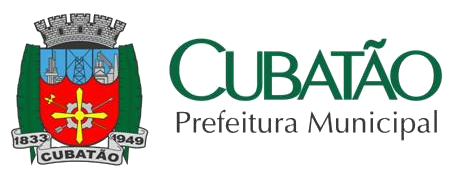 Departamento de Atenção à Saúde
Montante dos Recursos Aplicados no 3º Quadrimestre
8
Fonte: FNS / https://consultafns.saude.gov.br
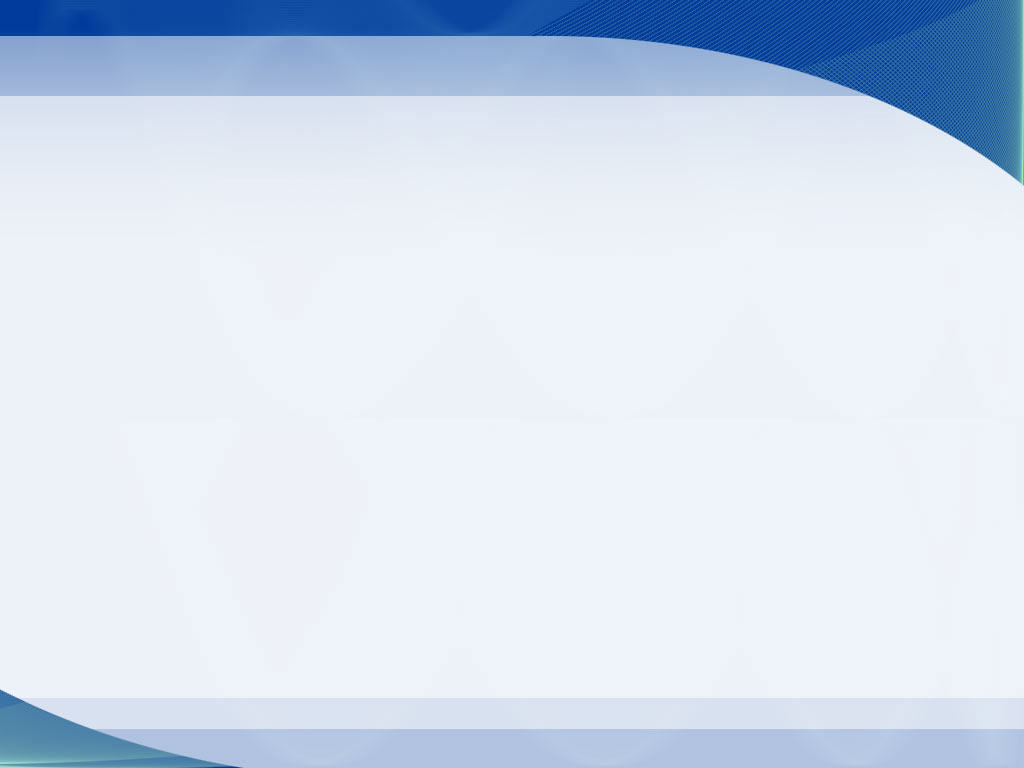 Secretaria Municipal de Saúde
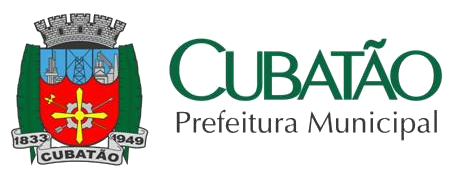 Departamento de Atenção à Saúde
Montante dos Recursos Aplicados no 3º Quadrimestre
Fonte: SEFIN
9
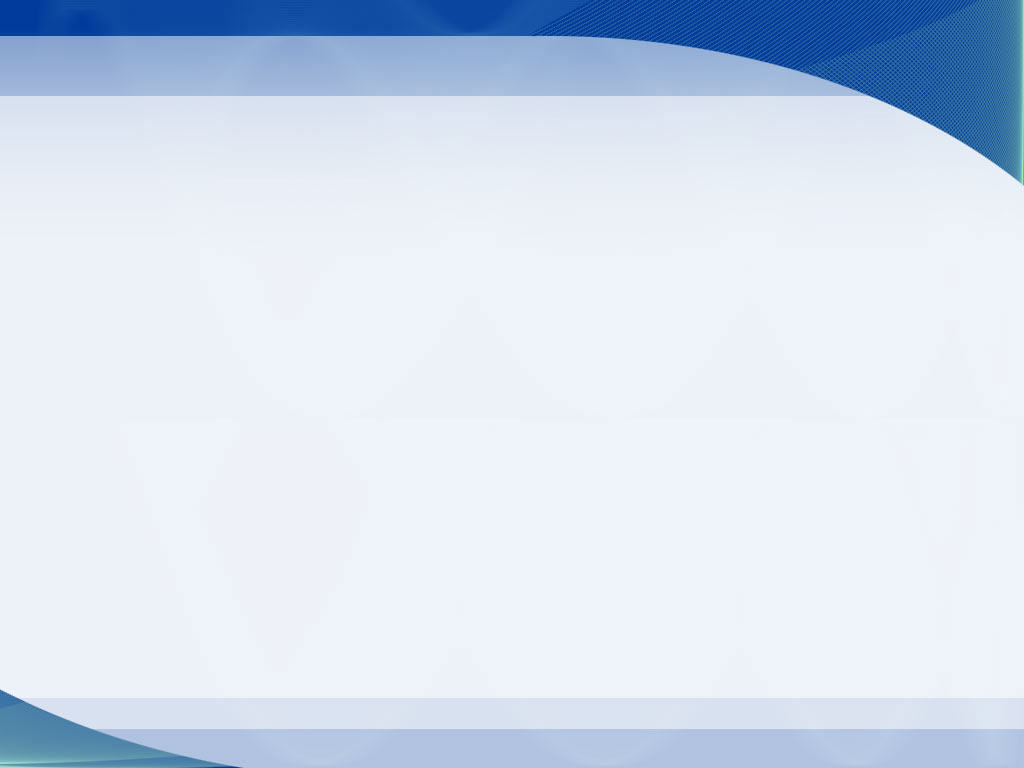 Secretaria Municipal de Saúde
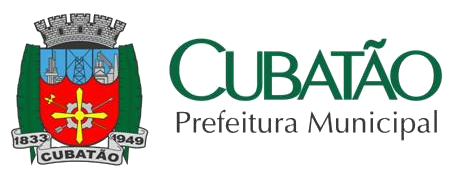 Departamento de Atenção à Saúde
Montante dos Recursos Aplicados no 3º Quadrimestre
Fonte: FNS / https://consultafns.saude.gov.br
10
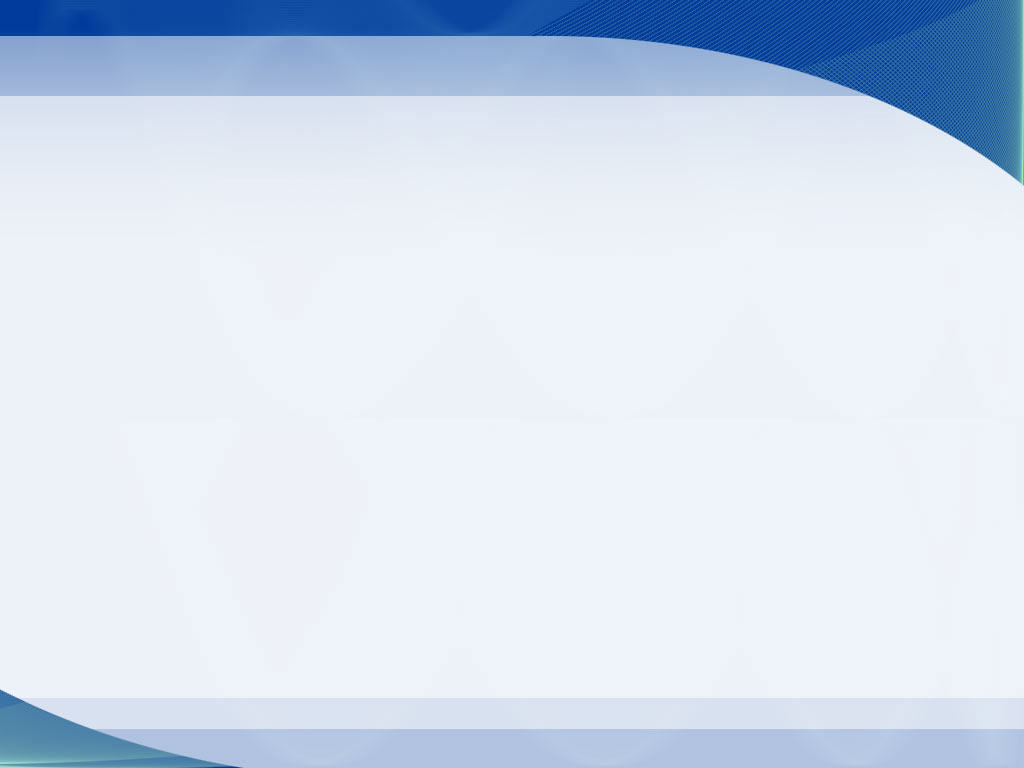 Secretaria Municipal de Saúde
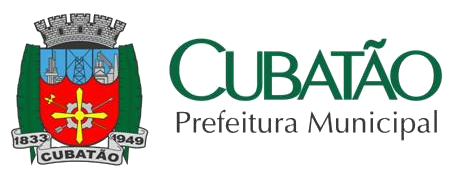 Departamento de Atenção à Saúde
Montante dos Recursos Aplicados no 3º Quadrimestre
Fonte: SEFIN
11
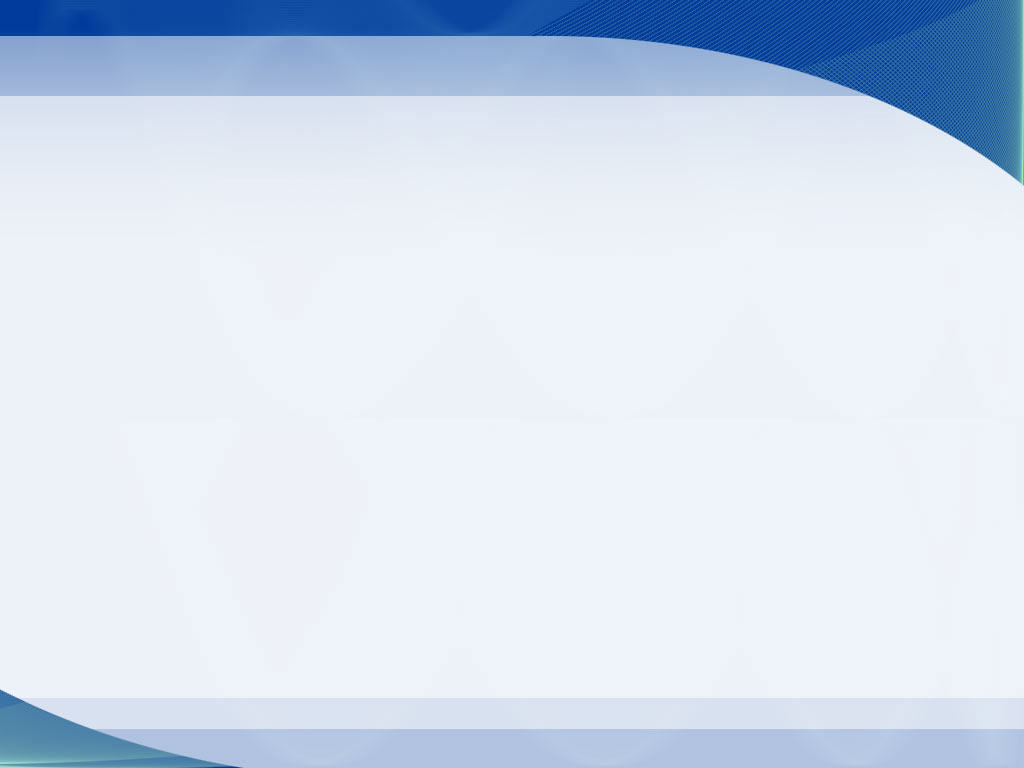 Secretaria Municipal de Saúde
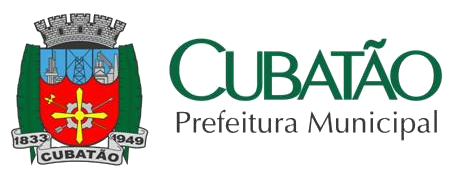 Departamento de Atenção à Saúde
Montante dos Recursos Aplicados no 3º Quadrimestre
Fonte: SEFIN
12
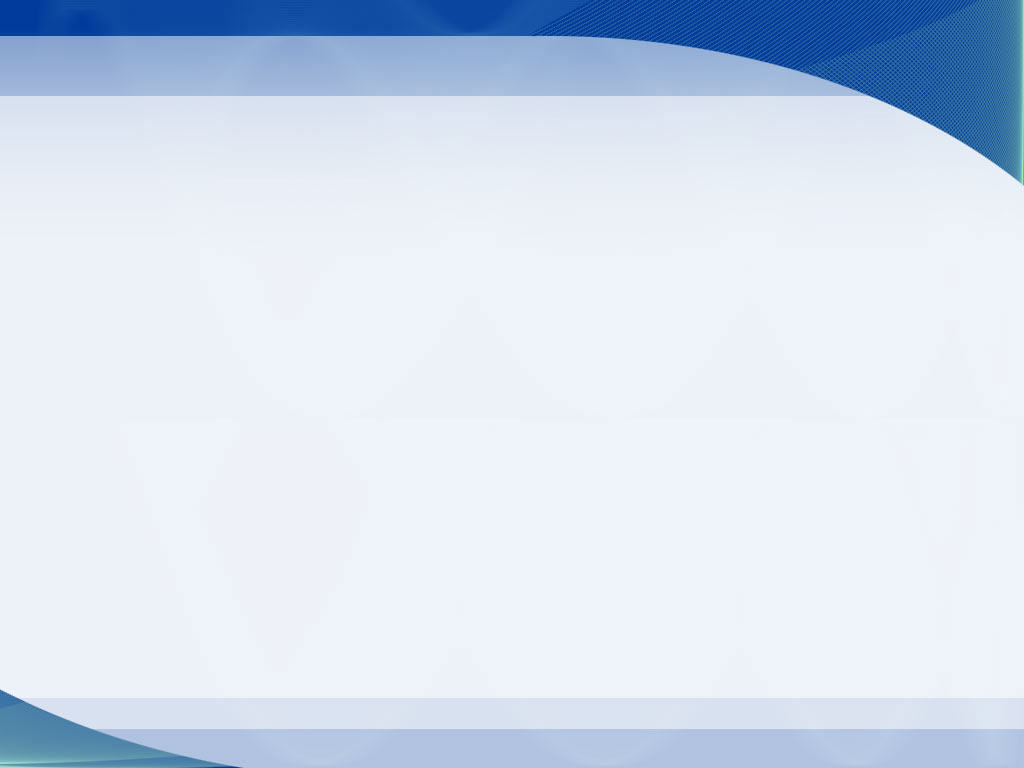 Secretaria Municipal de Saúde
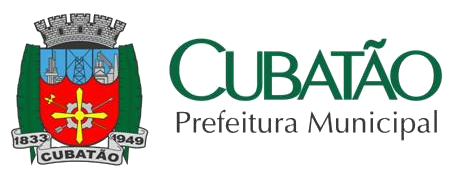 Departamento de Atenção à Saúde
Montante dos Recursos Aplicados no 3º Quadrimestre
Fonte: SEFIN
13
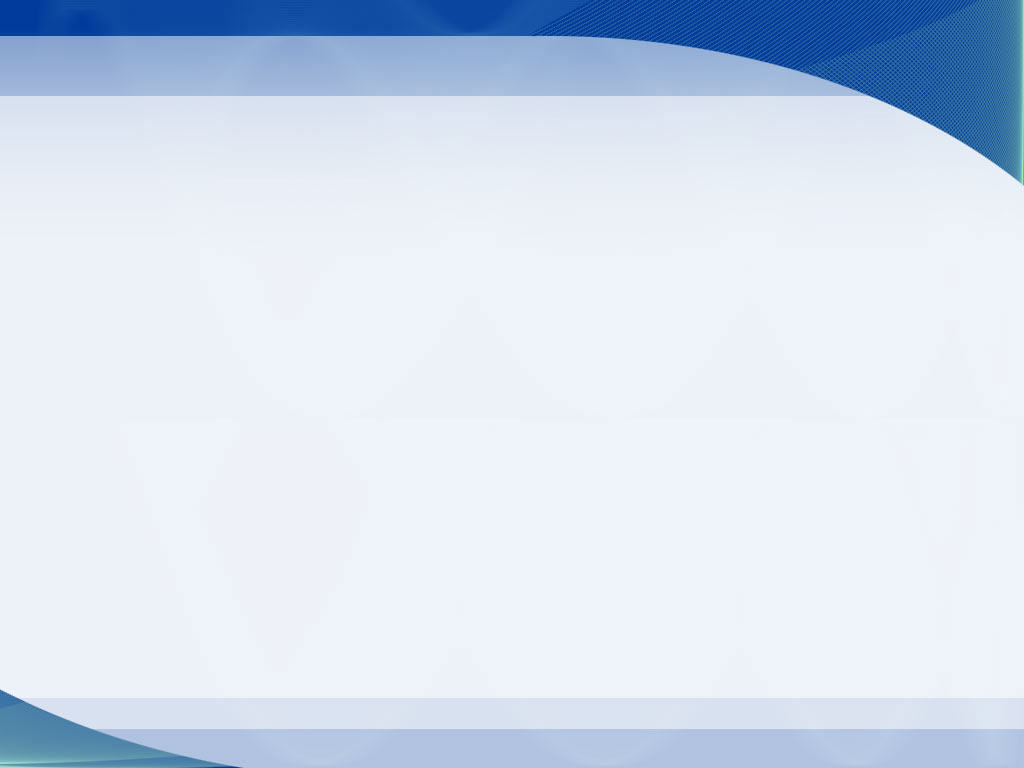 Secretaria Municipal de Saúde
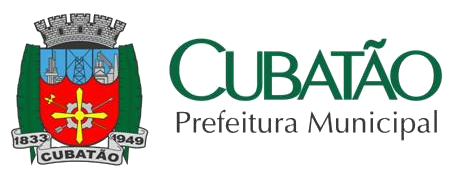 Departamento de Atenção à Saúde
Divisão de Atenção Básica
Estratégia de Saúde da Família
Fonte: DAS
14
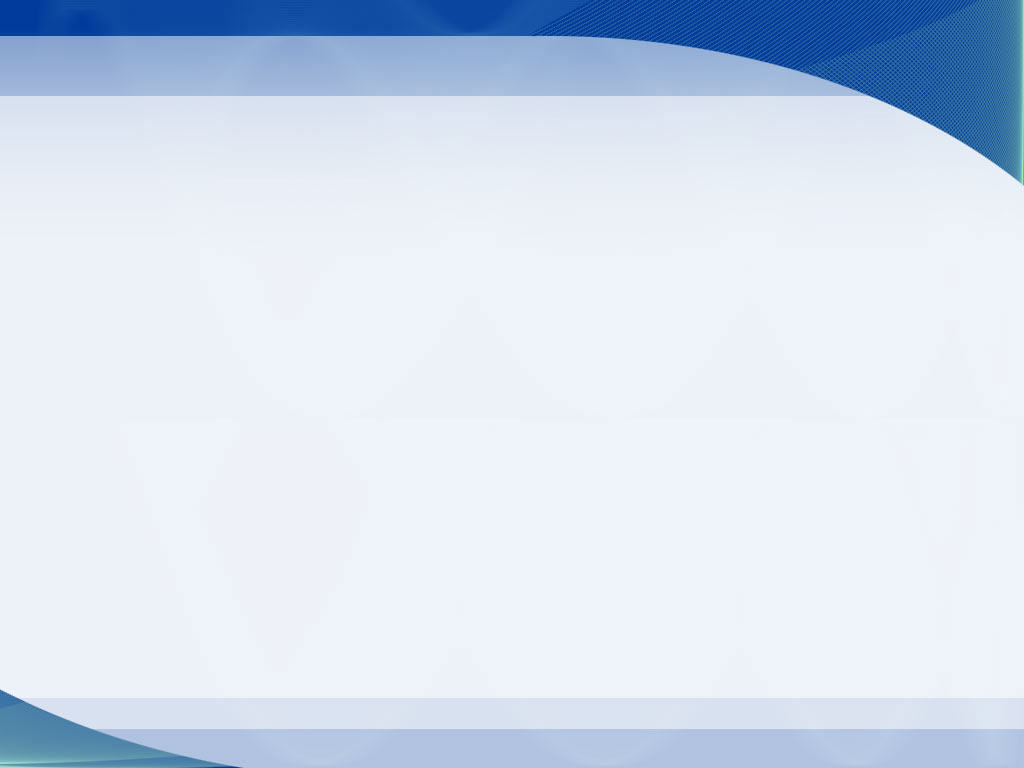 Secretaria Municipal de Saúde
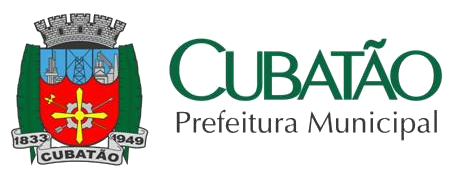 Departamento de Atenção à Saúde
Divisão de Atenção Básica
Unidade Básicas de Saúde / Unidades de Saúde da Família
Fonte: DAS
15
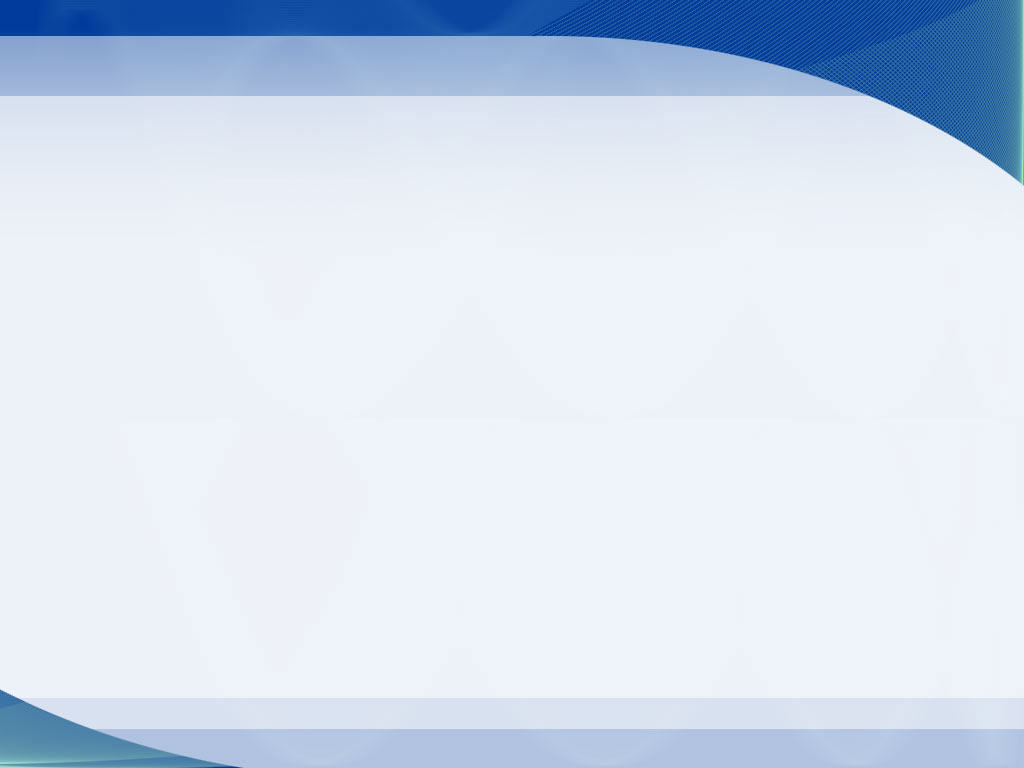 Secretaria Municipal de Saúde
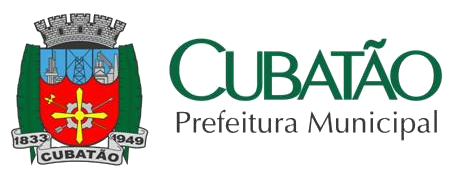 Departamento de Atenção à Saúde
Divisão de Atenção Básica
Unidade Básicas de Saúde / Unidades de Saúde da Família
Fonte: DAS
16
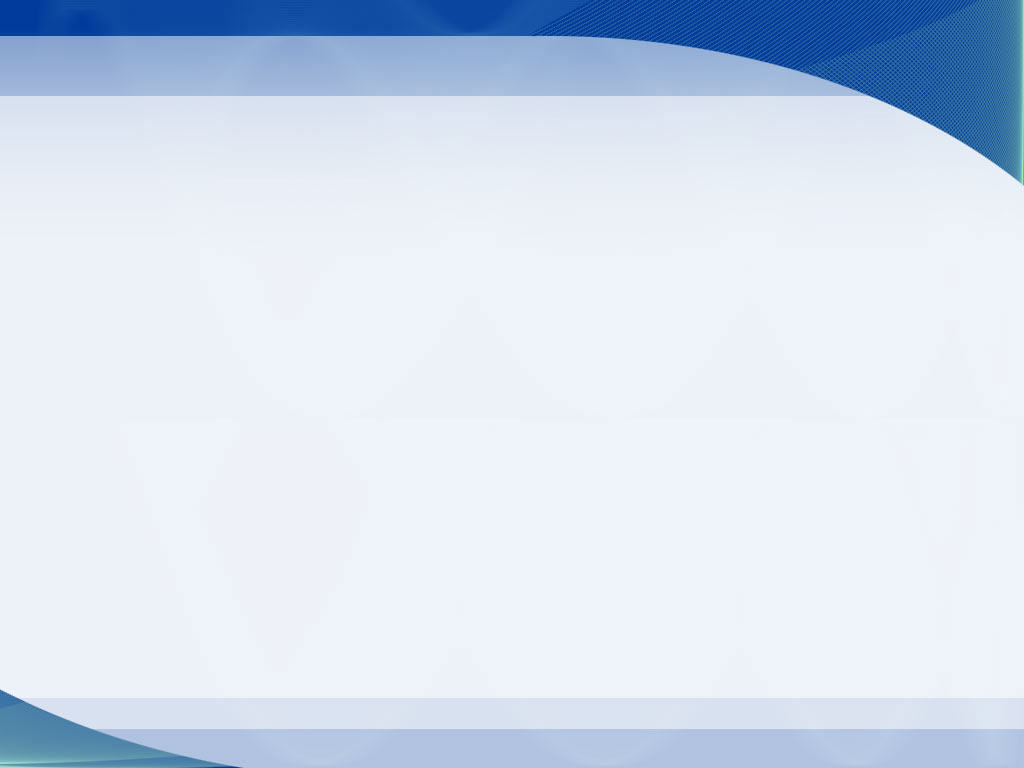 Secretaria Municipal de Saúde
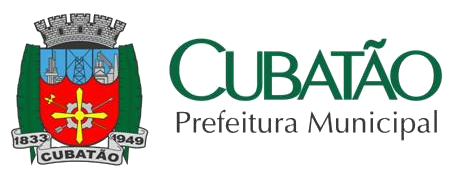 Departamento de Atenção à Saúde
Divisão de Atenção Básica
Unidades Básicas de Saúde / Unidades de Saúde da Família
Fonte: DAS
17
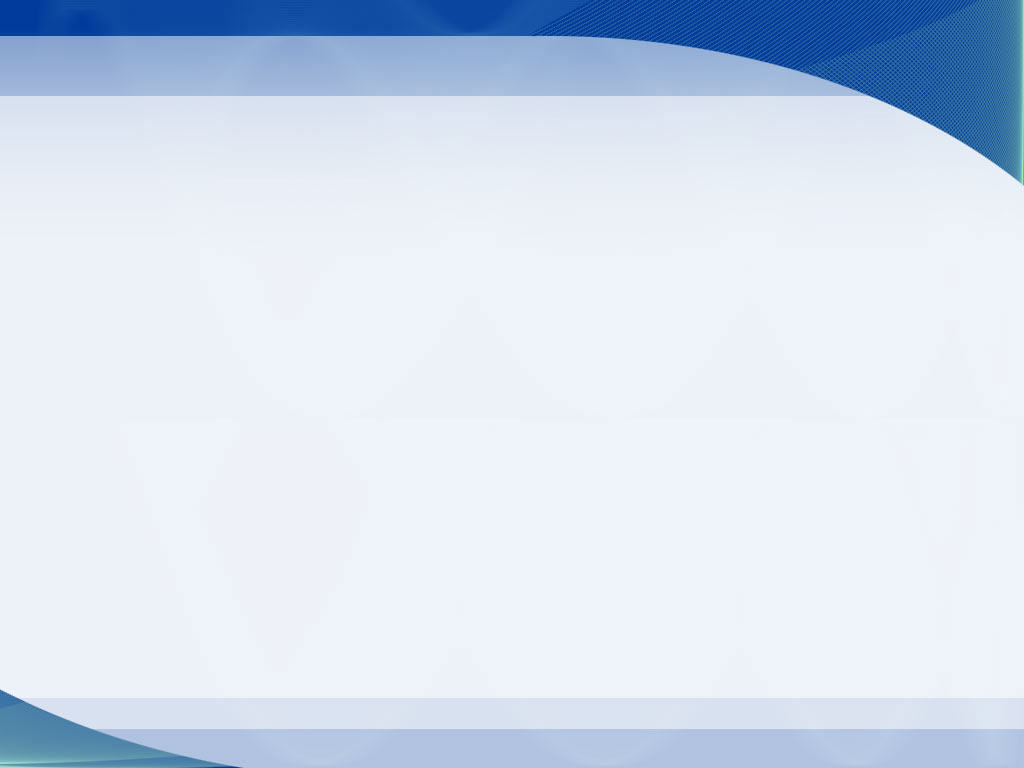 Secretaria Municipal de Saúde
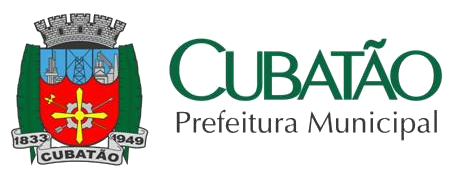 Departamento de Atenção à Saúde
Divisão de Atenção Básica
PAD – Programa de Atendimento Domiciliar
Fonte: DAS
18
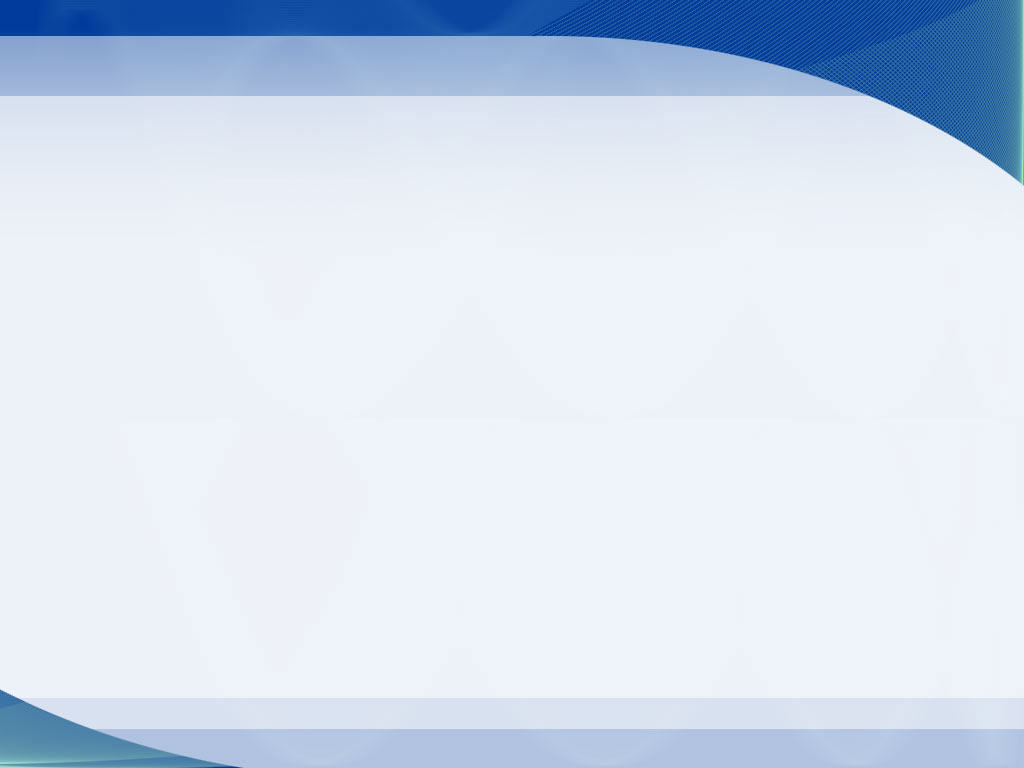 Secretaria Municipal de Saúde
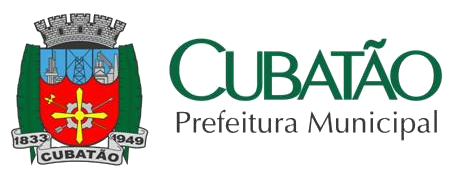 Departamento de Atenção à Saúde
Divisão de Atenção Básica
Programa Hiperdia – Atendimento à Hipertensão e à Diabetes
Fonte: DAS
19
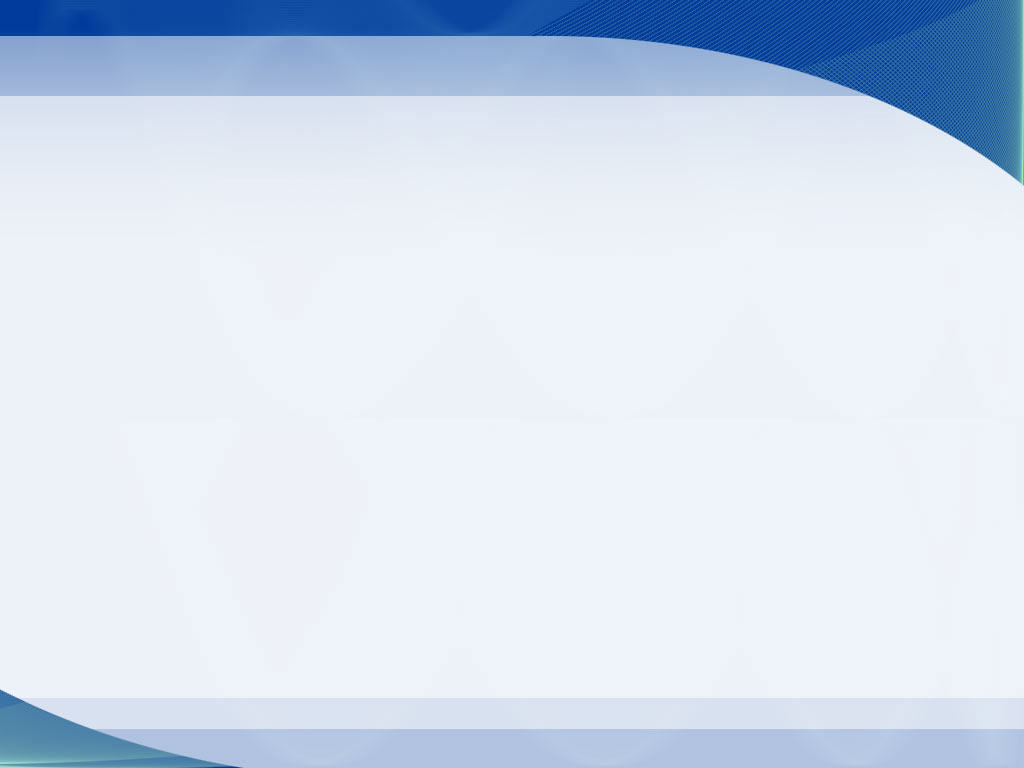 Secretaria Municipal de Saúde
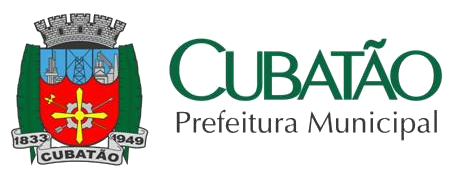 Departamento de Atenção à Saúde
Divisão de Atenção Básica e Divisão de Especialidades
Serviço de Especialidades Odontológicas
Fonte: DAS
20
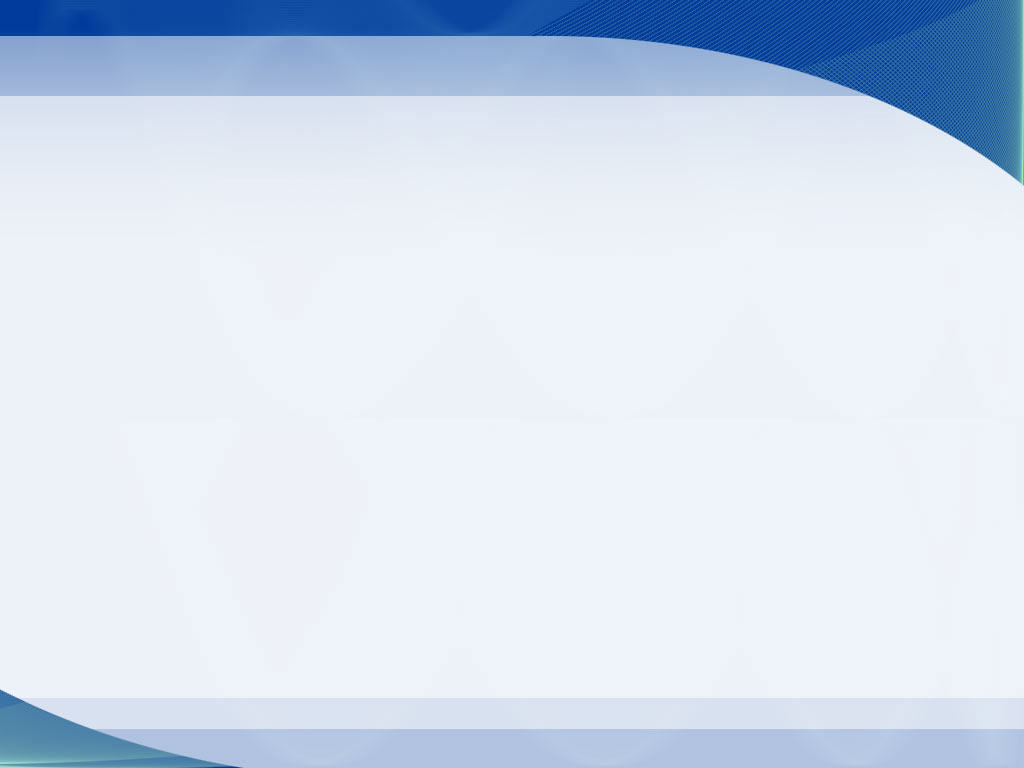 Secretaria Municipal de Saúde
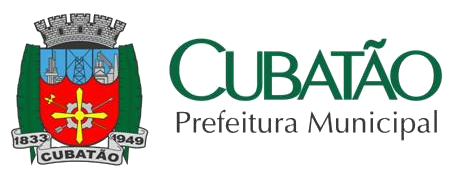 Departamento de Atenção à Saúde
Divisão de Atenção Básica e Divisão de Especialidades
Centro de Referência em Saúde Bucal Infantil
Fonte: DAS
21
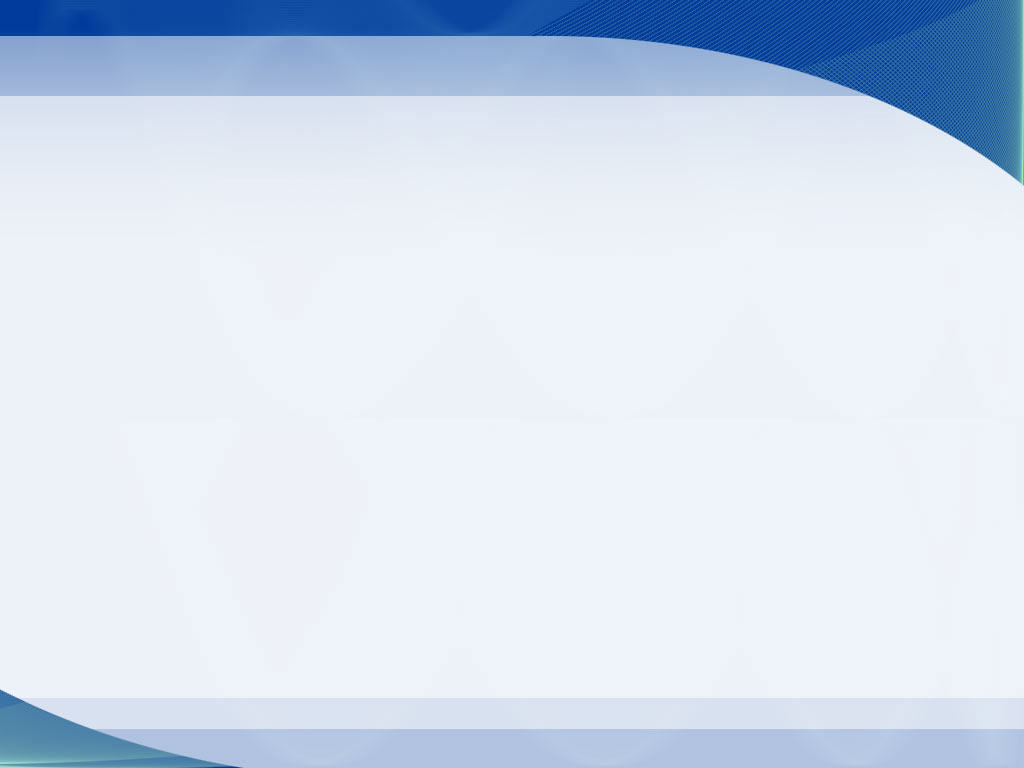 Secretaria Municipal de Saúde
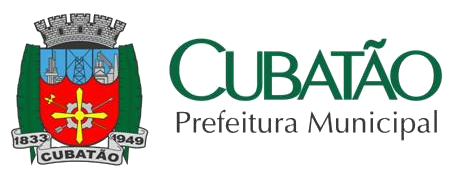 Departamento de Atenção à Saúde
Divisão Odontológica
22
Fonte: DAS
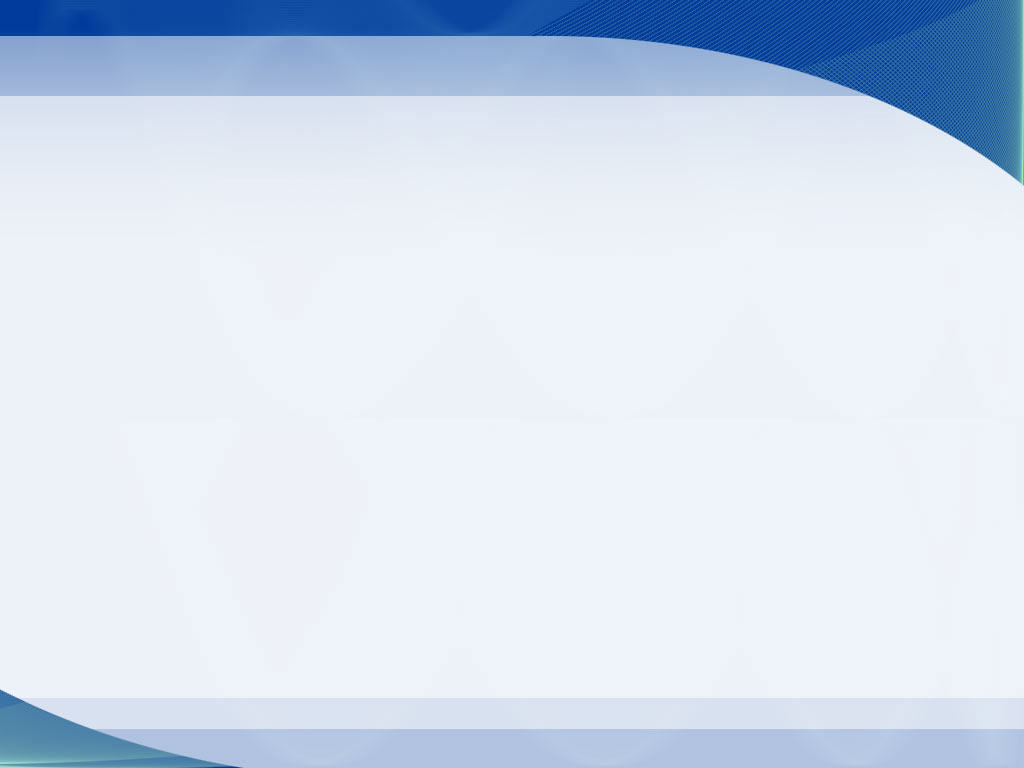 Secretaria Municipal de Saúde
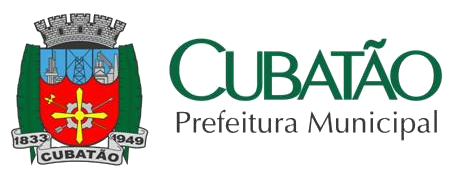 Departamento de Atenção à Saúde
Divisão de Especialidades e Divisão de Atenção Básica
CAISM / UBS / USF
Fonte: DAS
23
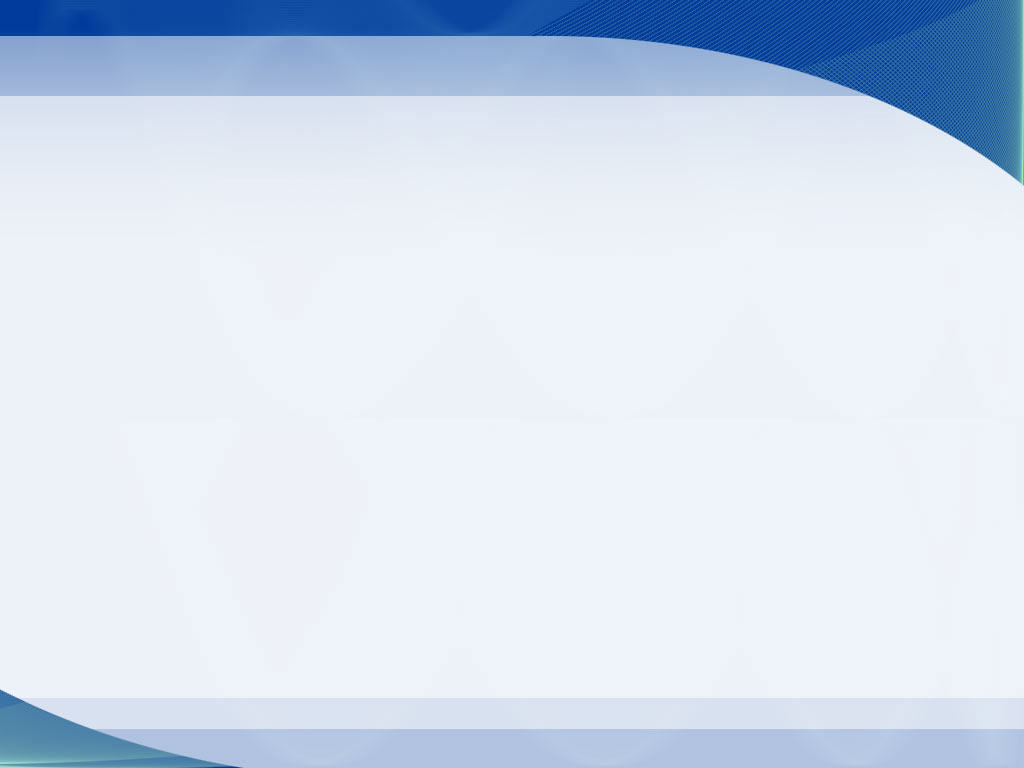 Secretaria Municipal de Saúde
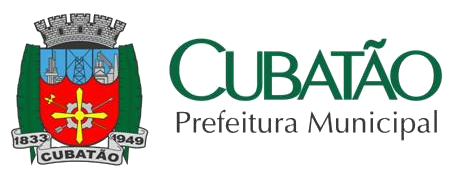 Departamento de Atenção à Saúde
Divisão de Especialidades
Centro de Atenção Integral à Saúde da Mulher
Fonte: DAS
24
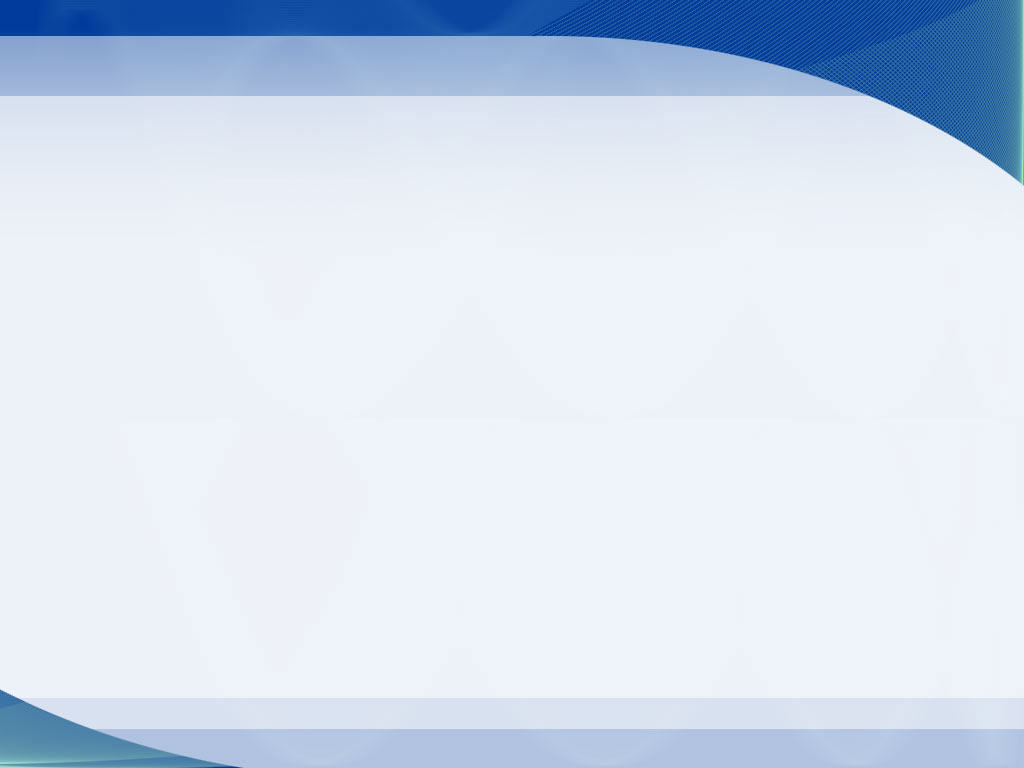 Secretaria Municipal de Saúde
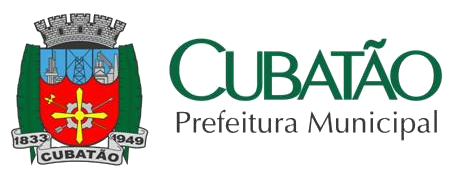 Departamento de Atenção à Saúde
Divisão de Especialidades
Centro de Atenção Integral à Saúde da Mulher
Fonte: DAS
Fonte: DAS
25
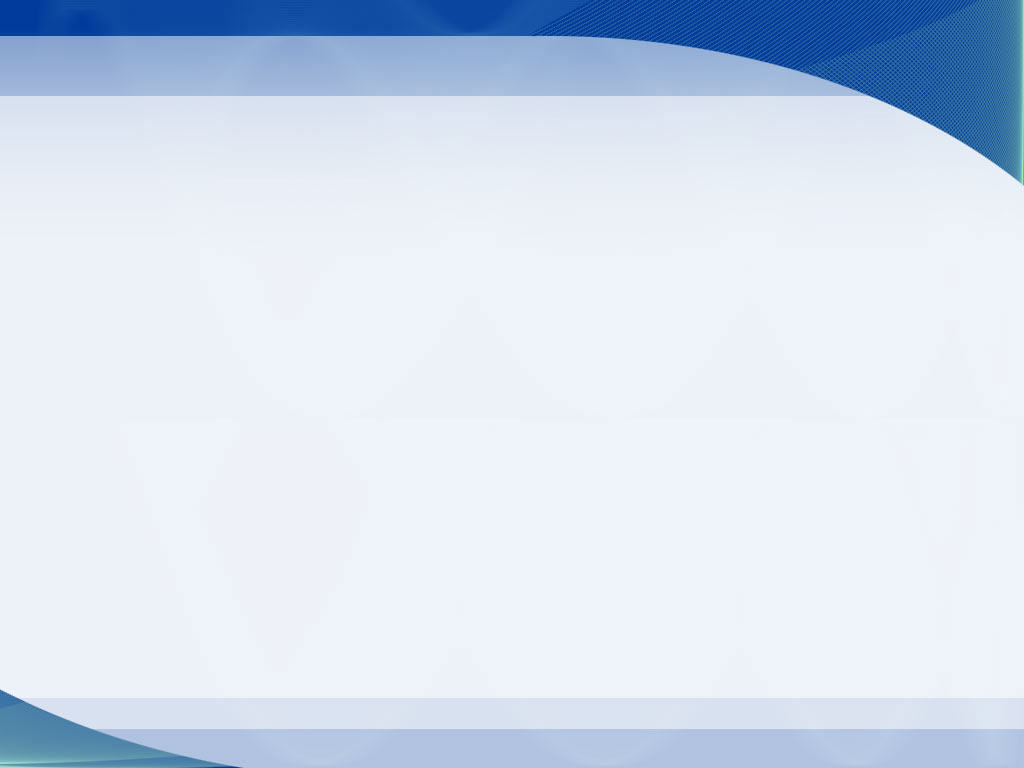 Secretaria Municipal de Saúde
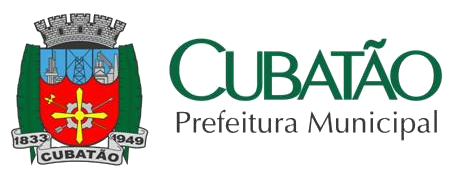 Departamento de Atenção à Saúde
Divisão de Especialidades
Centro de Atenção Integral à Saúde da Mulher
Fonte: DAS
26
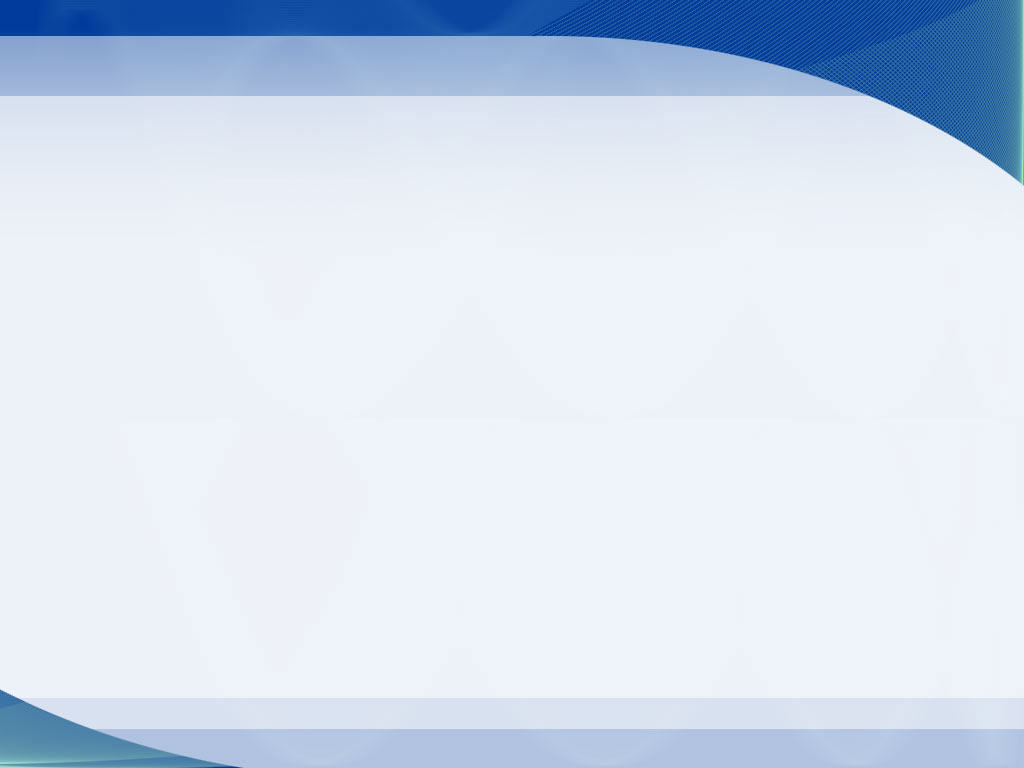 Secretaria Municipal de Saúde
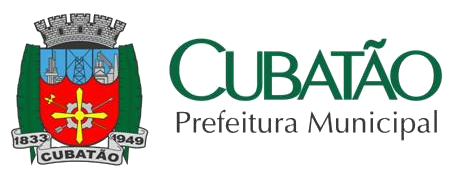 Departamento de Atenção à Saúde
Divisão de Especialidades
Centro de Atenção Integral à Saúde da Mulher
Fonte: SCAISM
27
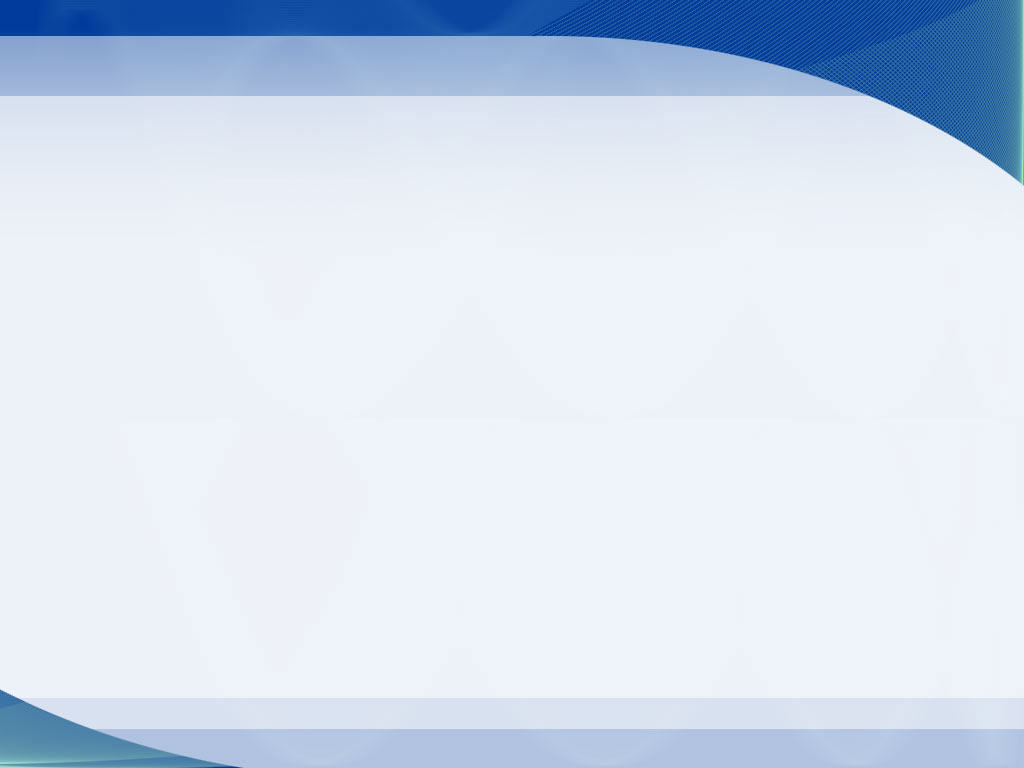 Secretaria Municipal de Saúde
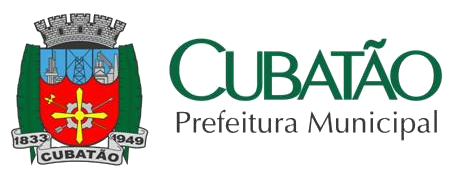 Departamento de Atenção à Saúde
Divisão de Saúde Mental
Fonte: DAS
28
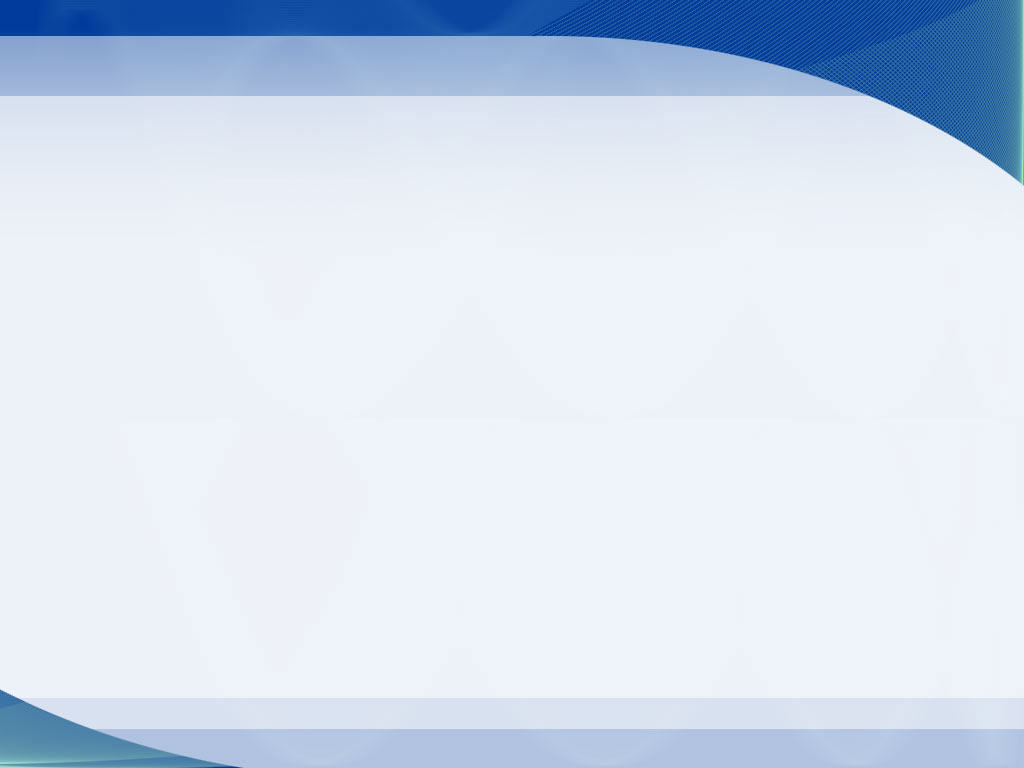 Secretaria Municipal de Saúde
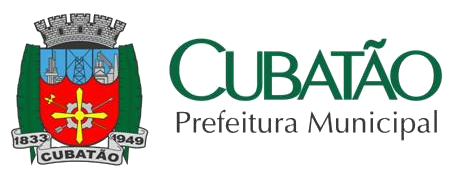 Departamento de Atenção à Saúde
Divisão de Especialidades
Ambulatório de Especialidades - Policlínica
Fonte: DAS
29
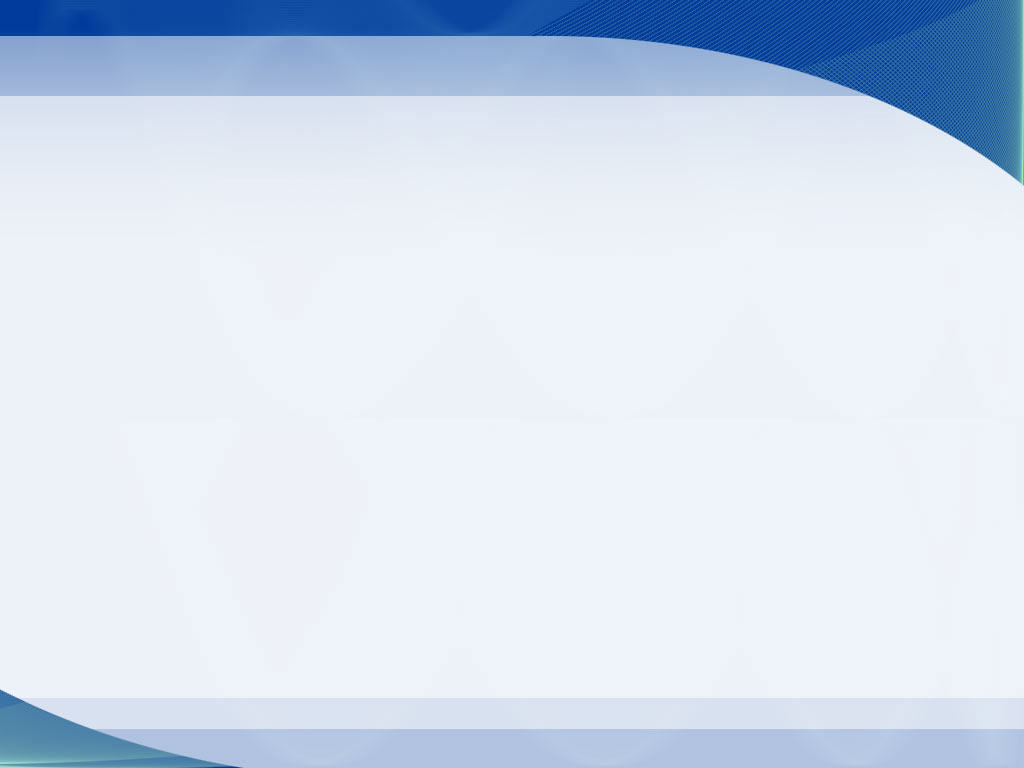 Secretaria Municipal de Saúde
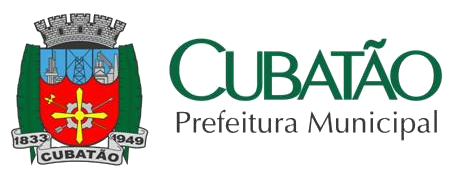 Departamento de Atenção à Saúde
Divisão de Especialidades
Ambulatório de Especialidades - Policlínica
Fonte: DAS
30
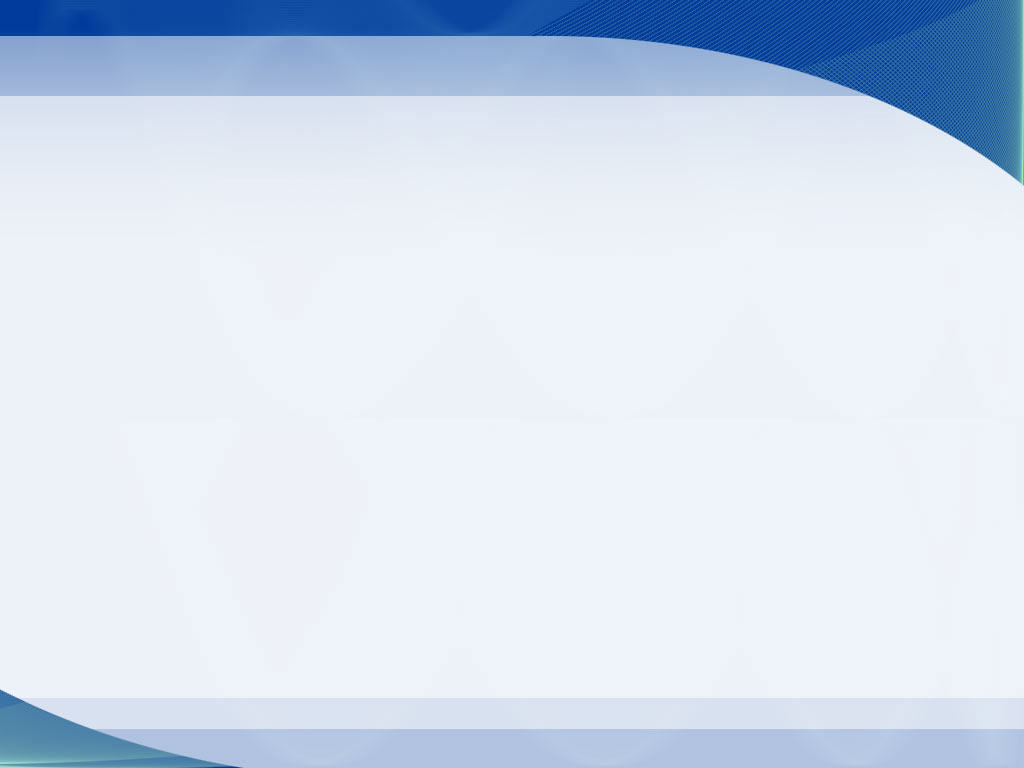 Secretaria Municipal de Saúde
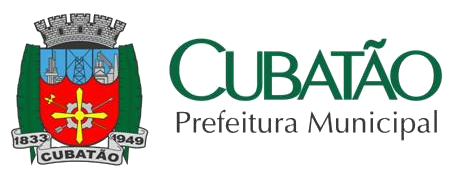 Departamento de Atenção à Saúde
Divisão de Especialidades
Ambulatório de Especialidades - Policlínica
Outros Profissionais de nível superior:
Fonte: DAS
31
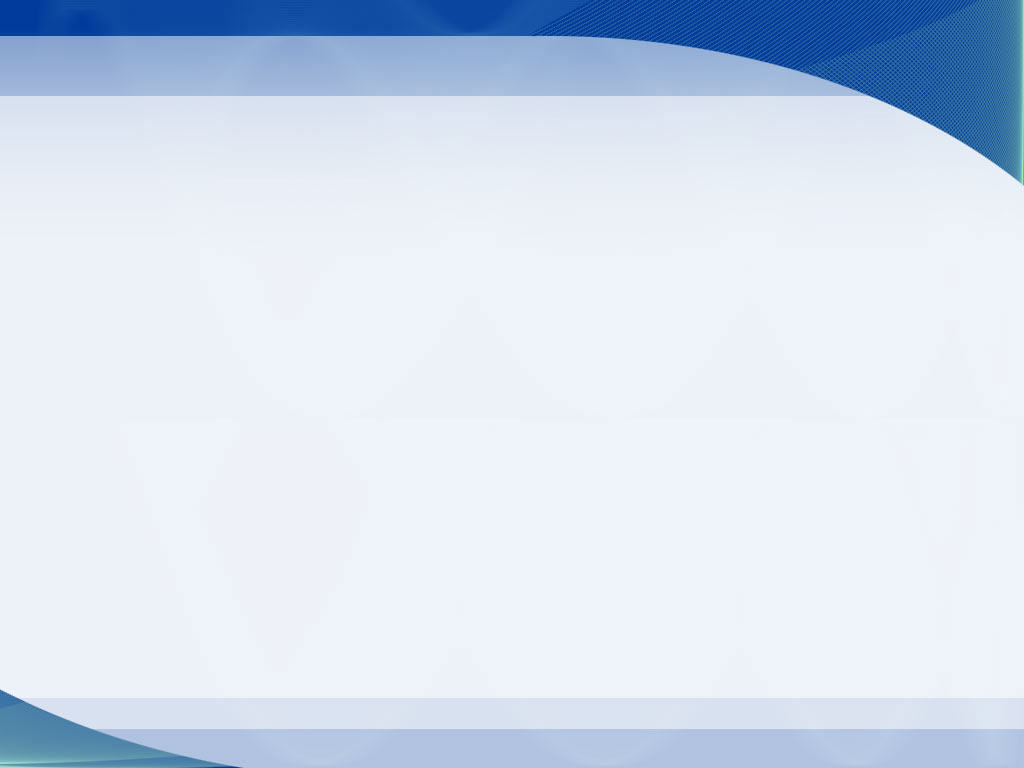 Secretaria Municipal de Saúde
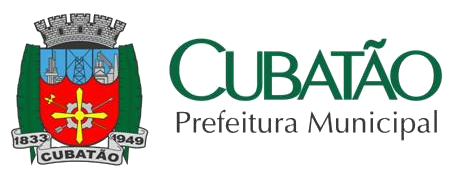 Departamento de Atenção à Saúde
Divisão de Especialidades
Ambulatório de Especialidades - Policlínica
Fonte: DAS
32
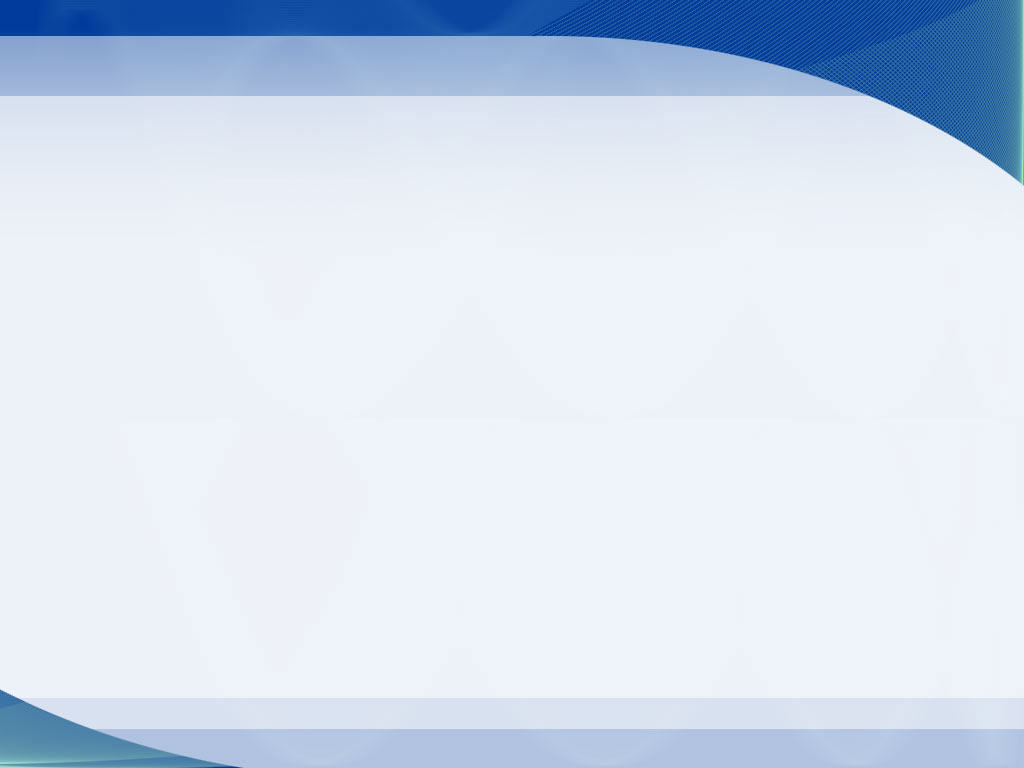 Secretaria Municipal de Saúde
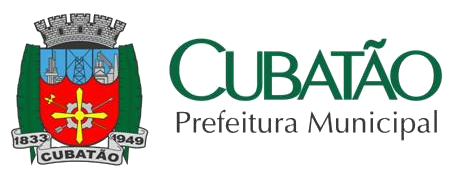 Departamento de Atenção à Saúde
Divisão de Especialidades
CRI – Centro de Referência do Idoso
Fonte: DAS
33
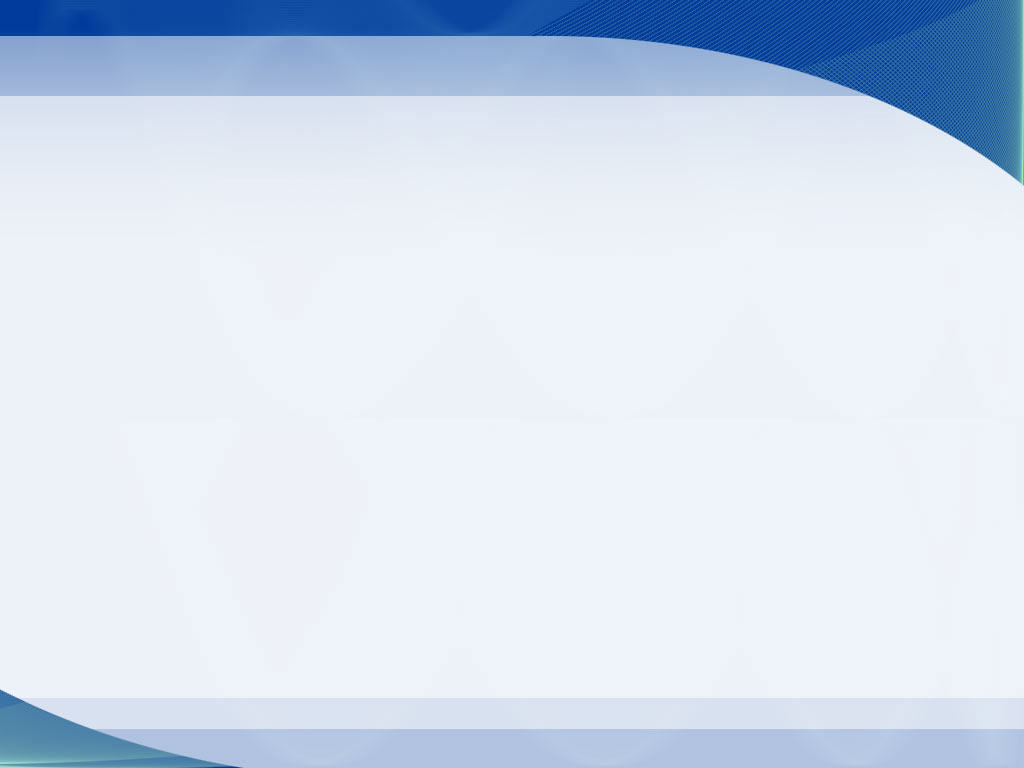 Secretaria Municipal de Saúde
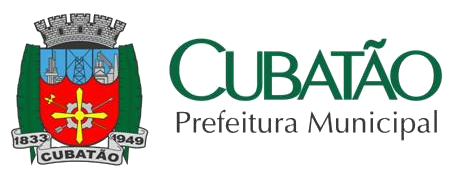 Departamento de Atenção à Saúde
Divisão de Especialidades
SEP – Serviço de Especialidades Pediátricas
Fonte: DAS
34
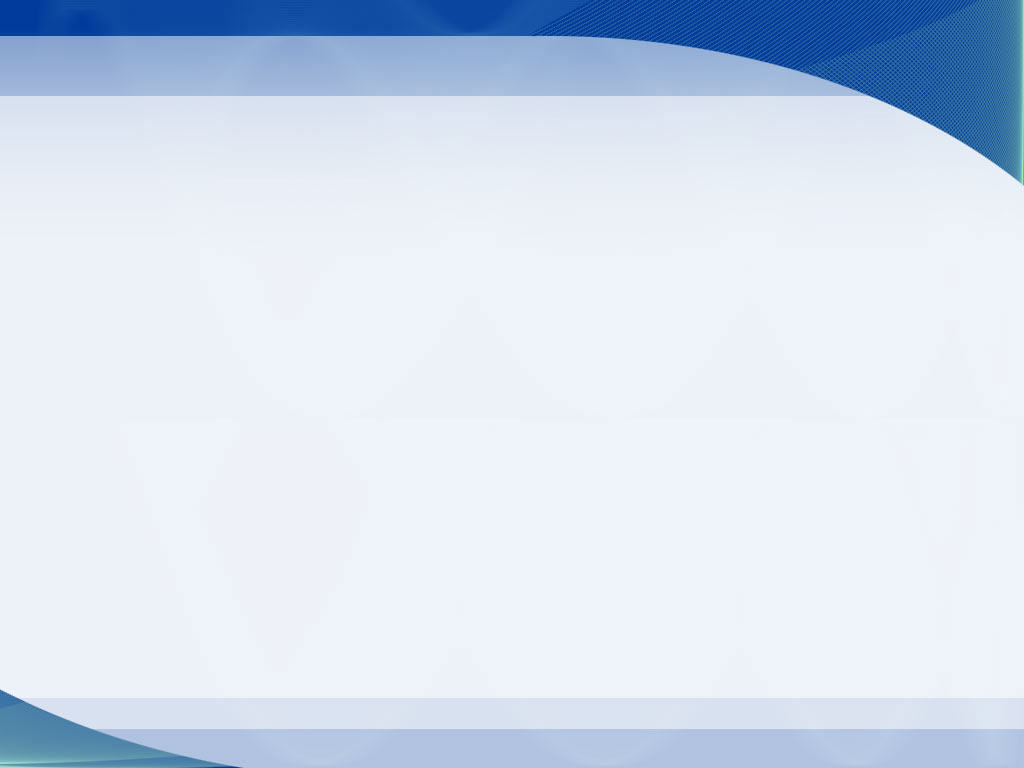 Secretaria Municipal de Saúde
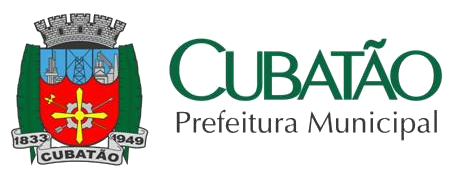 Departamento de Atenção à Saúde
Divisão de Especialidades
NEPS – Núcleo de Educação Permanente
35
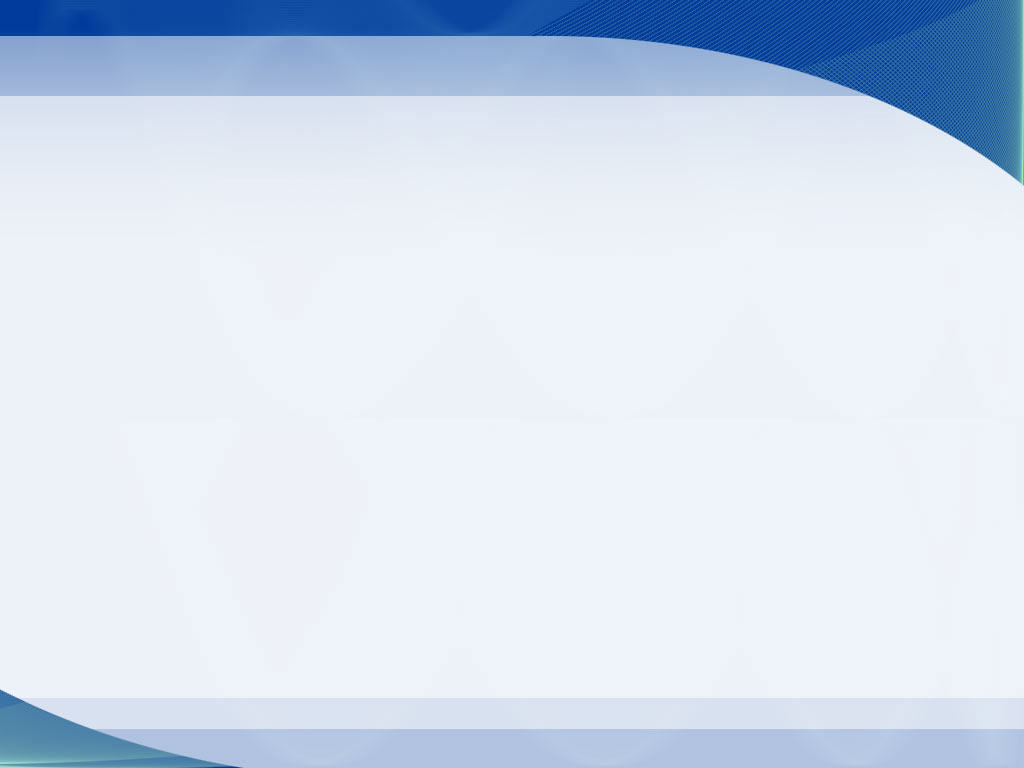 Secretaria Municipal de Saúde
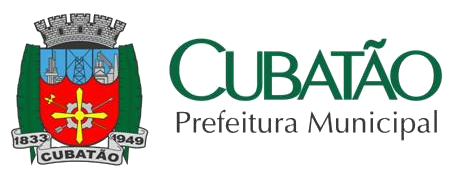 Departamento de Atenção à Saúde
Divisão de Especialidades
NEPS – Núcleo de Educação Permanente
36
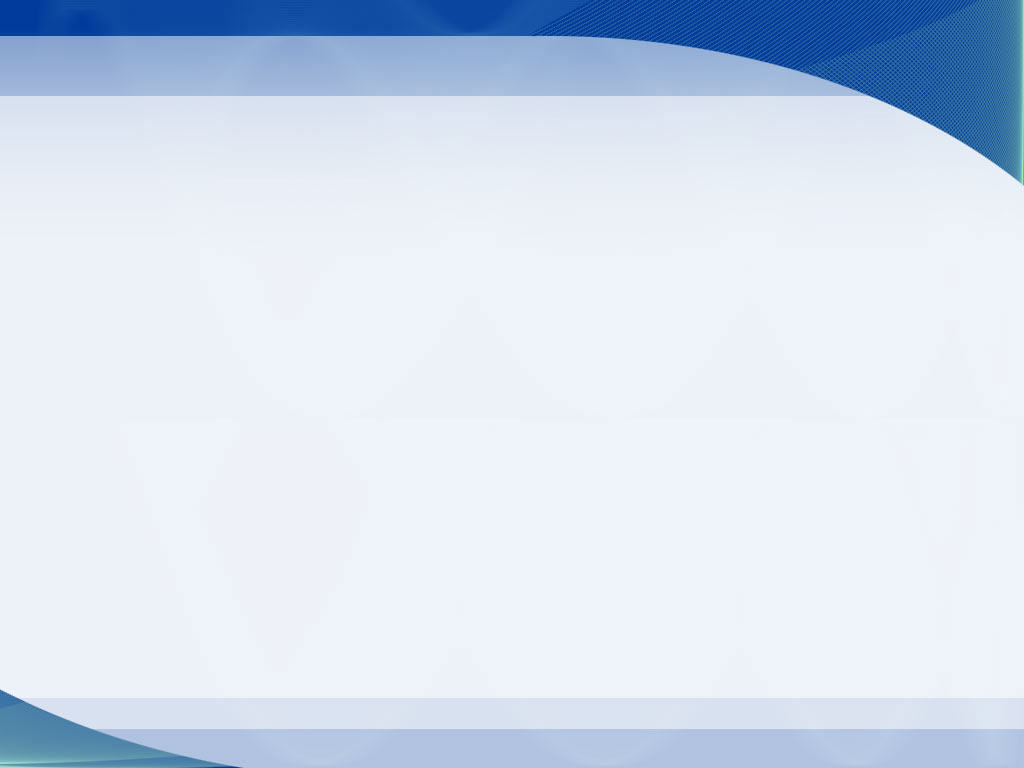 Secretaria Municipal de Saúde
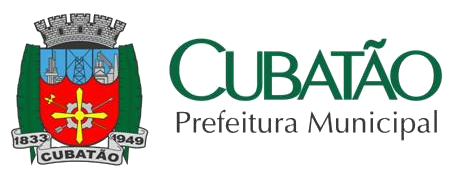 Departamento de Atenção Hospitalar de Urgência e Emergência
(DAHUE)
37
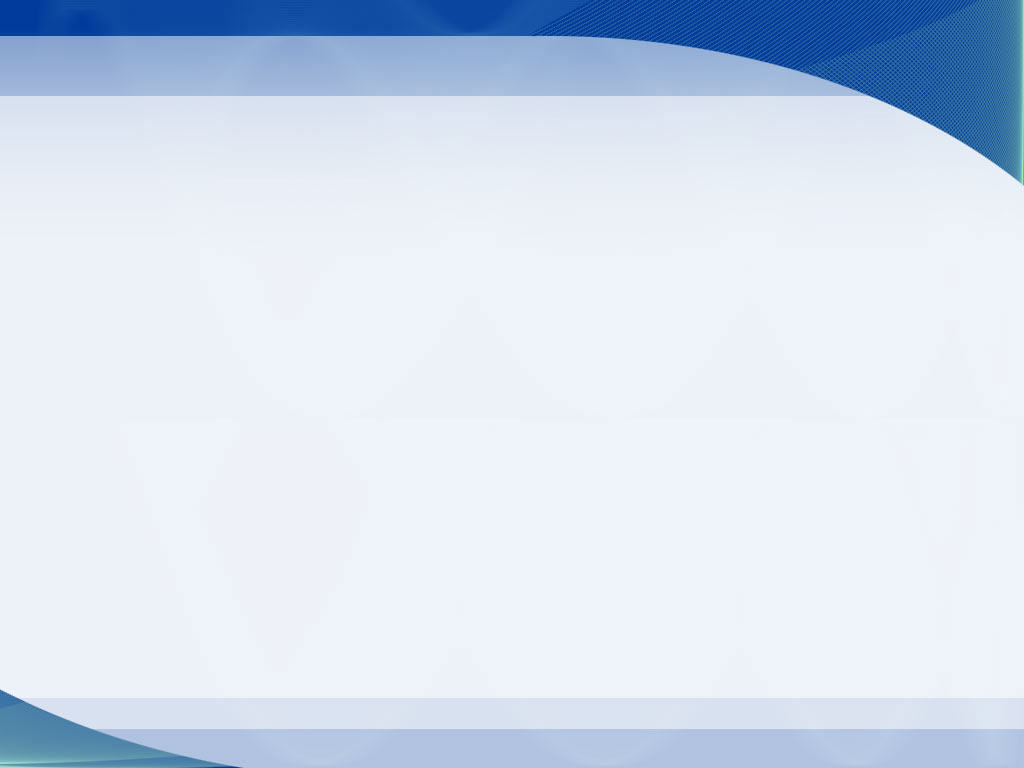 Secretaria Municipal de Saúde
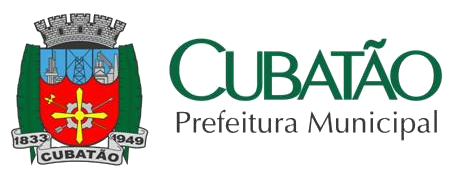 Departamento de Atenção à Saúde
Montante dos Recursos Aplicados no 3º Quadrimestre
Fonte: FNS / https://consultafns.saude.gov.br
38
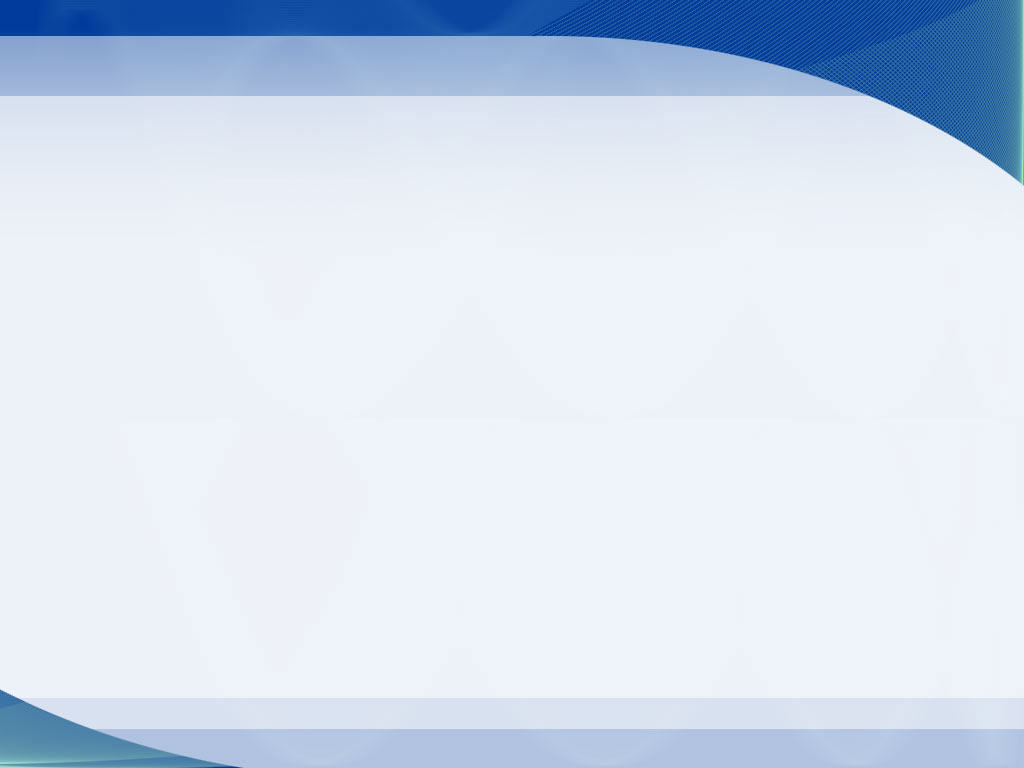 Secretaria Municipal de Saúde
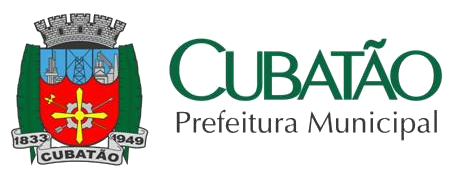 Departamento de Atenção à Saúde
Montante dos Recursos Aplicados no 3º Quadrimestre
Fonte: SEFIN
39
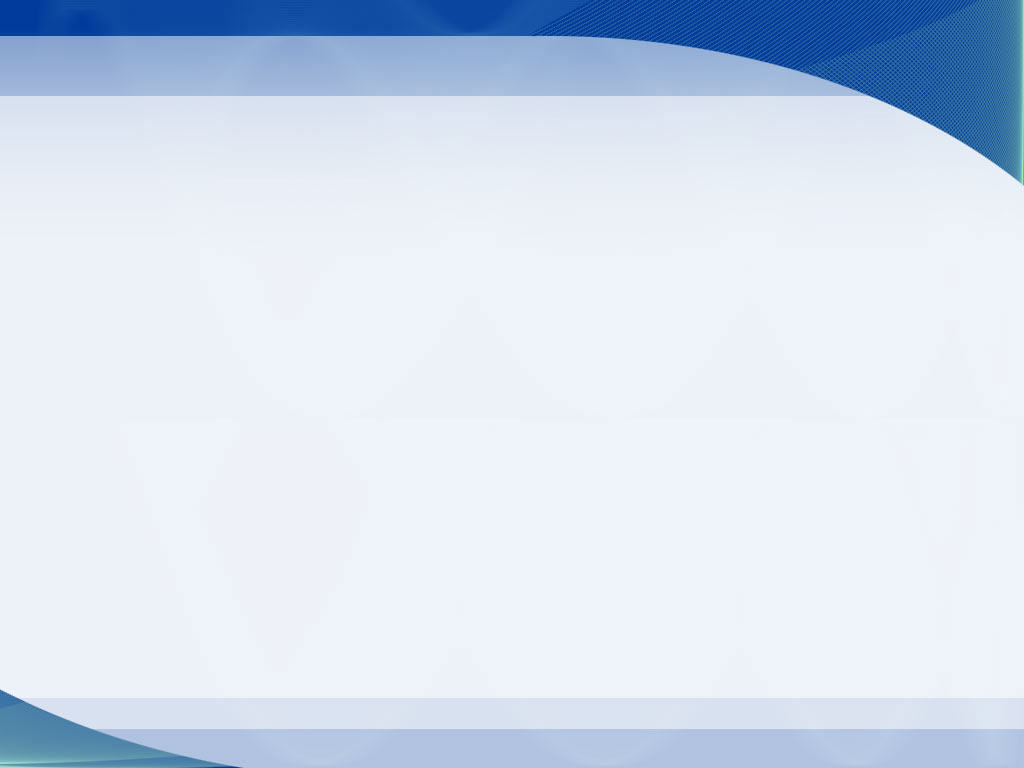 Secretaria Municipal de Saúde
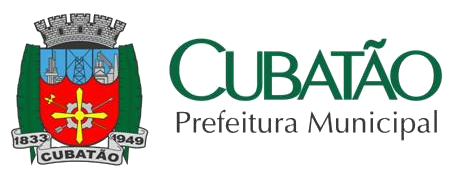 Departamento de Atenção à Saúde
Montante dos Recursos Aplicados no 3º Quadrimestre
Fonte: SEFIN
40
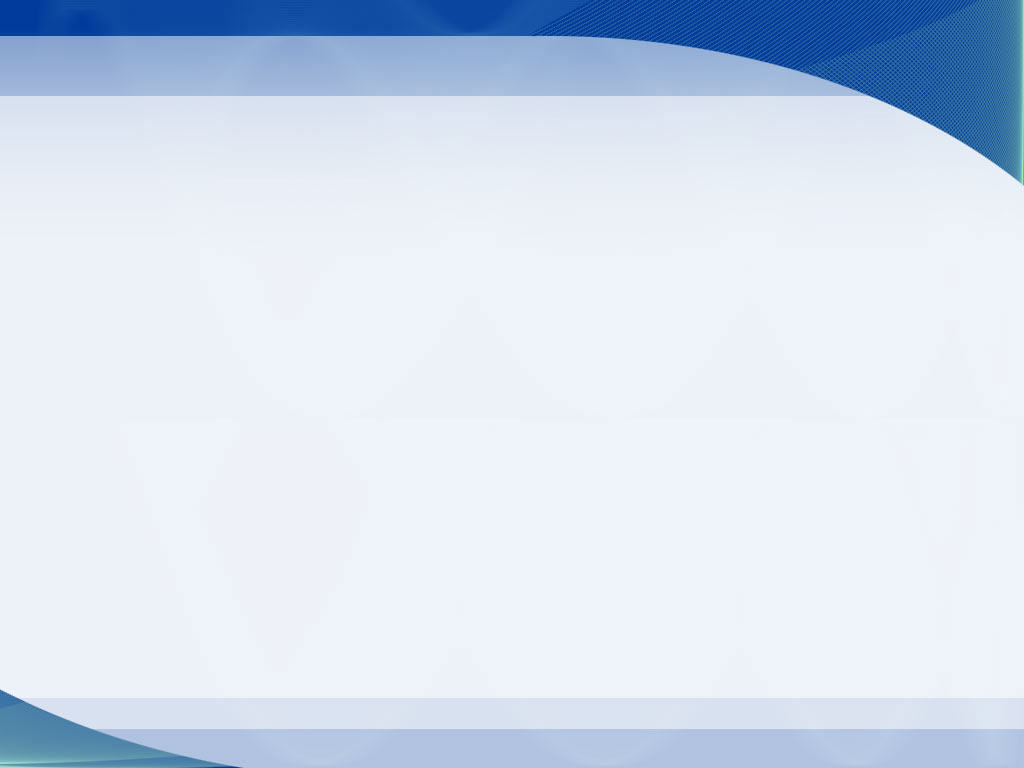 Secretaria Municipal de Saúde
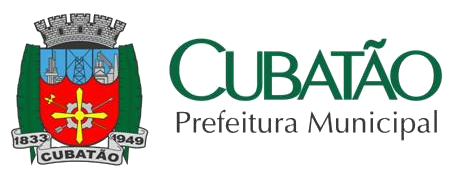 Departamento de Atenção à Saúde
Montante dos Recursos Aplicados no 3º Quadrimestre
Fonte: SEFIN
41
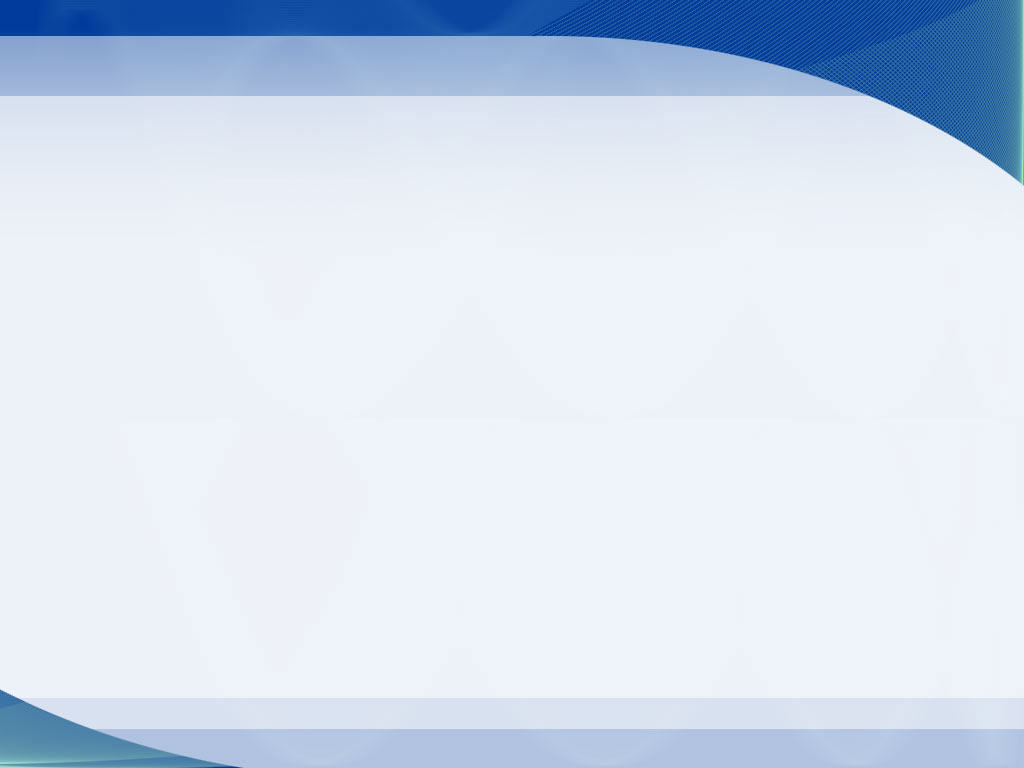 Secretaria Municipal de Saúde
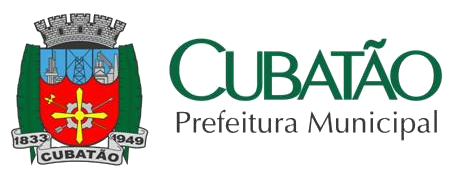 Departamento de Atenção à Saúde
Montante dos Recursos Aplicados no 3º Quadrimestre
Fonte: SEFIN
42
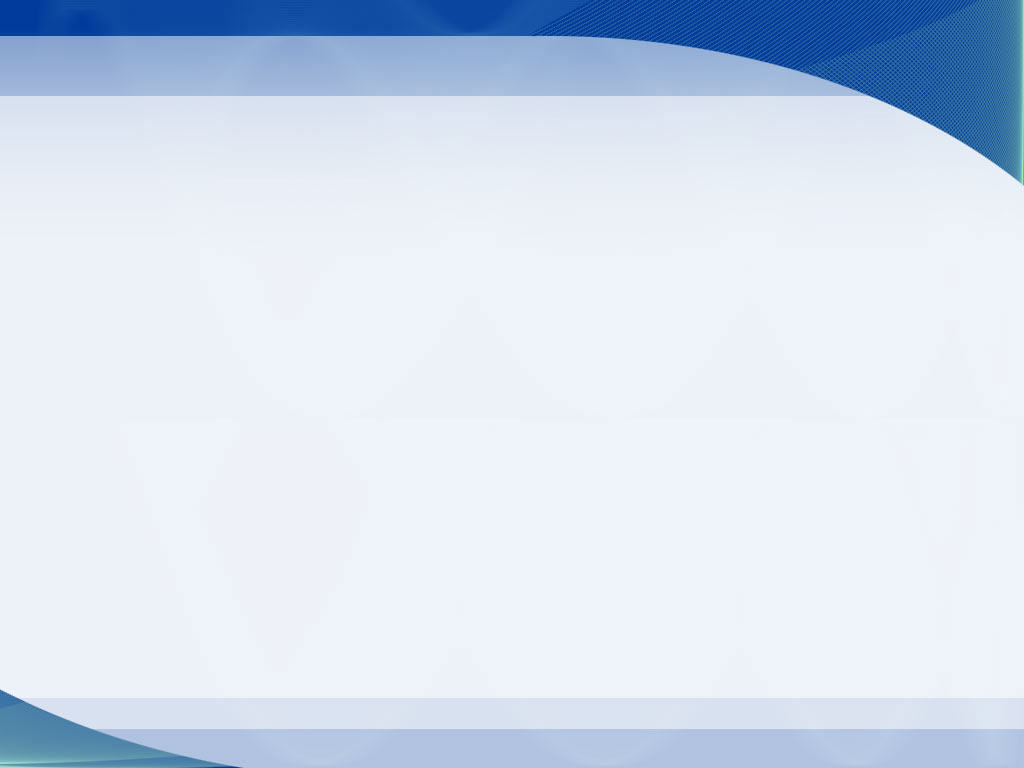 Secretaria Municipal de Saúde
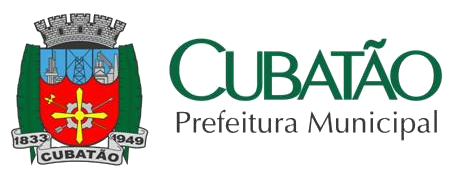 Departamento de Atenção Hospitalar
de Urgência e Emergência
Faturamento do 3º Quadrimestre sendo finalizado
Fonte: SIA
43
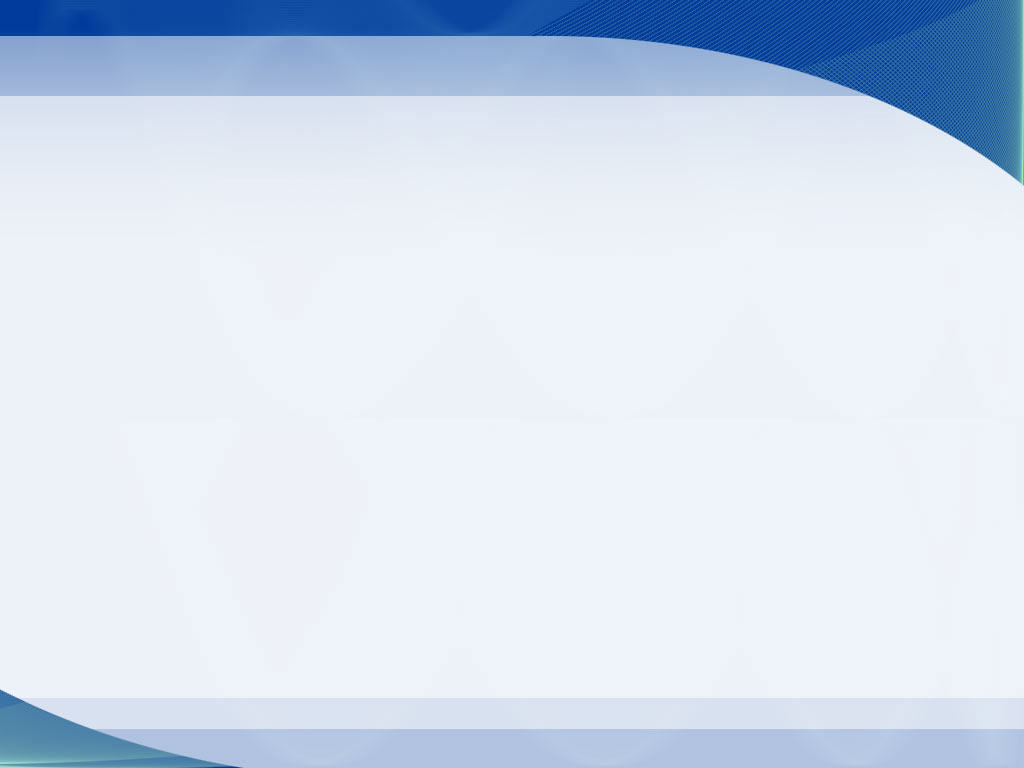 Secretaria Municipal de Saúde
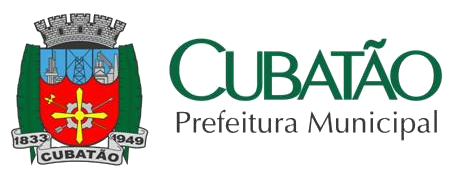 SAMU
Serviço Móvel de Urgência
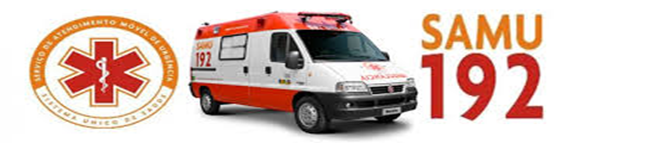 44
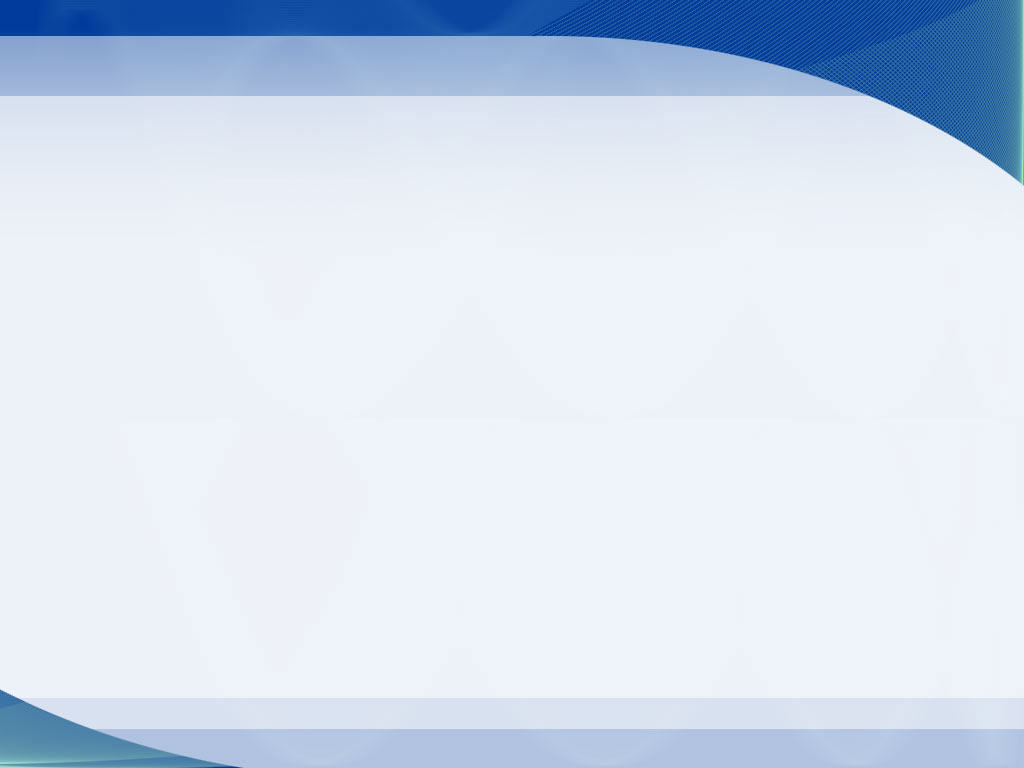 Secretaria Municipal de Saúde
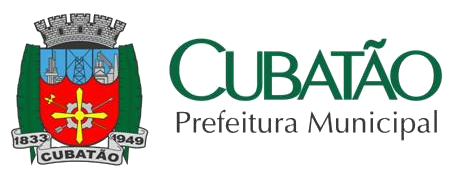 Departamento de Atenção Hospitalar
de Urgência e Emergência
45
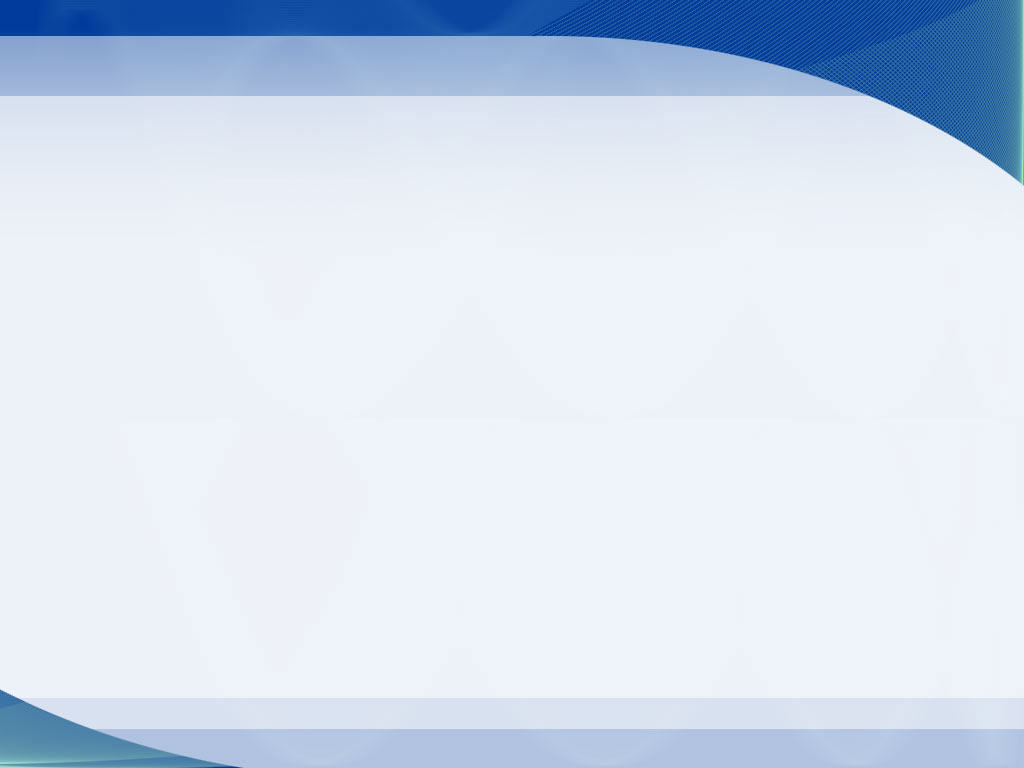 Secretaria Municipal de Saúde
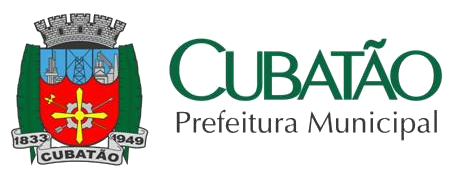 Departamento de Atenção Hospitalar
de Urgência e Emergência
46
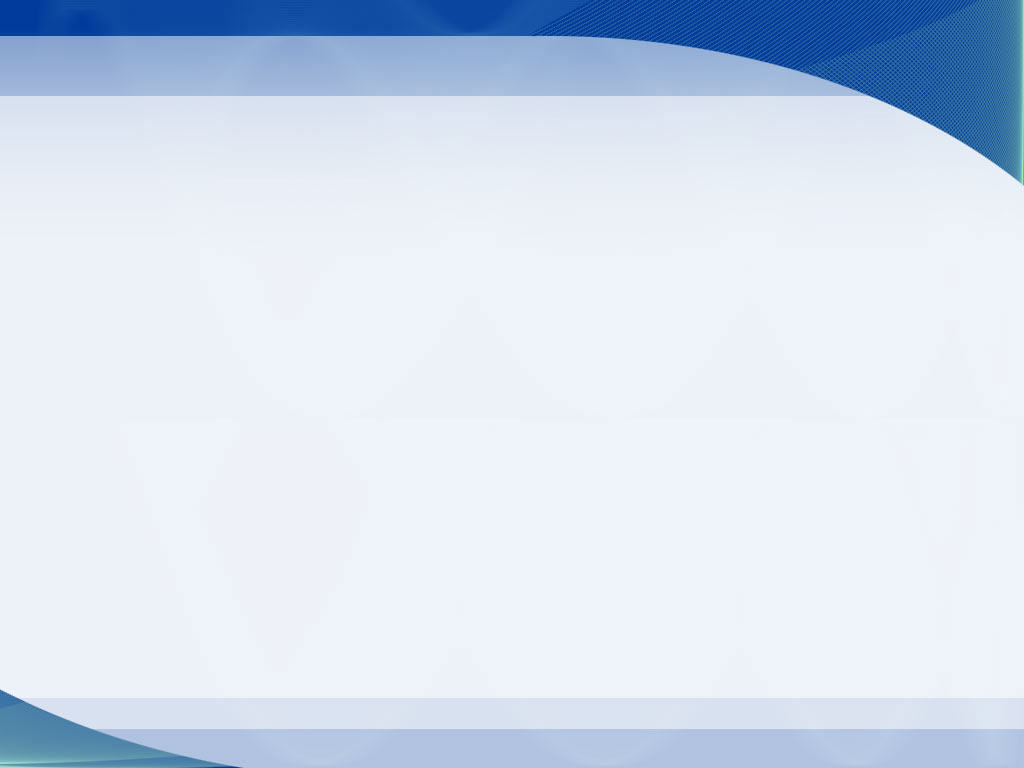 Secretaria Municipal de Saúde
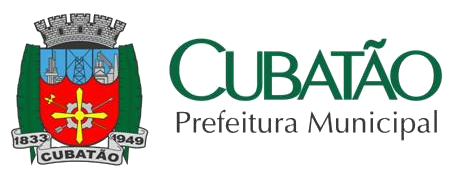 Departamento de 
Vigilância à Saúde
(DVS)
47
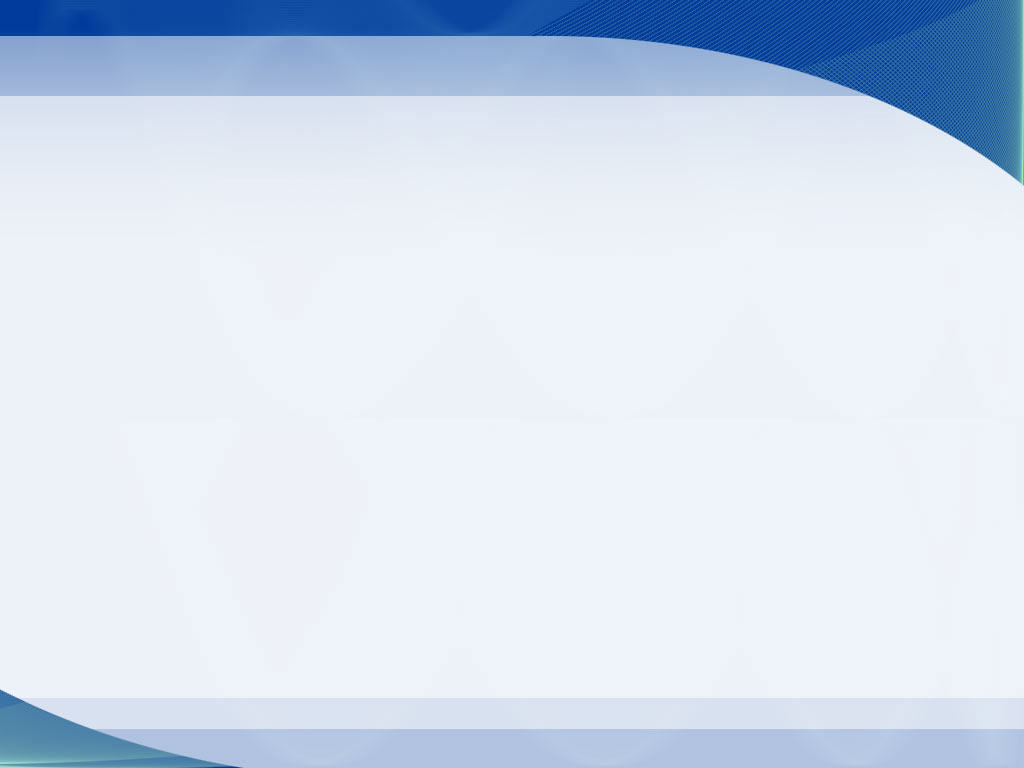 Secretaria Municipal de Saúde
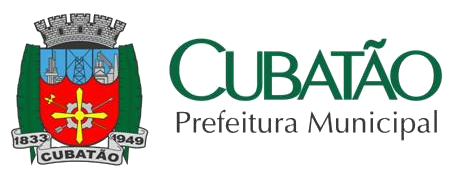 Departamento de Atenção à Saúde
Montante dos Recursos Aplicados no 3º Quadrimestre
Fonte: FNS / https://consultafns.saude.gov.br
48
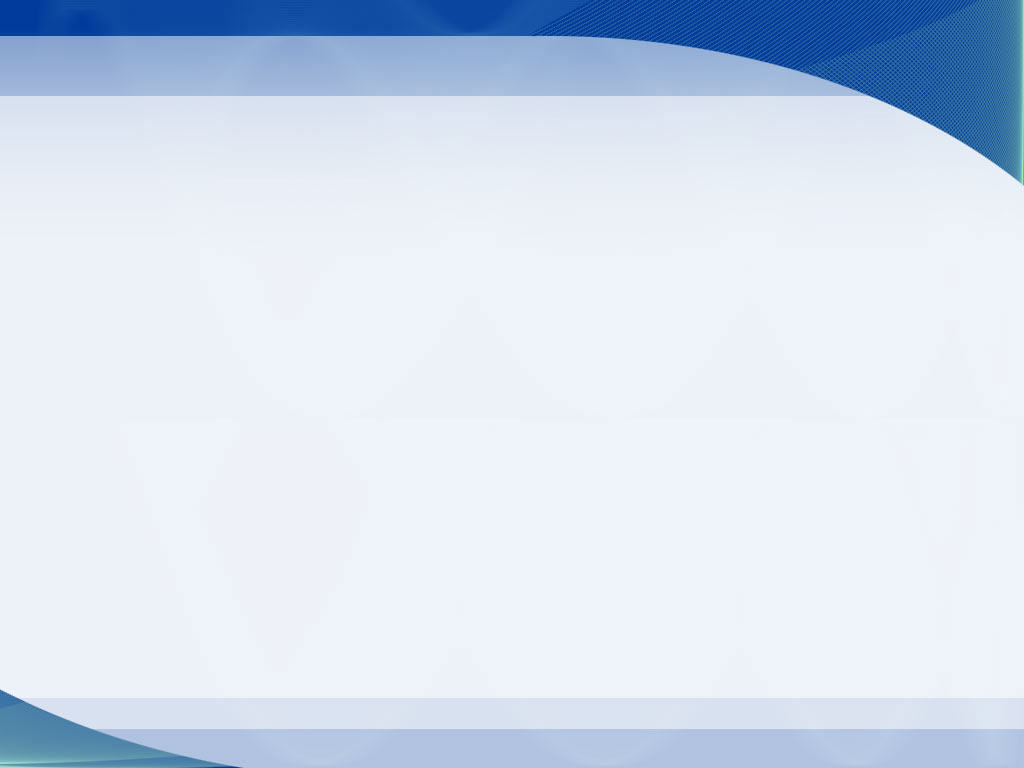 Secretaria Municipal de Saúde
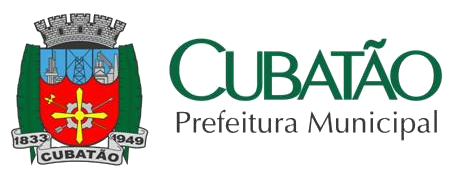 Departamento de Atenção à Saúde
Montante dos Recursos Aplicados no 3º Quadrimestre
Fonte: SEFIN
49
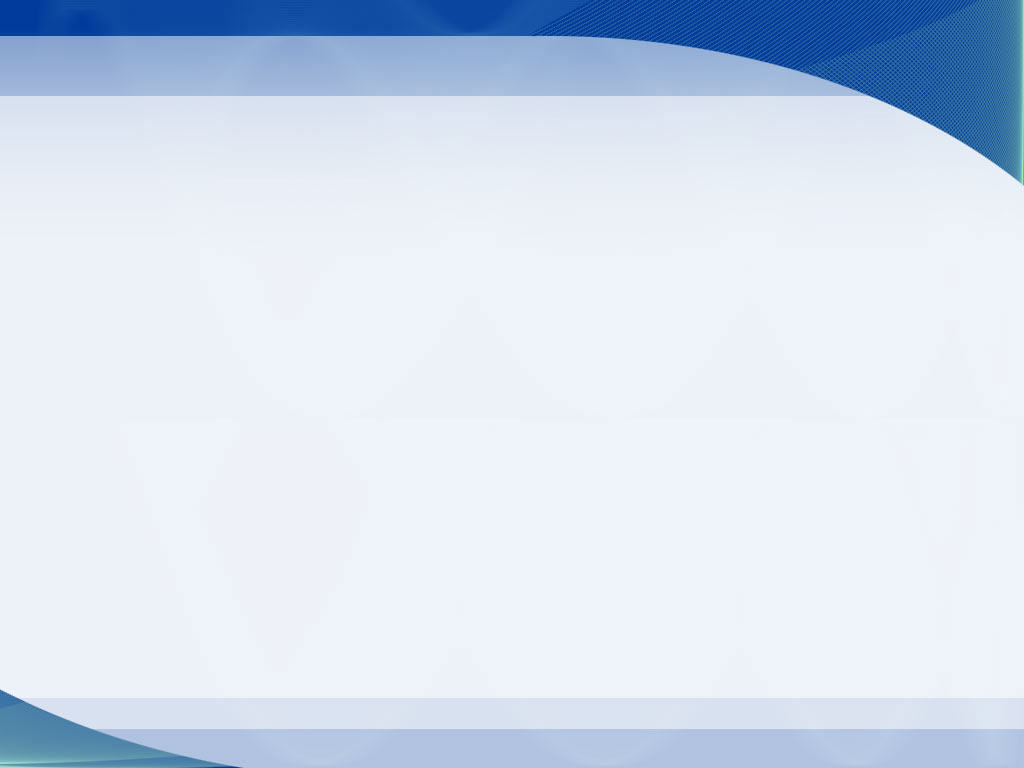 Secretaria Municipal de Saúde
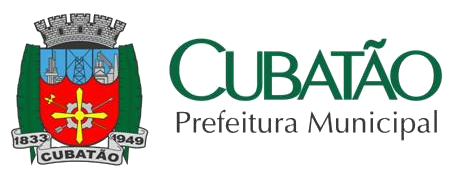 Departamento de Atenção à Saúde
Montante dos Recursos Aplicados no 3º Quadrimestre
Fonte: SEFIN
50
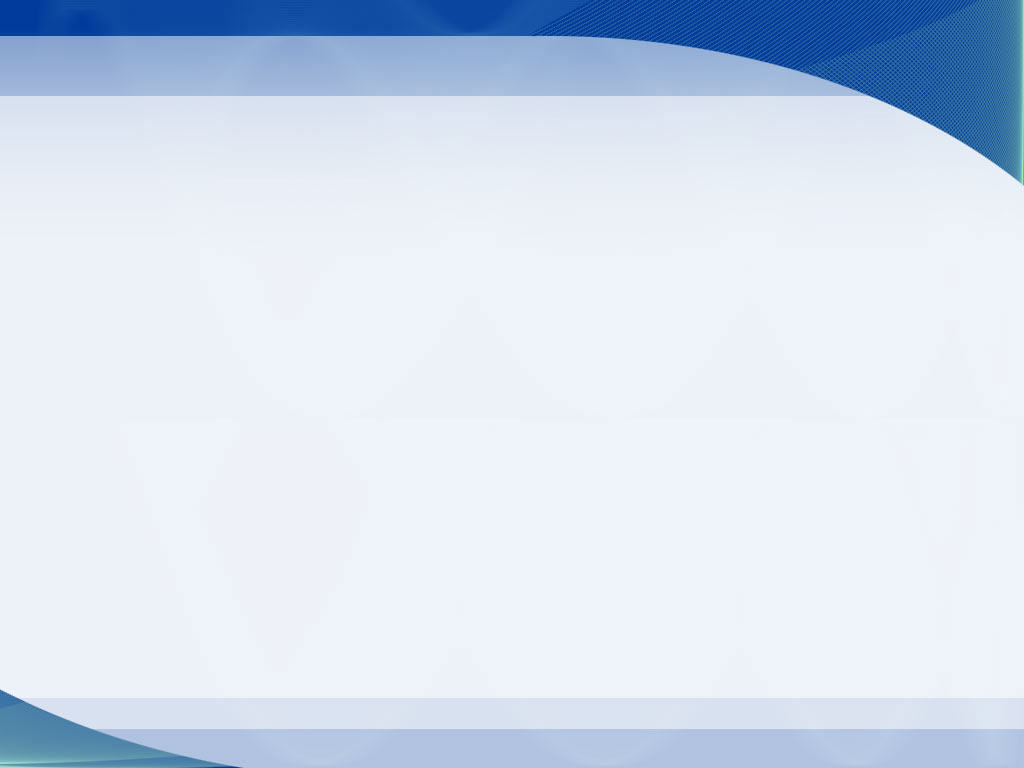 Secretaria Municipal de Saúde
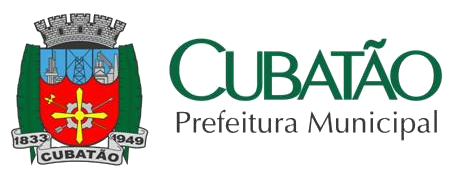 Serviço de Controle  de Zoonoses
51
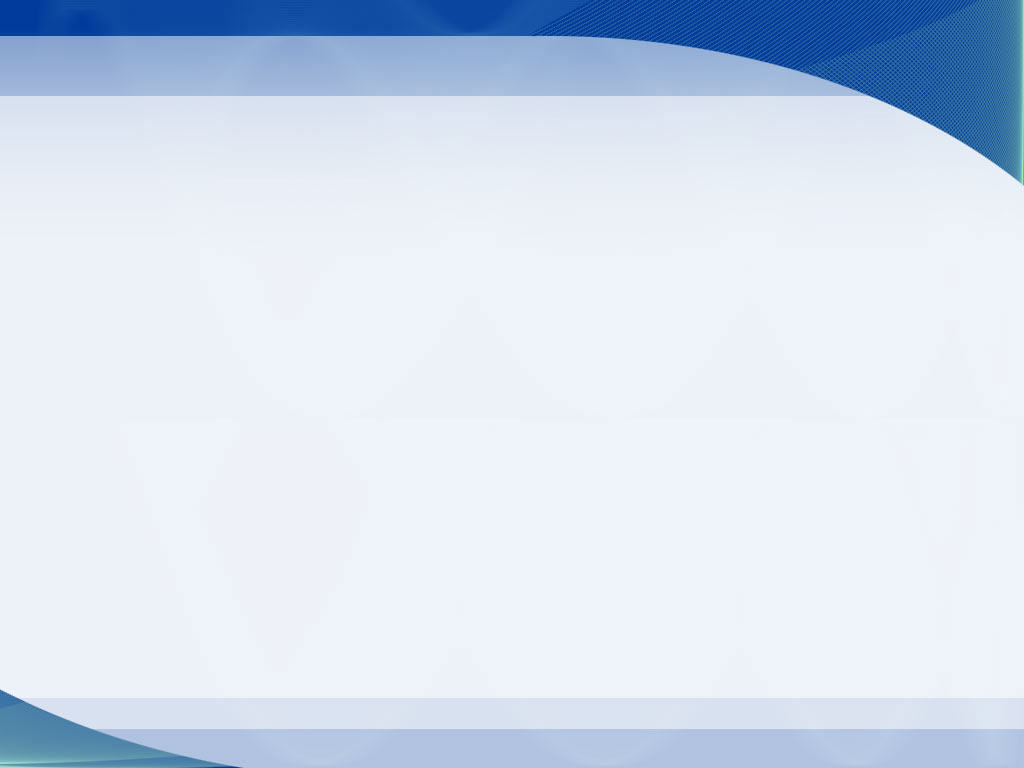 Secretaria Municipal de Saúde
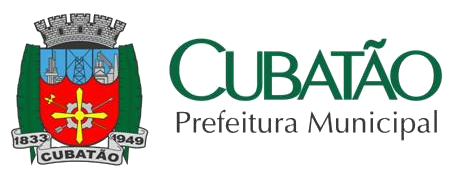 Departamento de Vigilância em Saúde
POSSE RESPONSÁVEL, PROFILAXIA RAIVA e LEISHMANIOSE
52
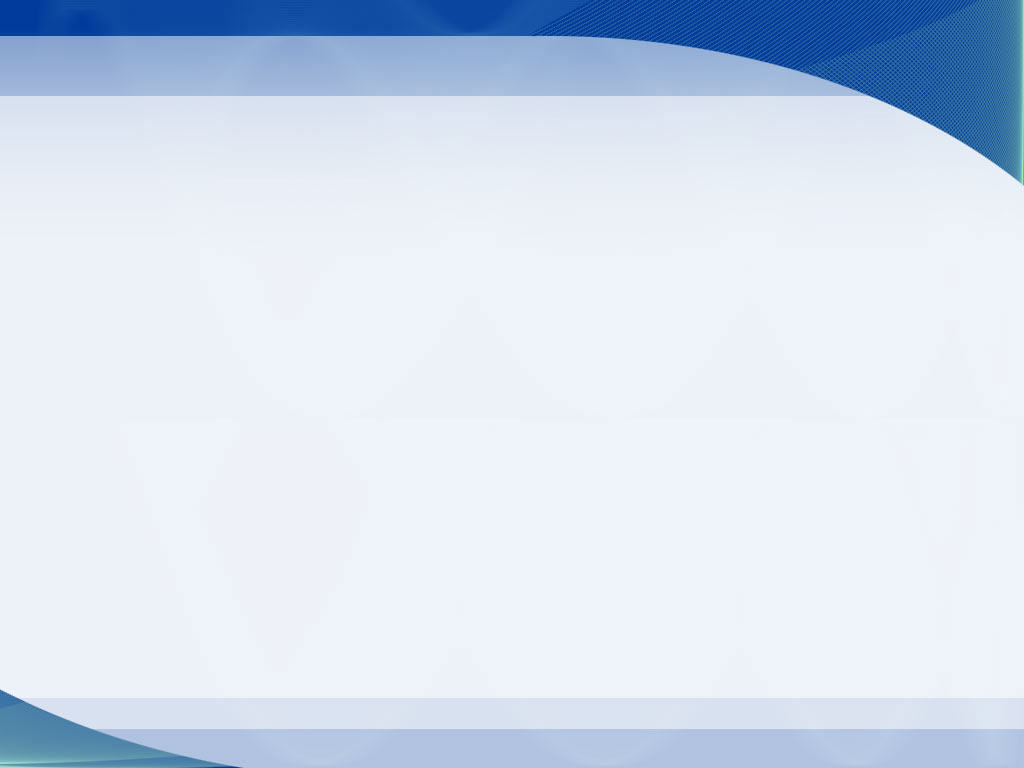 Secretaria Municipal de Saúde
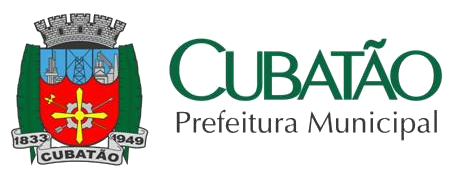 Departamento de Vigilância em Saúde
Combate à Arboviroses
53
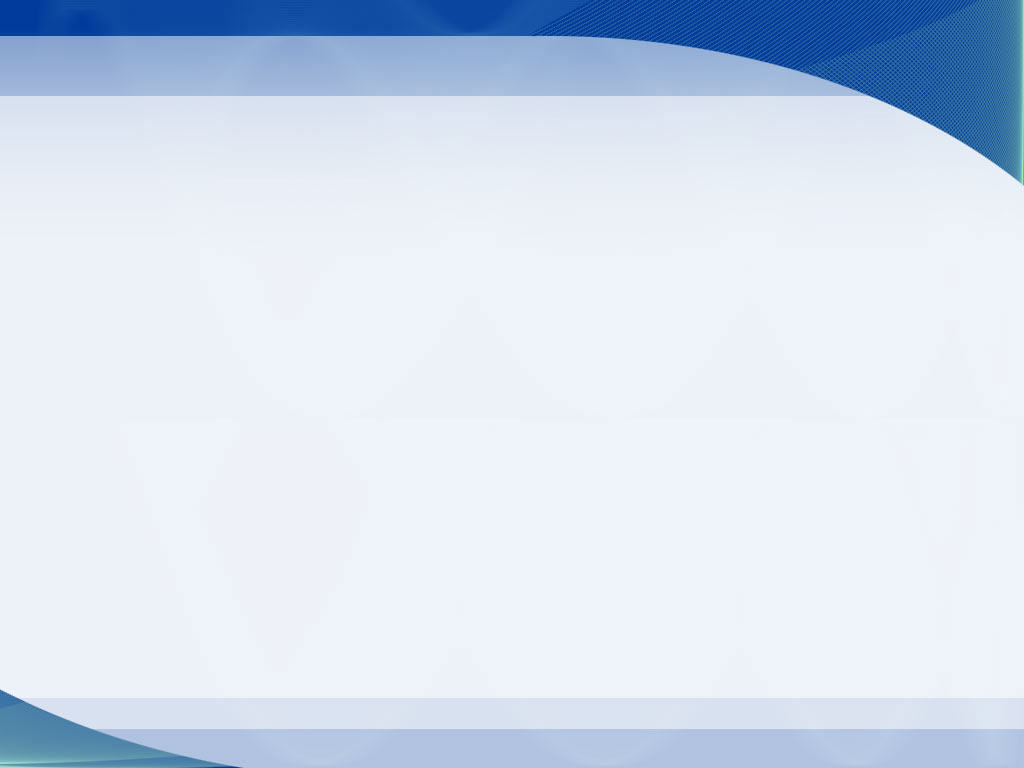 Secretaria Municipal de Saúde
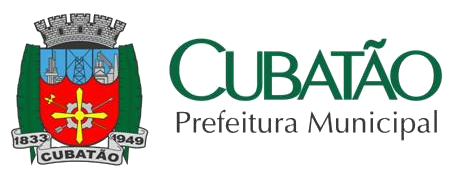 Departamento de Vigilância em Saúde
54
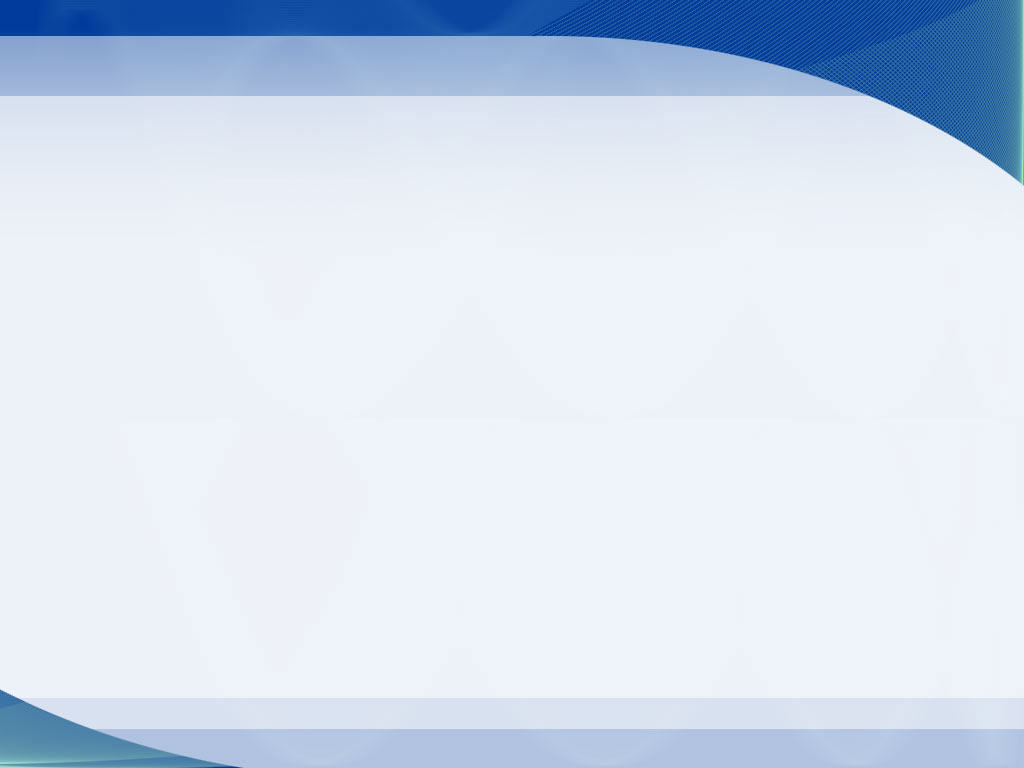 Secretaria Municipal de Saúde
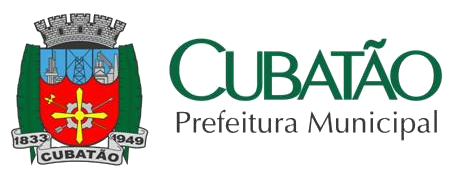 Departamento de Vigilância em Saúde
DESRATIZAÇÃO – Profilaxia da Leptospirose
55
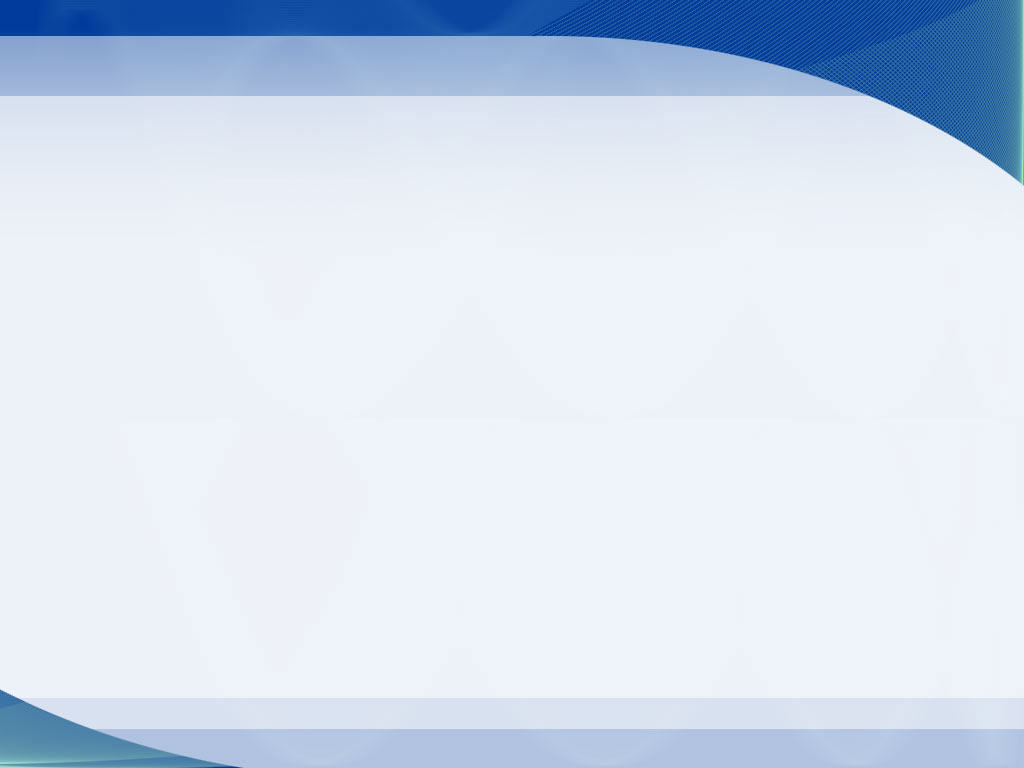 Secretaria Municipal de Saúde
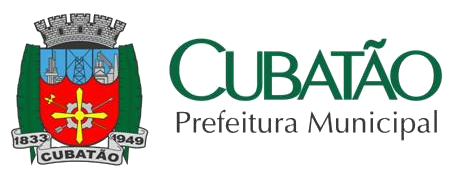 Departamento de Vigilância em Saúde
Serviço de Atendimento às Doenças Transmissíveis
56
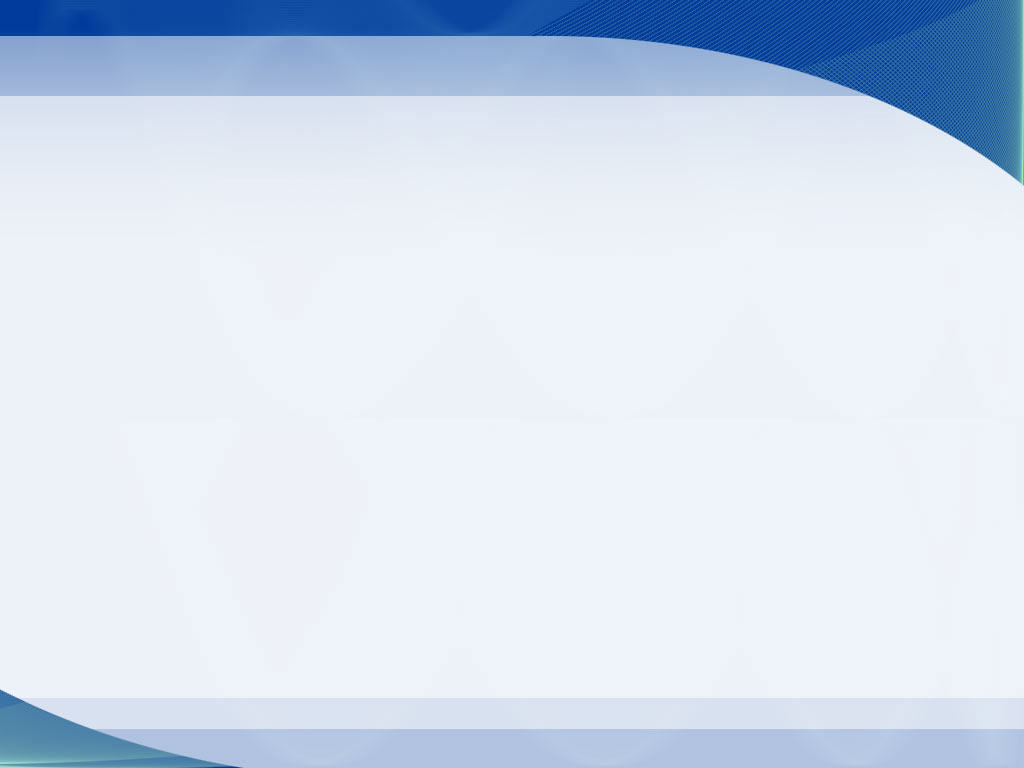 Secretaria Municipal de Saúde
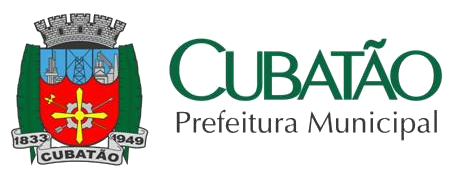 Departamento de Vigilância em Saúde

SADT – Serviço de Atendimento às Doenças Transmissíveis
57
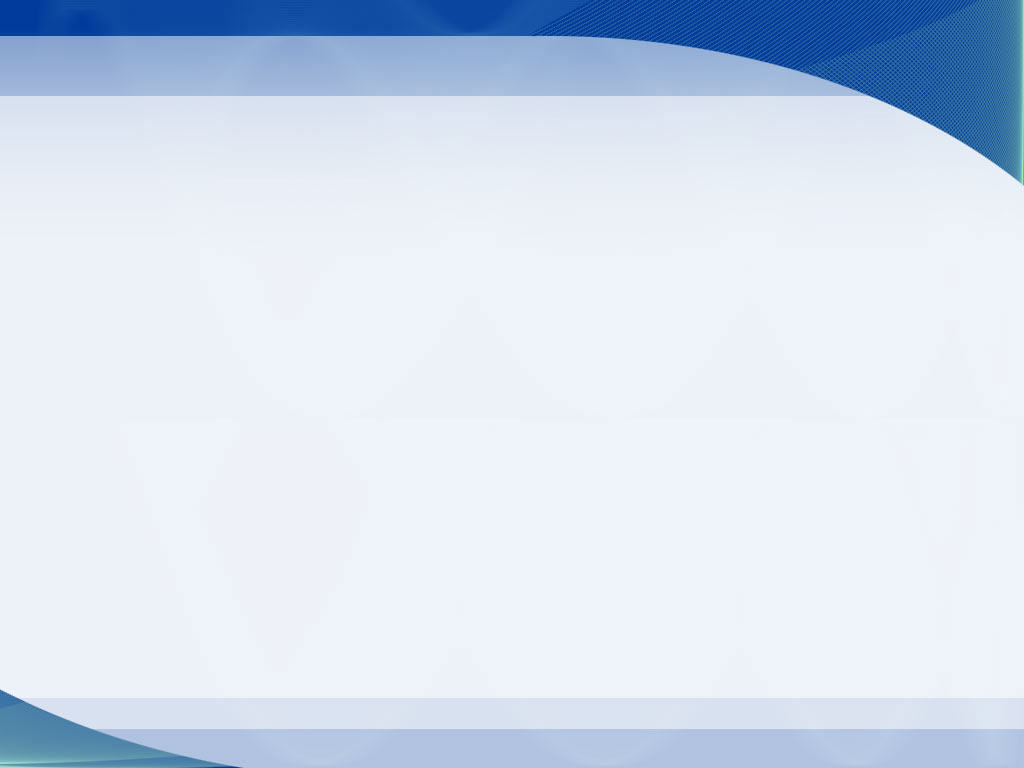 Secretaria Municipal de Saúde
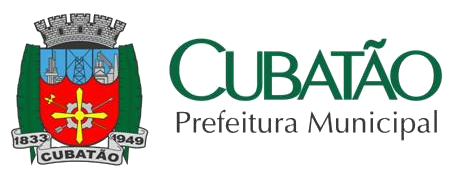 Departamento de Vigilância em Saúde
CTA – Centro de Testagem e Aconselhamento
58
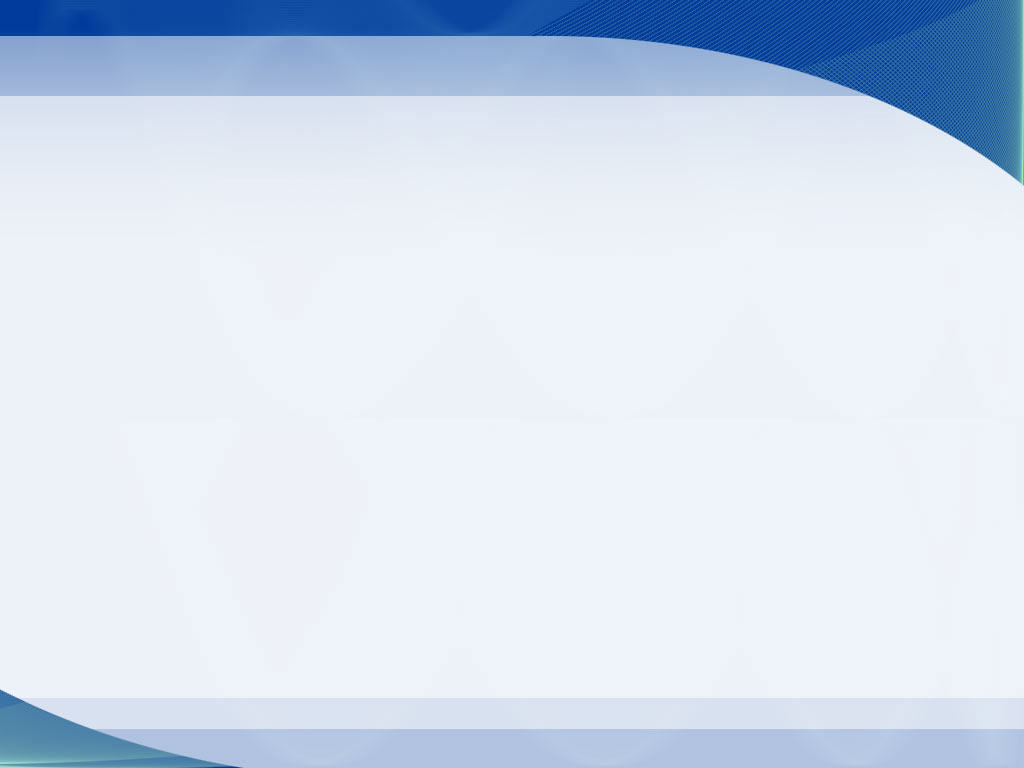 Secretaria Municipal de Saúde
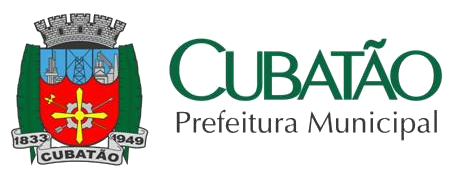 Departamento de Vigilância em Saúde
Serviço de Referência em Saúde do Trabalhador
59
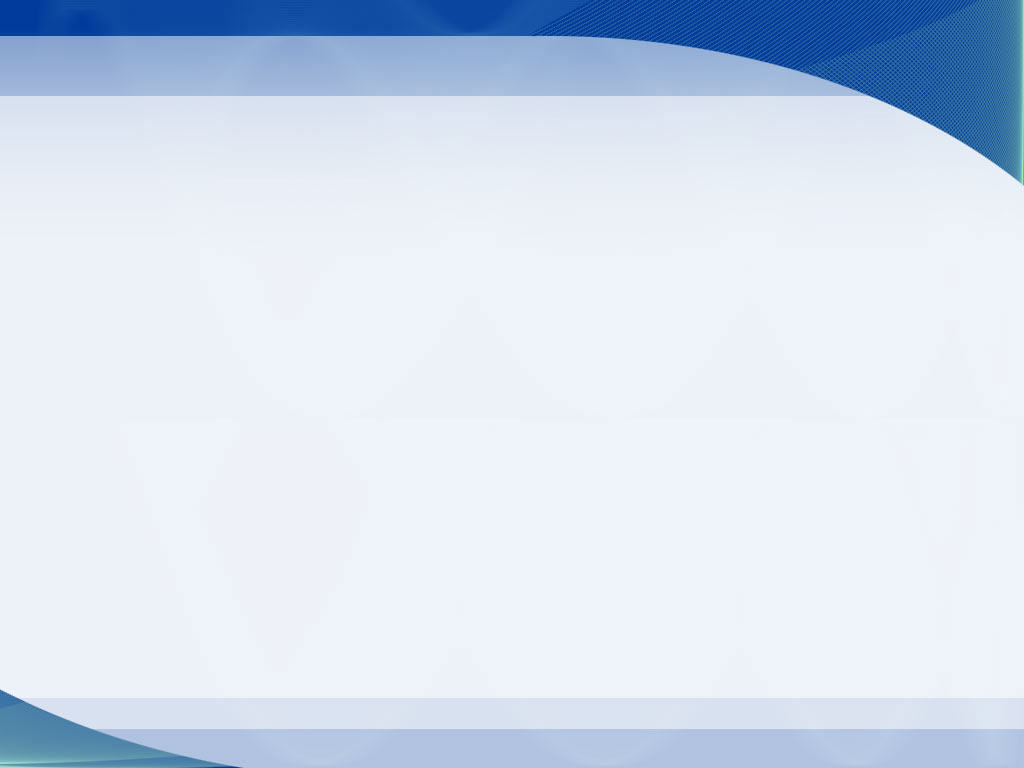 Secretaria Municipal de Saúde
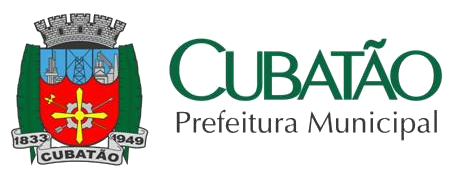 Departamento de Vigilância em Saúde

CEREST – Serviço de Referência em Saúde do Trabalhador
60
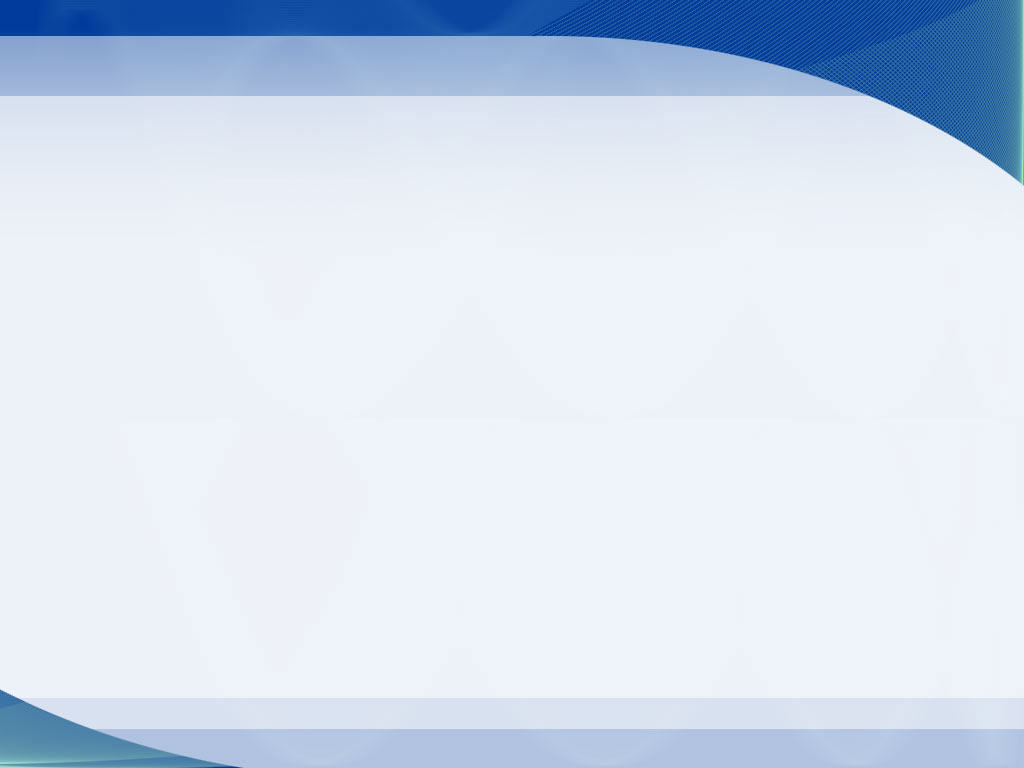 Secretaria Municipal de Saúde
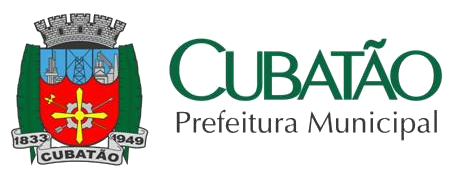 Departamento de Vigilância em Saúde
Serviço de Vigilância Sanitária
61
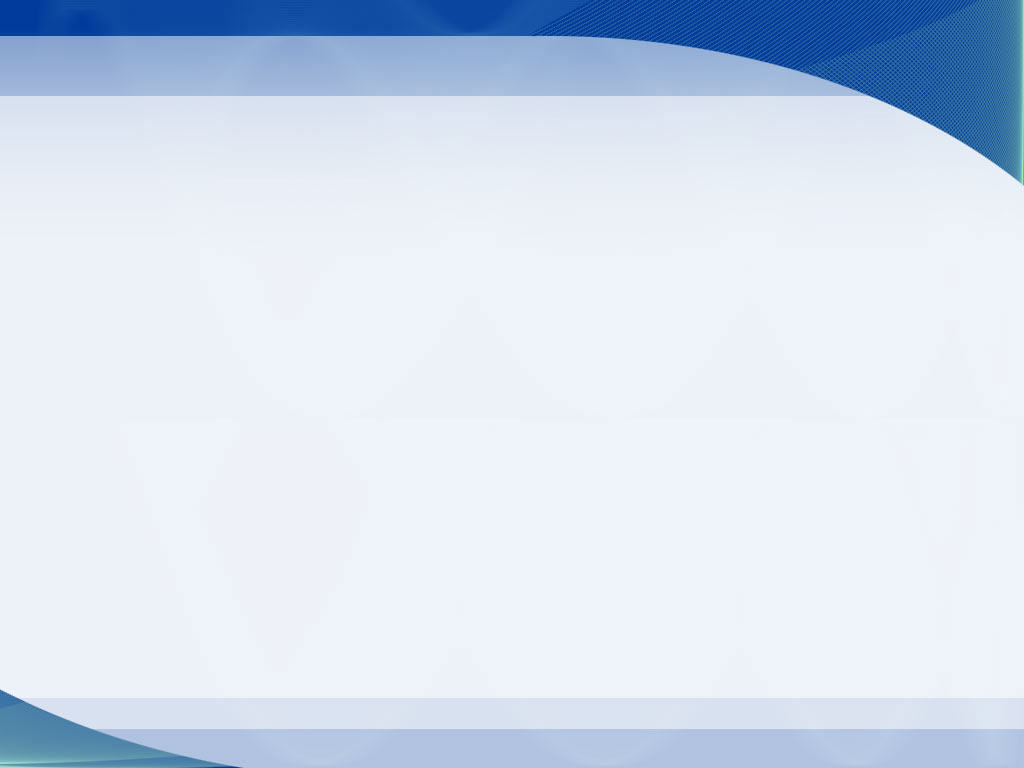 Secretaria Municipal de Saúde
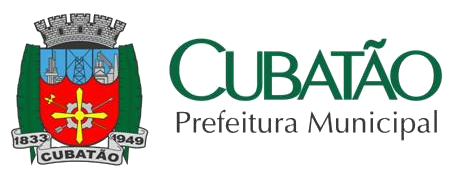 Departamento de Vigilância em Saúde
Serviço de Vigilância Sanitária
62
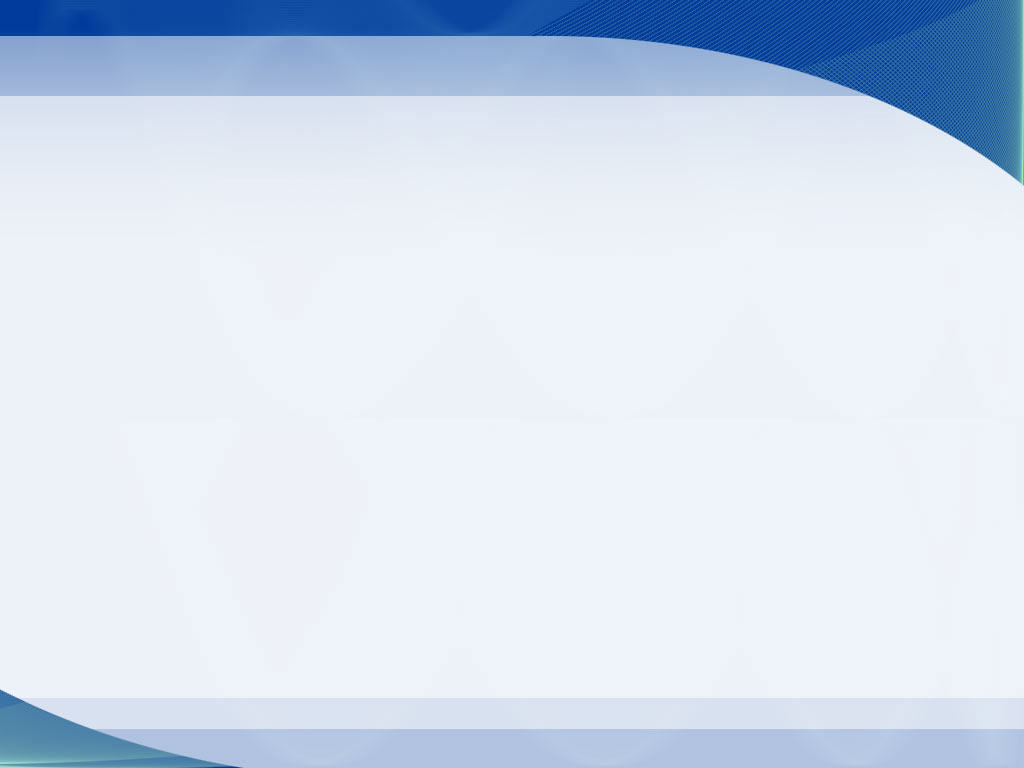 Secretaria Municipal de Saúde
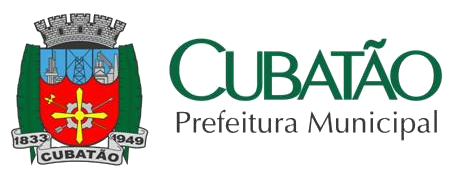 Departamento de Vigilância em Saúde
Serviço de Vigilância Epidemiológica
63
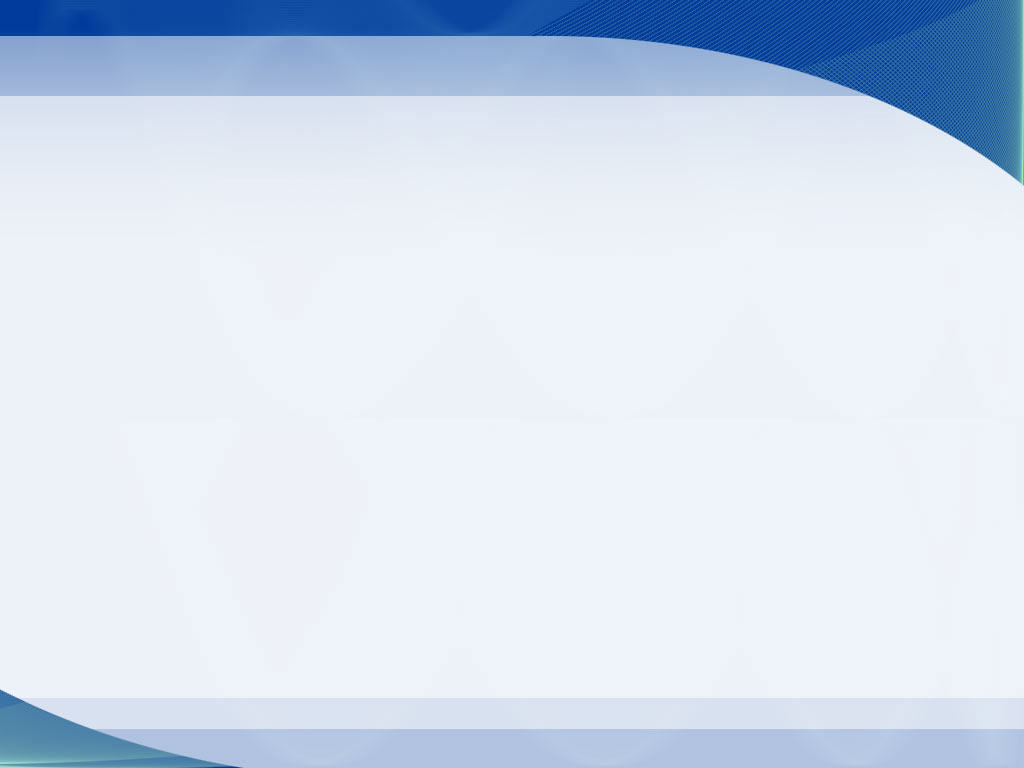 Secretaria Municipal de Saúde
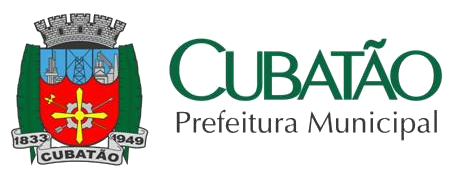 Departamento de Vigilância em Saúde
Serviço de Vigilância Epidemiológica
FONTE: SINANET
64
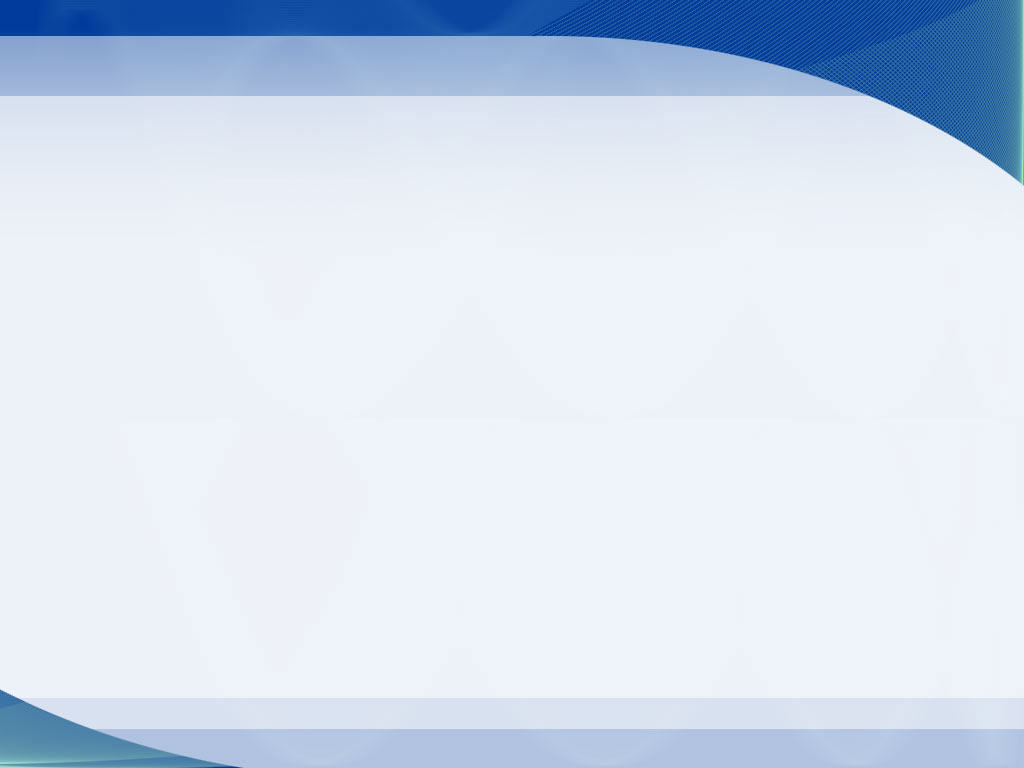 Secretaria Municipal de Saúde
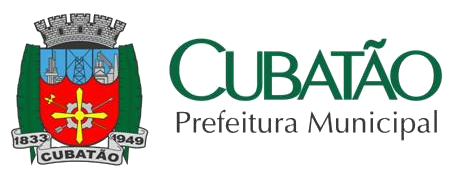 Departamento de Vigilância em Saúde
Serviço de Vigilância Epidemiológica
Fonte: Div. Epidemiológica
65
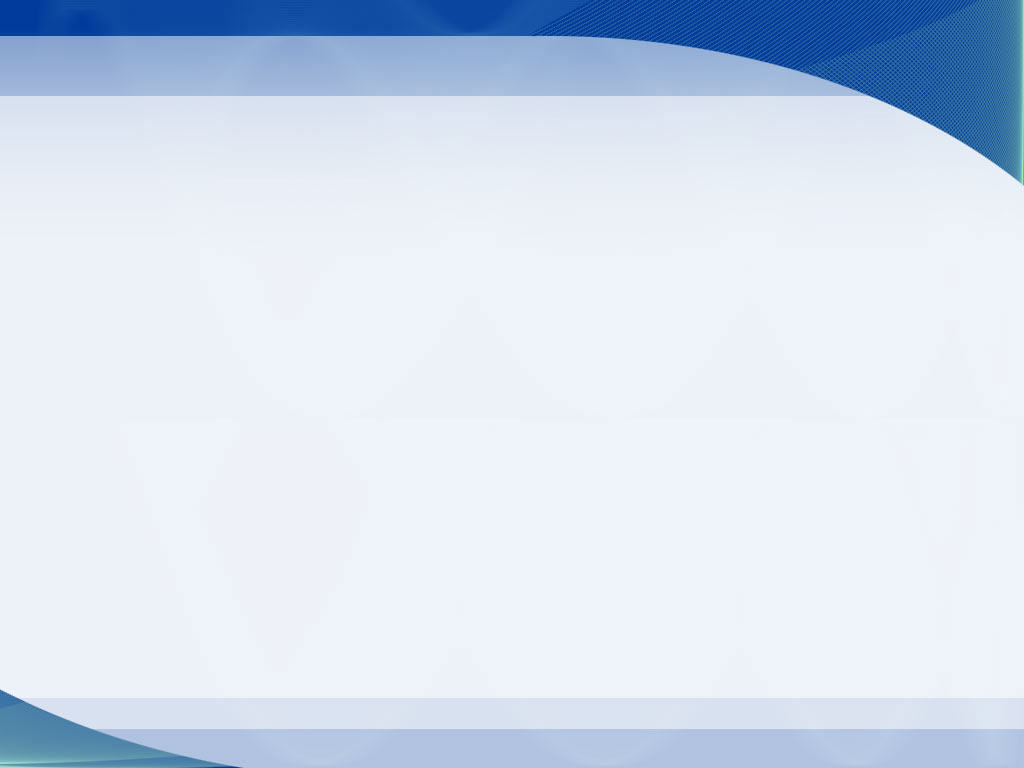 Secretaria Municipal de Saúde
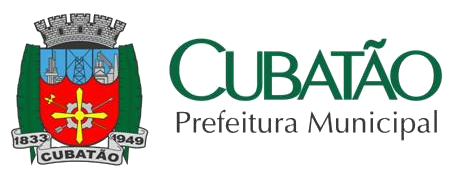 Departamento de Vigilância em Saúde
Serviço de Vigilância Epidemiológica
66
Fonte API-PNI Cubatão
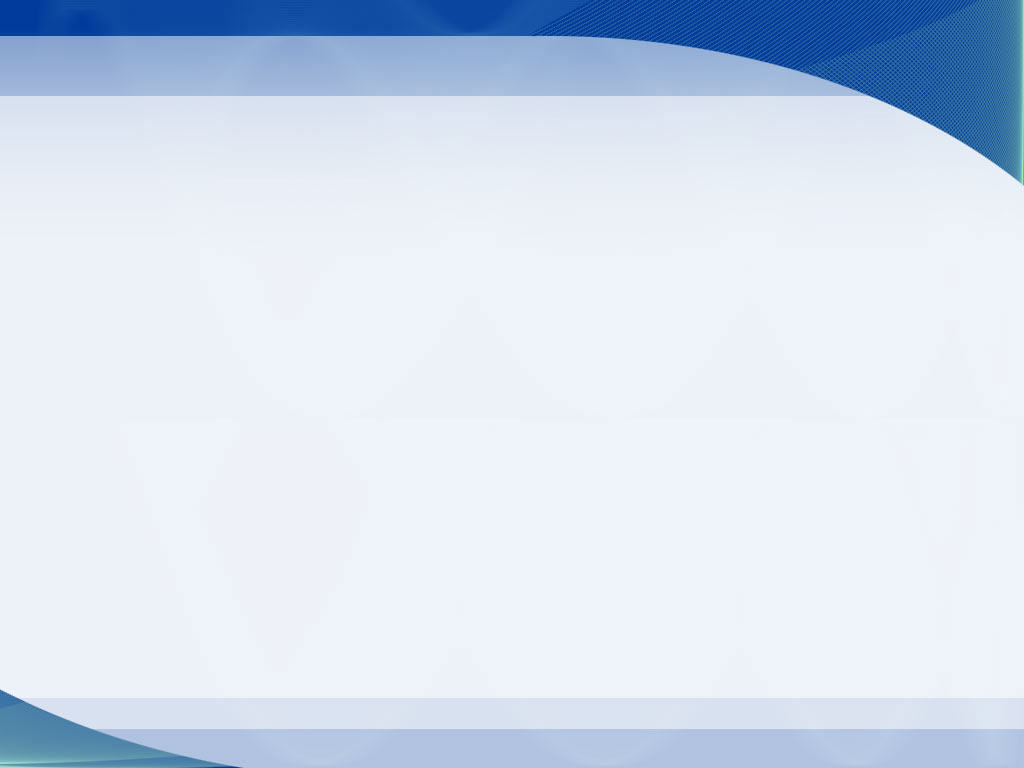 Secretaria Municipal de Saúde
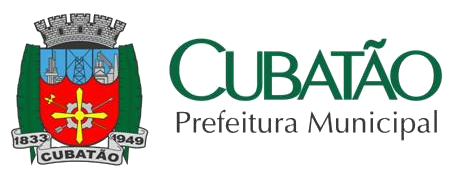 Departamento de Vigilância em Saúde
Serviço de Vigilância Epidemiológica
Fonte API-PNI Cubatão
67
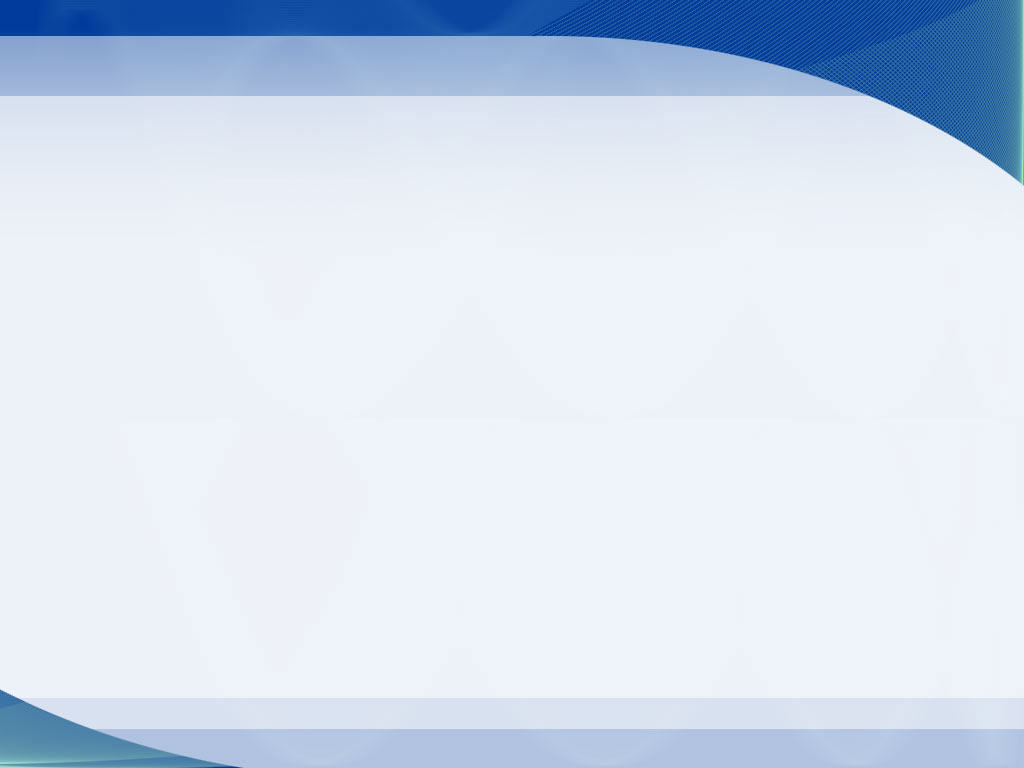 Secretaria Municipal de Saúde
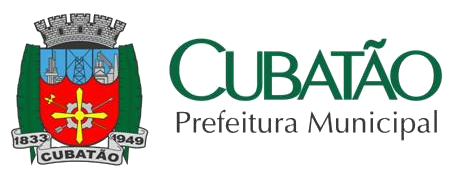 Departamento de Vigilância em Saúde
Serviço de Vigilância Epidemiológica
Fonte API-PNI Cubatão
68
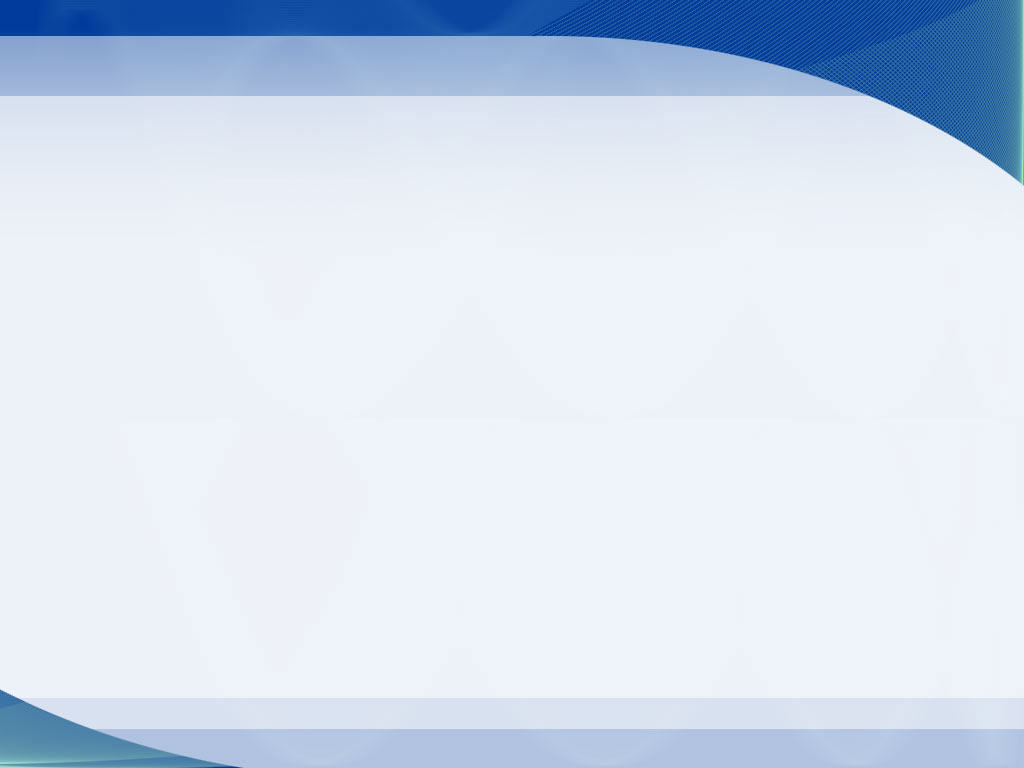 Secretaria Municipal de Saúde
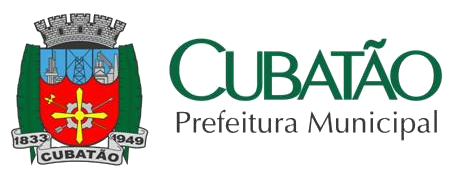 Ouvidoria Pública Municipal
da Saúde
3º Quadrimestre 2017
69
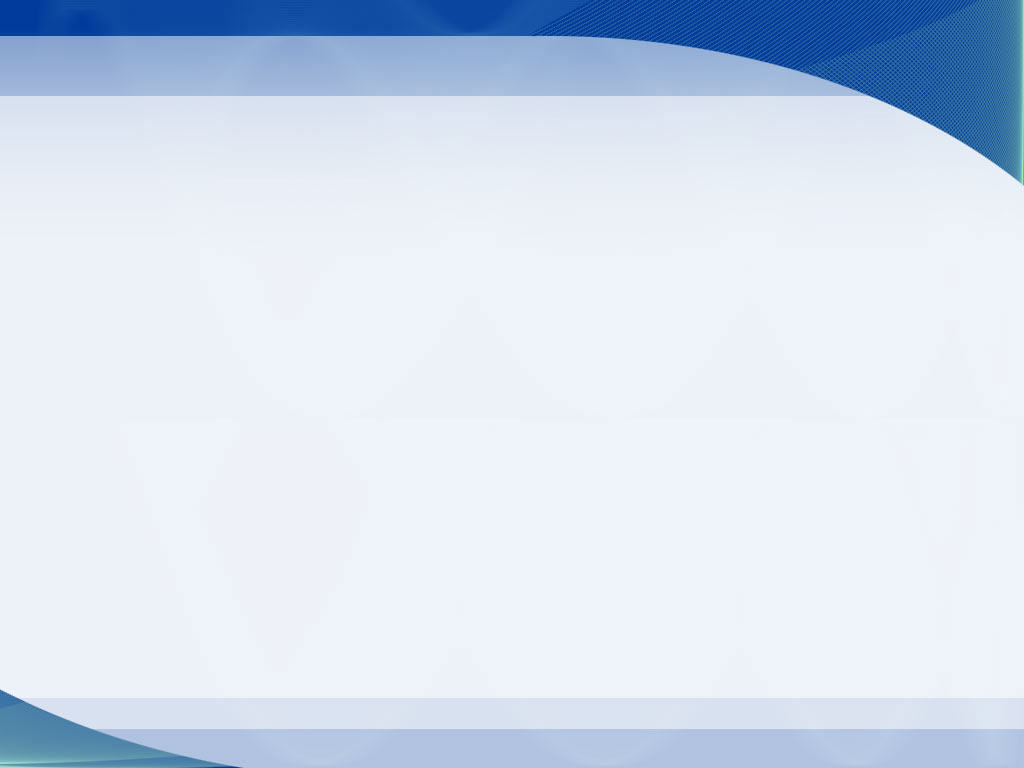 Secretaria Municipal de Saúde
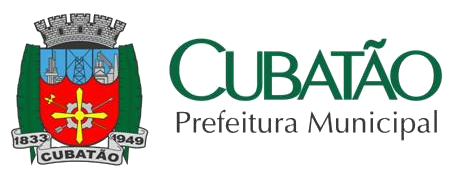 Ouvidoria Pública Municipal
da Saúde
Objetivos
Ampliar a participação dos cidadãos na gestão;
Possibilitar a avaliação contínua da qualidade das ações e dos serviços prestados;
Subsidiar a gestão na tomada de decisões e na formulação de políticas públicas de saúde.
70
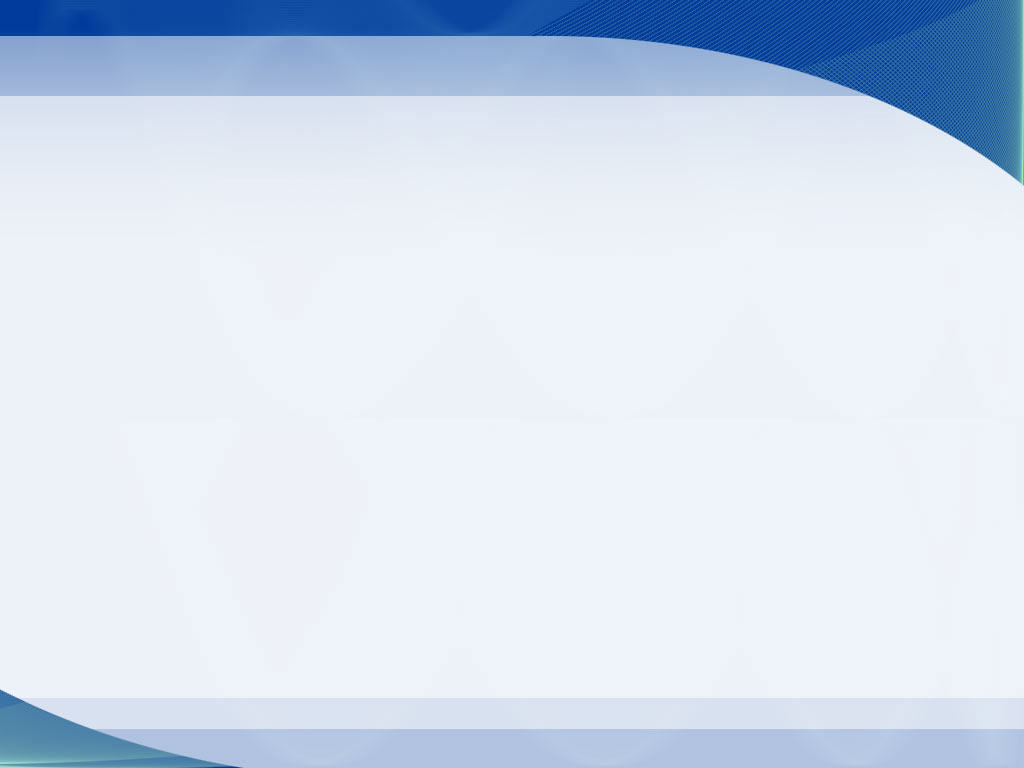 Secretaria Municipal de Saúde
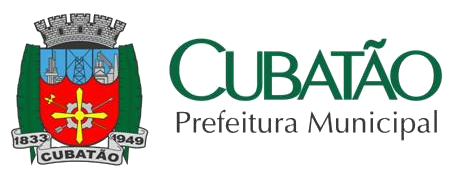 Ouvidoria Pública Municipal
da Saúde
AVALIAÇÃO E RESULTADOS
568 manifestações:
Média de 142 atendimentos/mês.
71
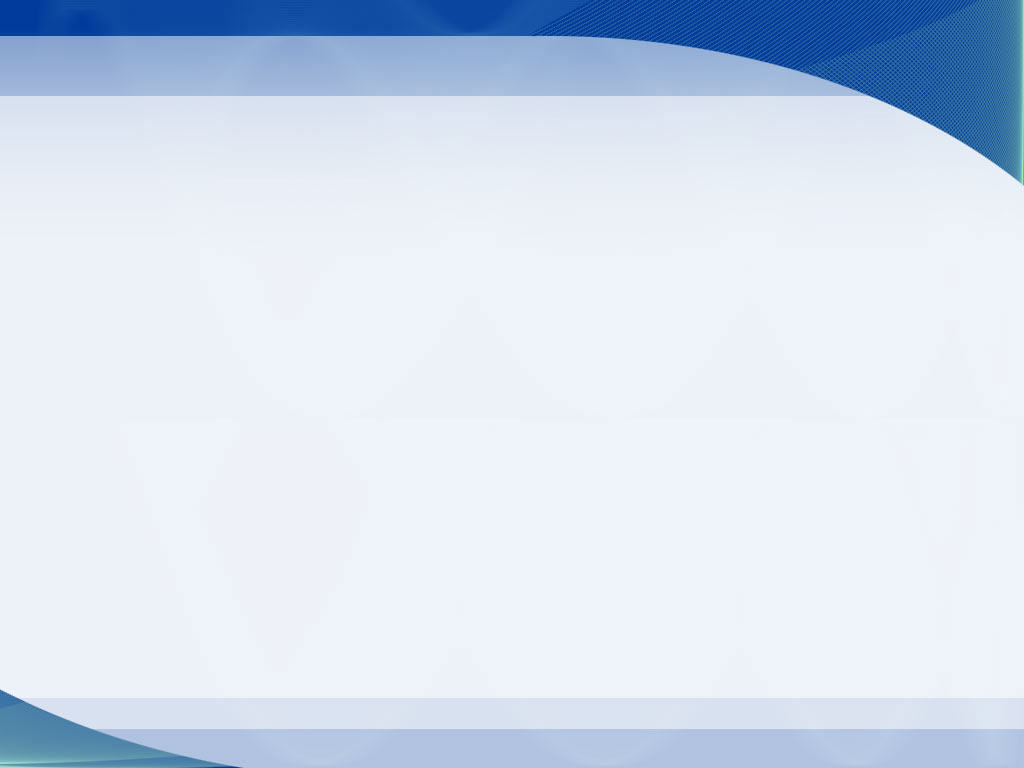 Secretaria Municipal de Saúde
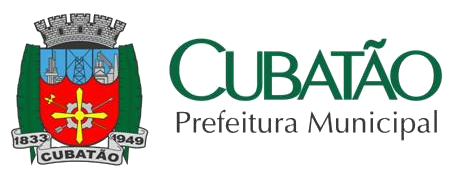 Ouvidoria Pública Municipal
da Saúde
AVALIAÇÃO E RESULTADOS
Percentual por Atendimento
72
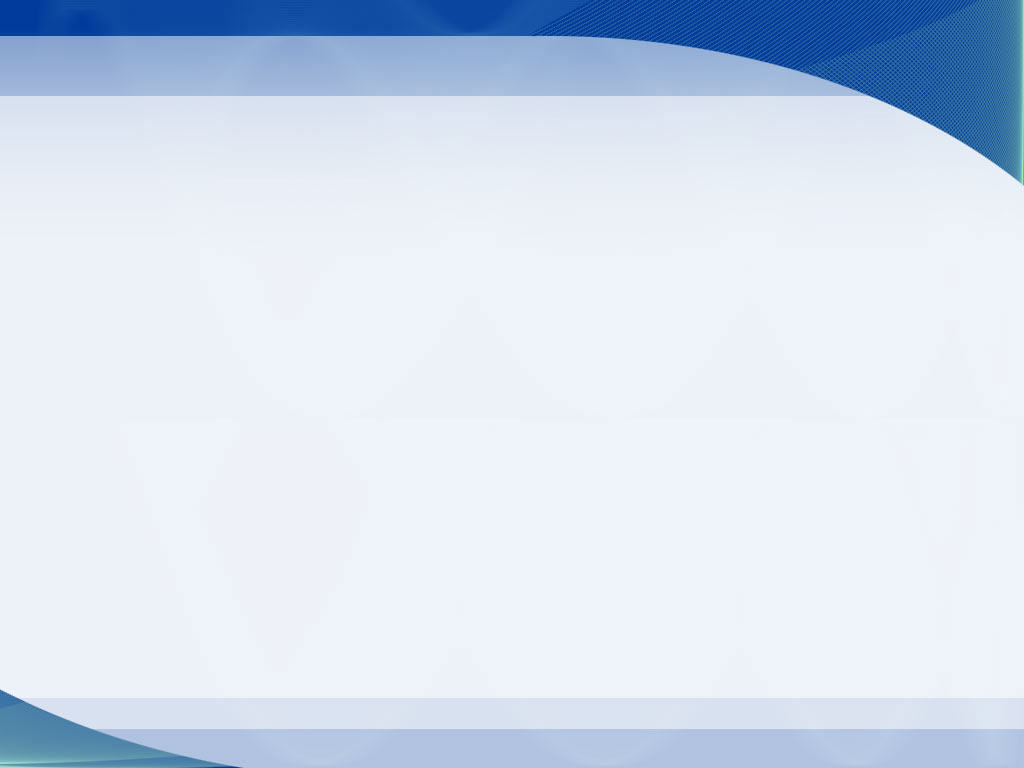 Secretaria Municipal de Saúde
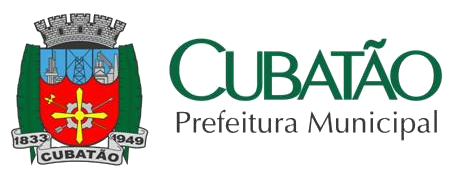 Ouvidoria Pública Municipal
da Saúde
AVALIAÇÃO E RESULTADOS
Percentual por Tipologia
Solicitação - remoção, visitas de agentes da DVS, exames de imagem e laboratoriais, fisioterapia ambulatorial e domiciliar, contratação de profissionais, medicação, consultas;

Reclamação – acolhimento;

Informação – sobre os serviços/procedimentos de saúde.
73
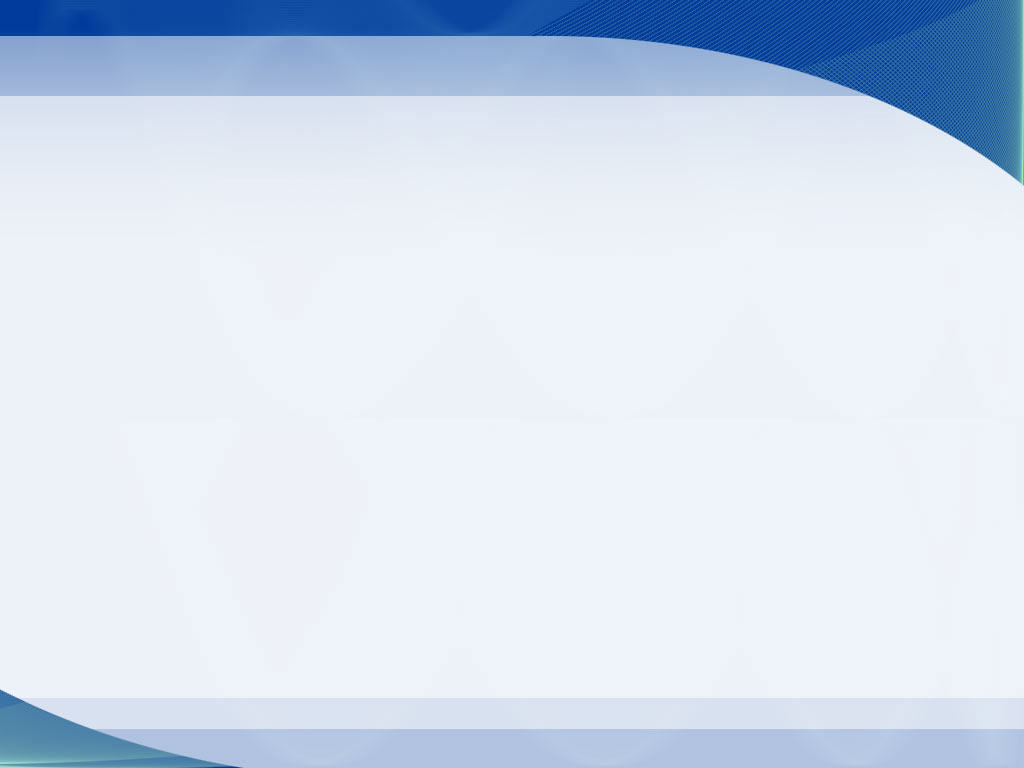 Secretaria Municipal de Saúde
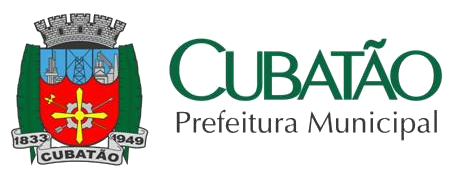 Ouvidoria Pública Municipal
da Saúde
AVALIAÇÃO E RESULTADOS
Percentual por Setor
74
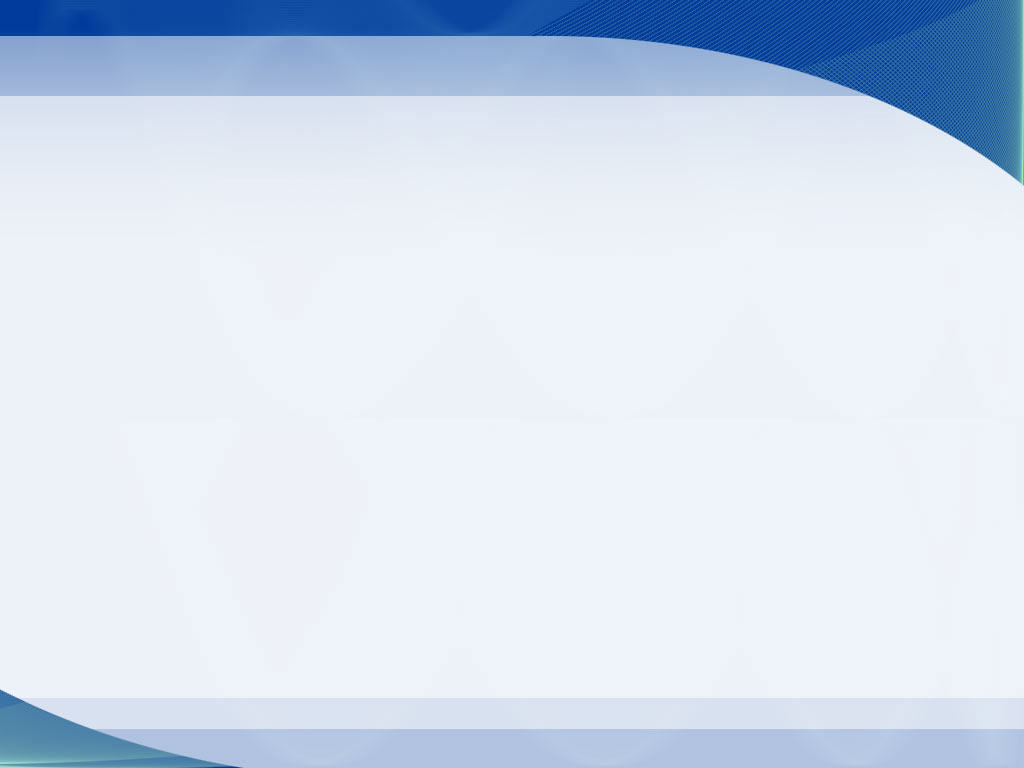 Secretaria Municipal de Saúde
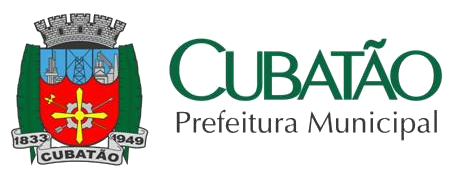 Ouvidoria Pública Municipal
da Saúde
AVALIAÇÃO E RESULTADOS
Percentual por Status
75
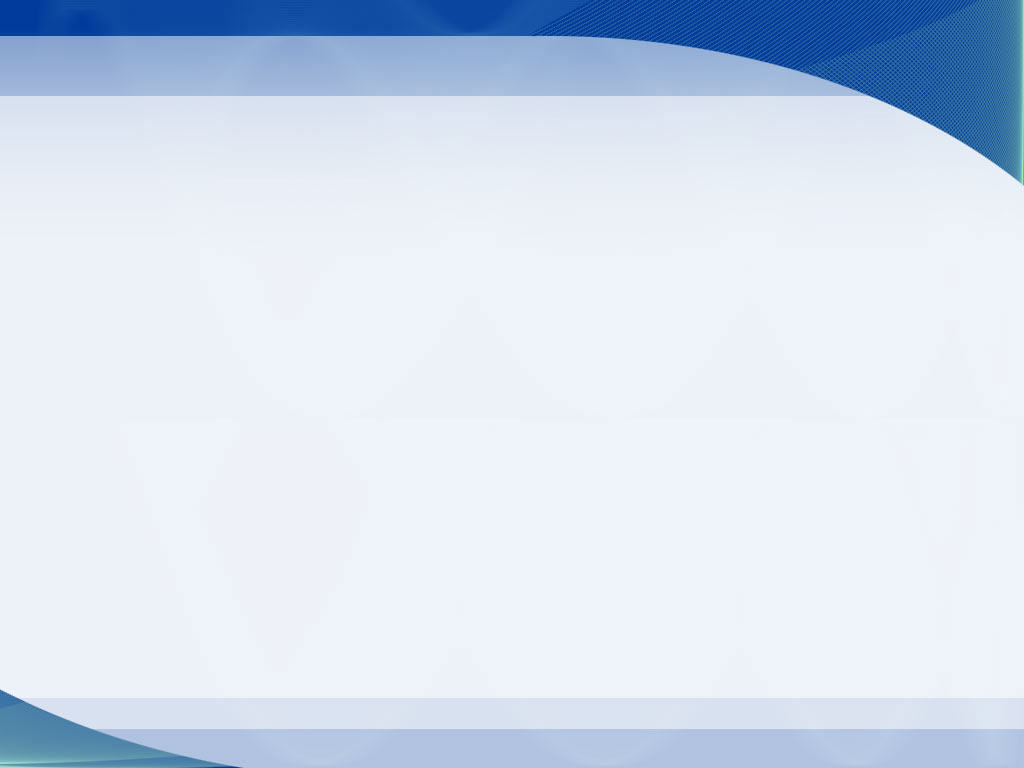 Secretaria Municipal de Saúde
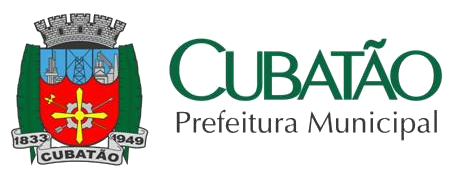 Ouvidoria Pública Municipal
da Saúde
AVALIAÇÃO E RESULTADOS
Aceleração do processo de atendimento:- redução dos prazos;- redução de manifestações não respondidas.
Aumento da resolutividade.
76
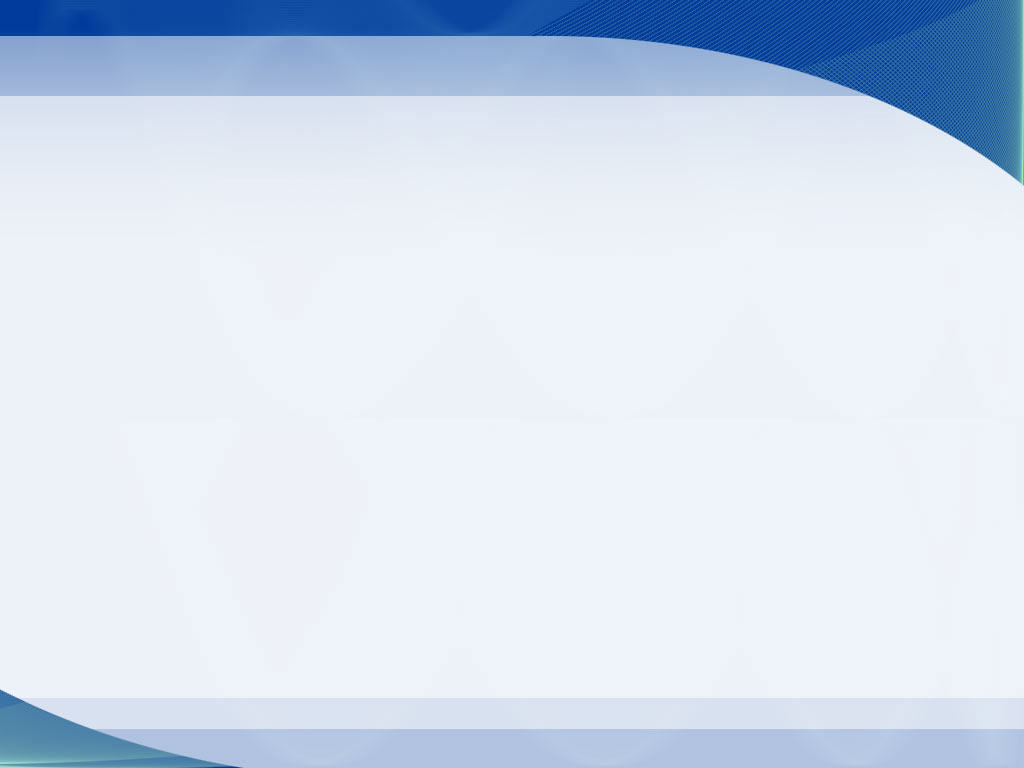 Secretaria Municipal de Saúde
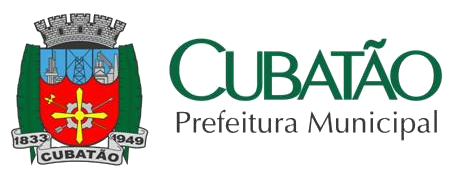 Departamento Administrativo e Financeiro da Saúde
(DAFS)
77
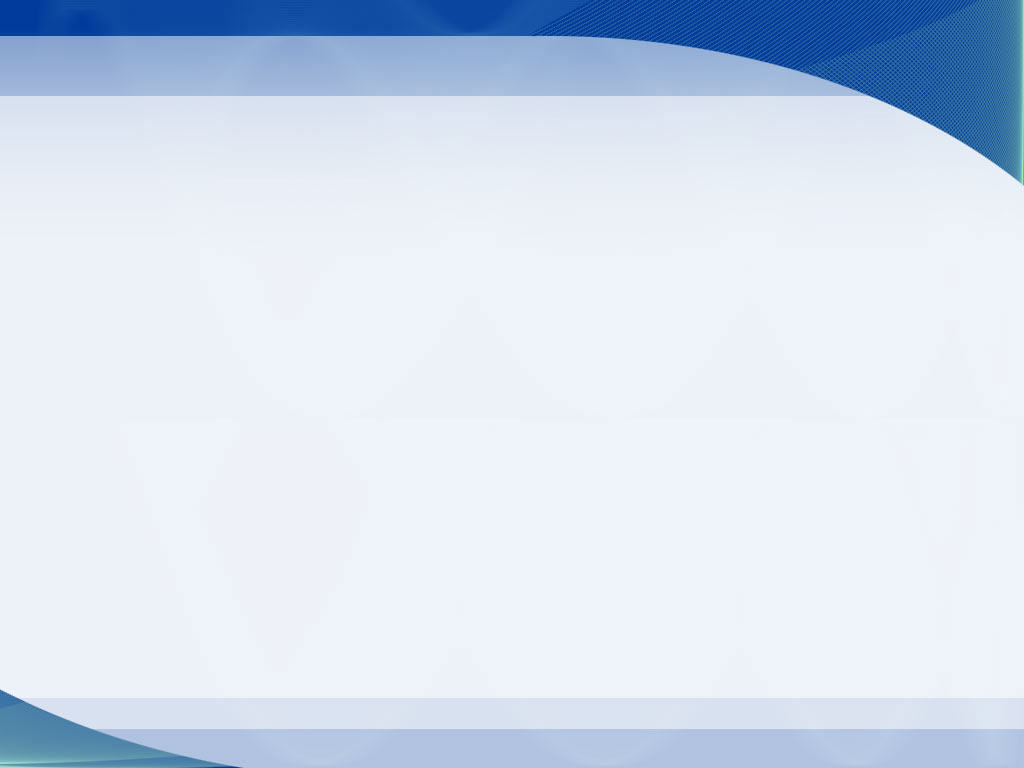 Secretaria Municipal de Saúde
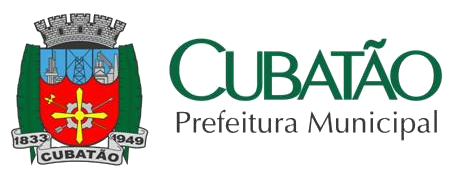 CONTRATOS DE GESTÃO
78
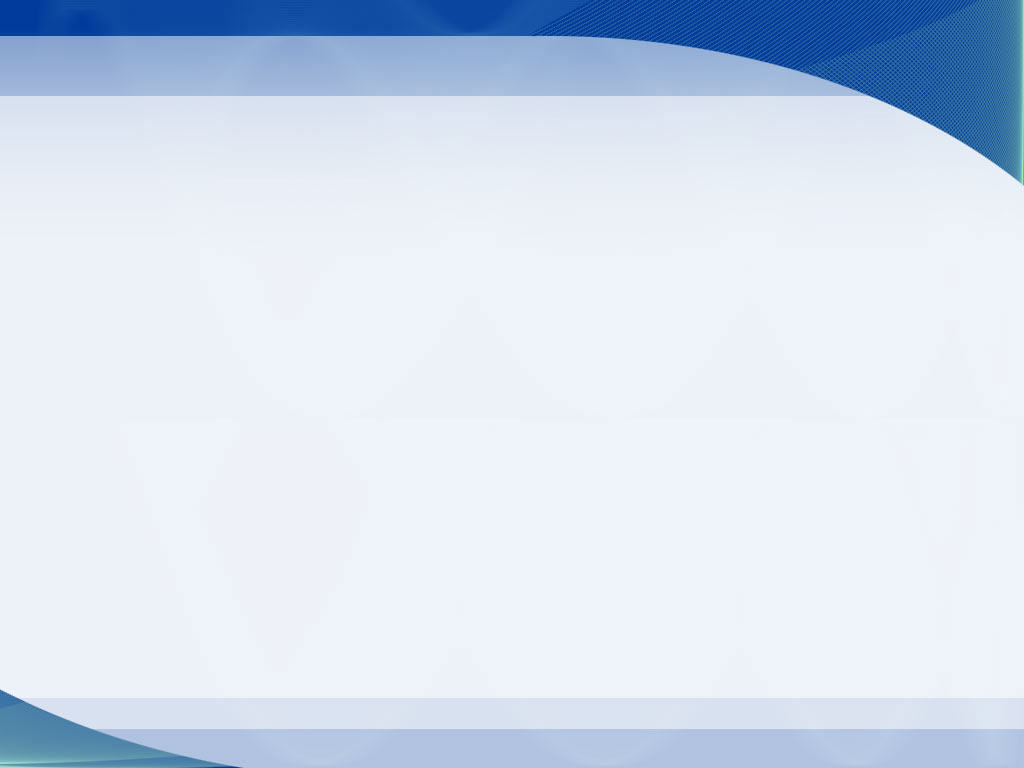 Secretaria Municipal de Saúde
Departamento de Administração Financeira da Saúde
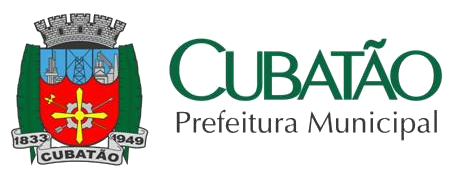 Comissão de Avaliação de Contratos de Gestão
79
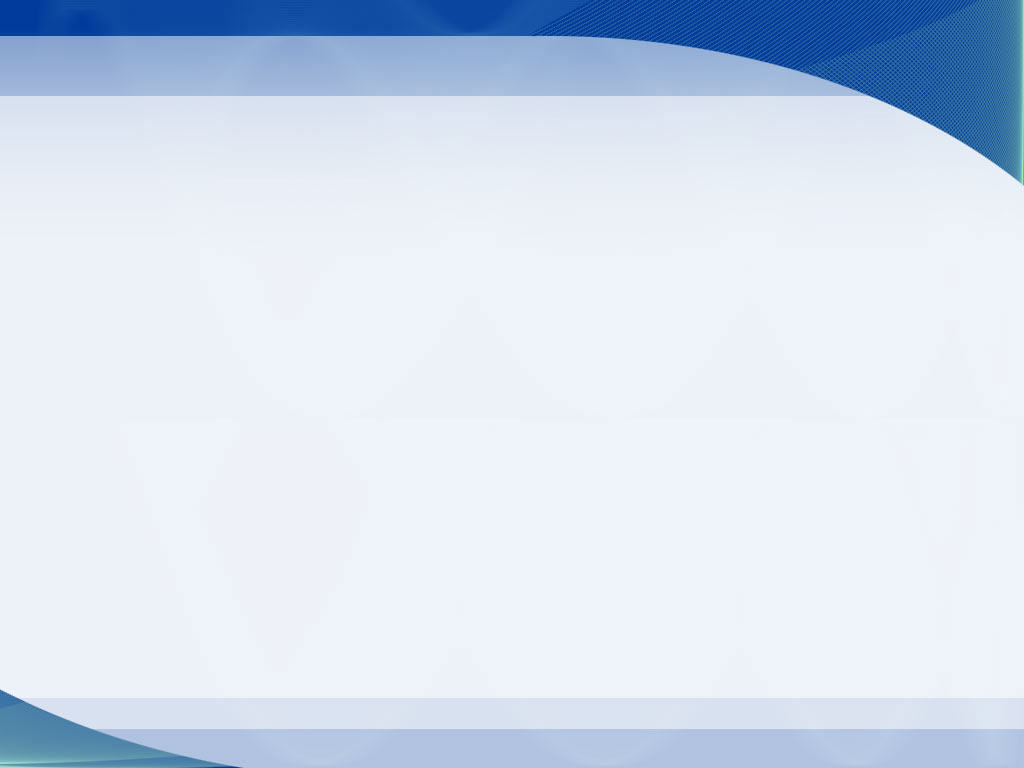 Secretaria Municipal de Saúde
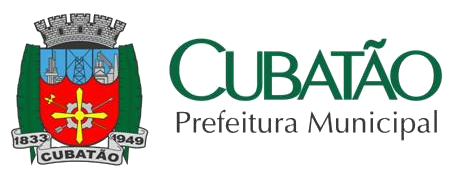 Departamento de Atenção à Saúde
Montante dos Recursos Aplicados no 3º Quadrimestre
Fonte: SEFIN
80
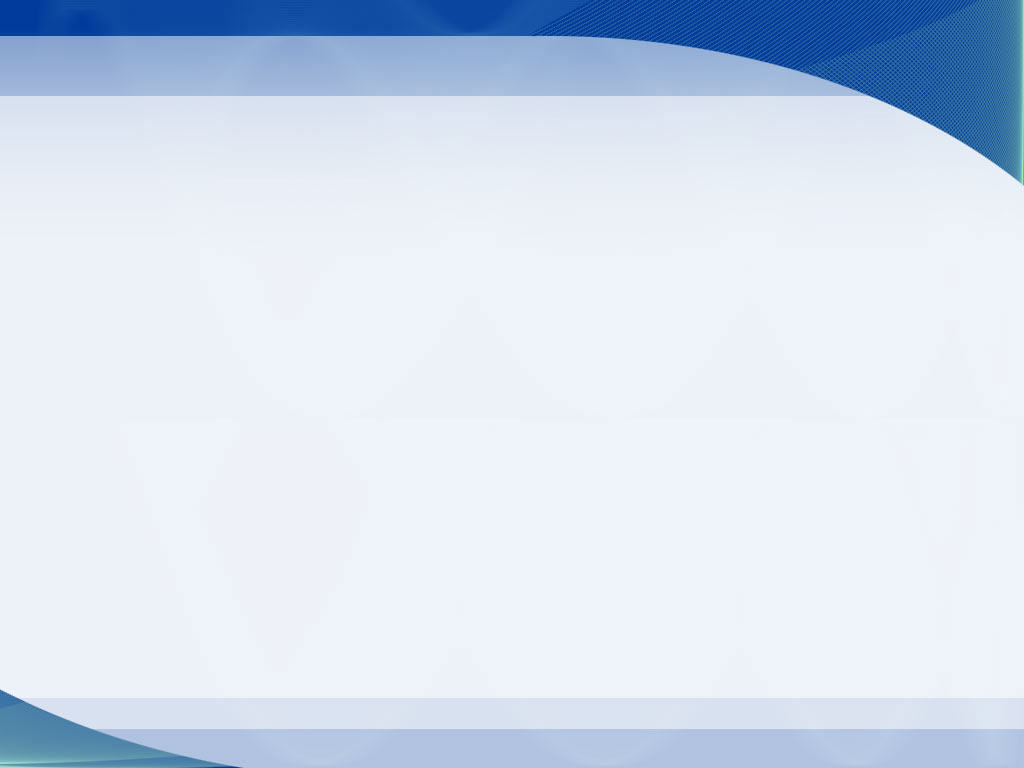 Secretaria Municipal de Saúde
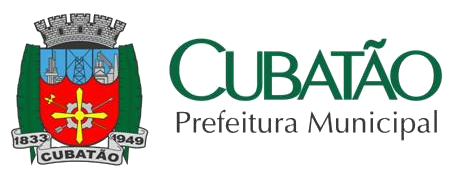 Departamento de Atenção à Saúde
Montante dos Recursos Aplicados no 3º Quadrimestre
Fonte: SEFIN
81
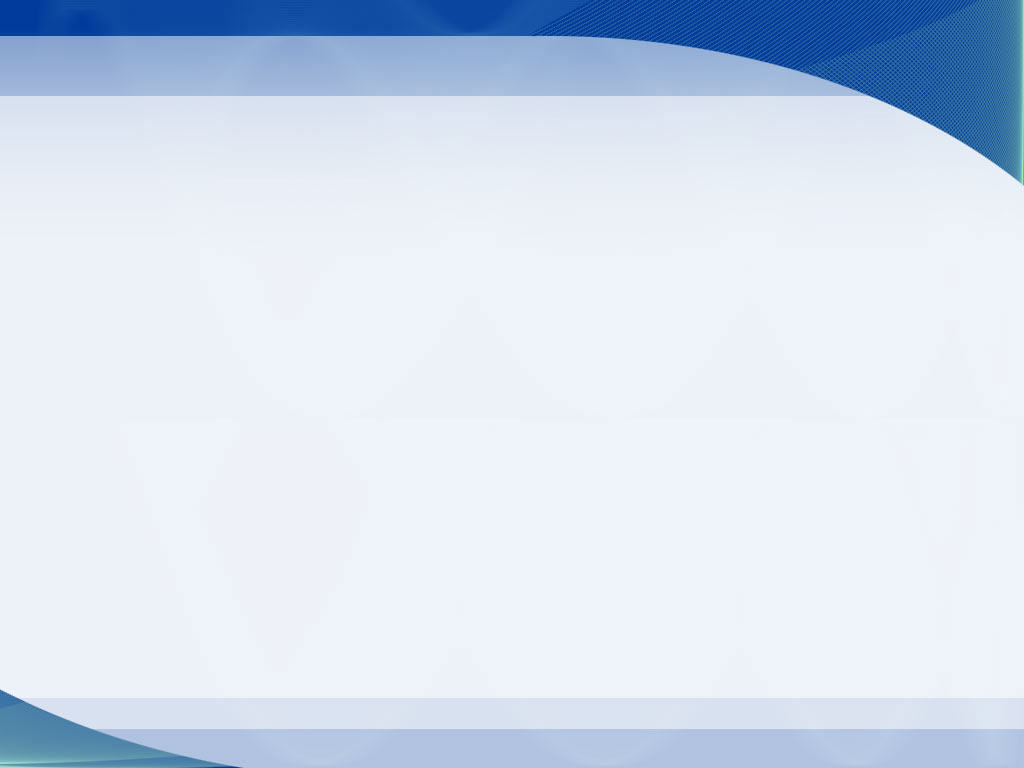 Secretaria Municipal de Saúde
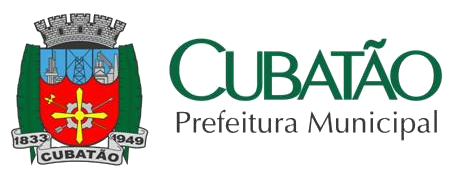 Departamento de Atenção à Saúde
Montante dos Recursos Aplicados no 3º Quadrimestre
Fonte: SEFIN
82
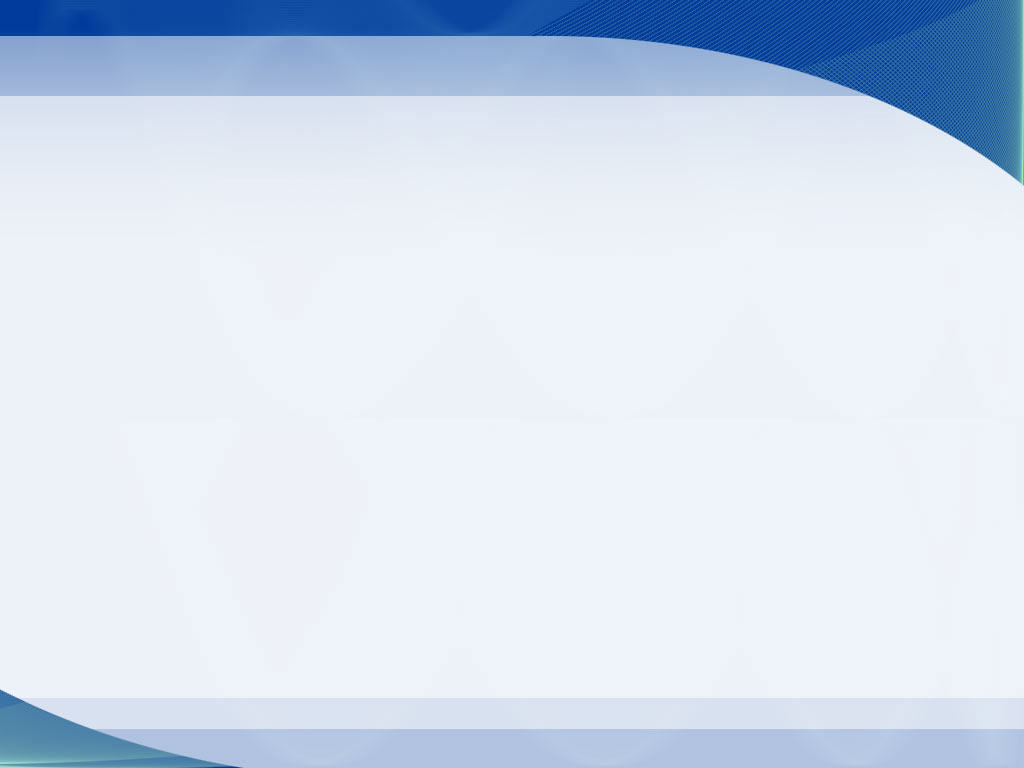 Secretaria Municipal de Saúde
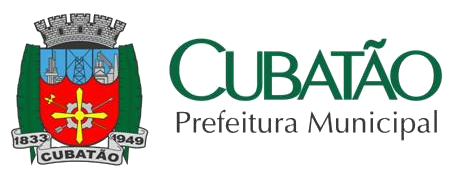 Departamento de Atenção à Saúde
Montante dos Recursos Aplicados no 3º Quadrimestre
Fonte: SEFIN
83
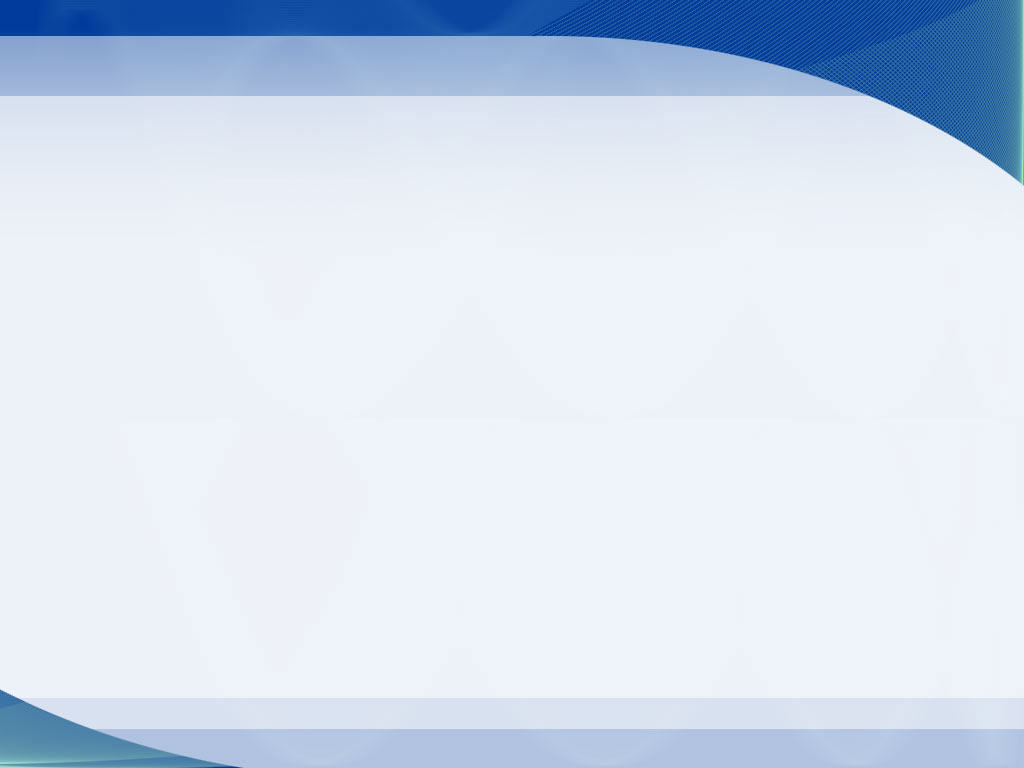 Secretaria Municipal de Saúde
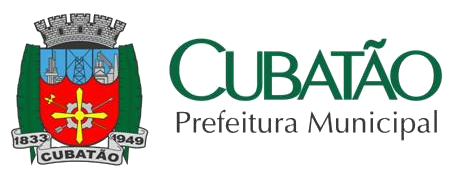 Divisão de Regulação, Avaliação, Controle e Auditoria
(DRACA)
84
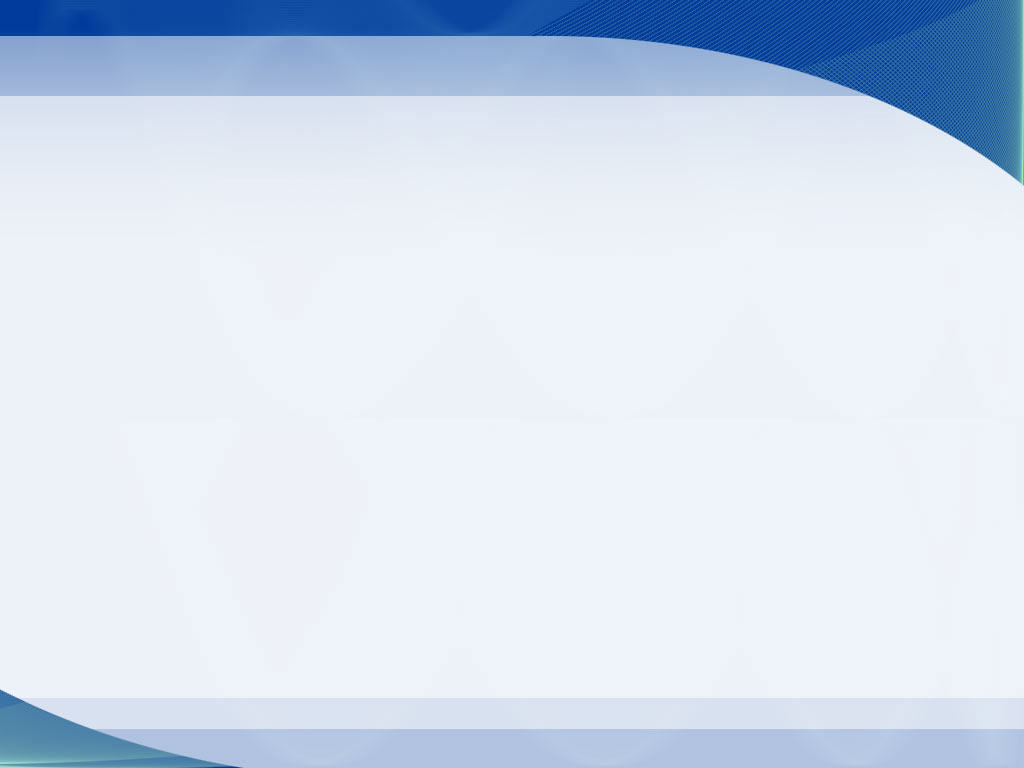 Secretaria Municipal de Saúde
Departamento de Administração Financeira da Saúde
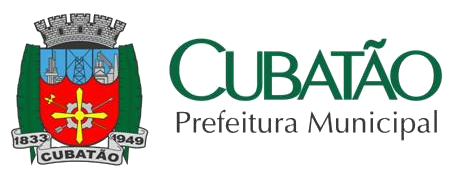 AGENDAMENTOS DE CONSULTAS E EXAMES
3º Quadrimestre
85
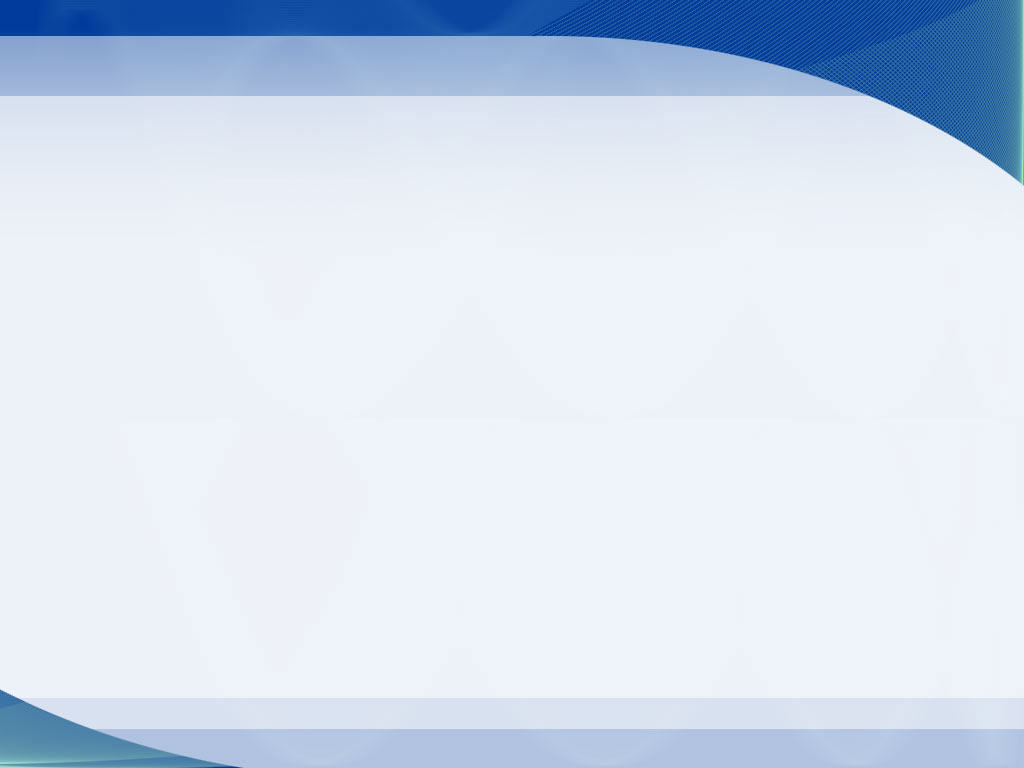 Secretaria Municipal de Saúde
Departamento de Administração Financeira da Saúde
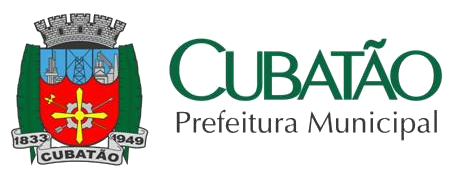 AGENDAMENTOS – SERVIÇOS CONTRATADOS
86
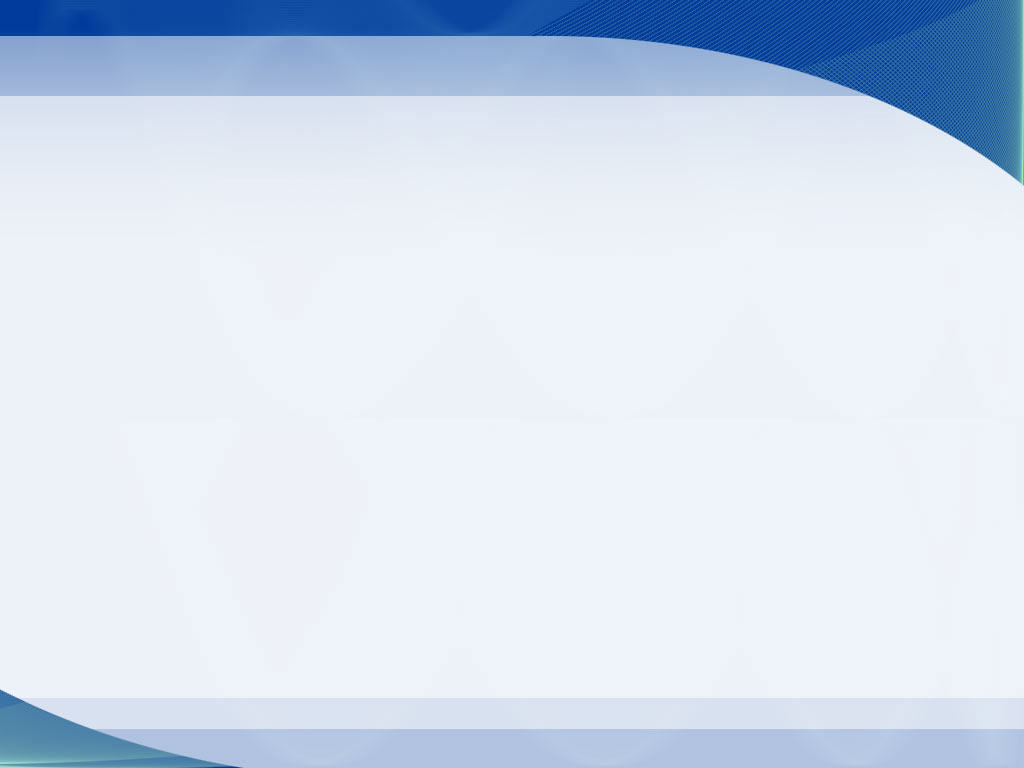 Secretaria Municipal de Saúde
Departamento de Administração Financeira da Saúde
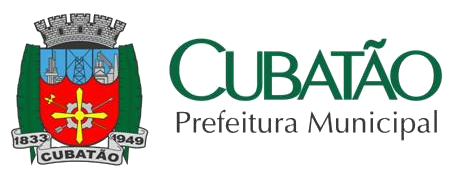 Execução Orçamentária
87
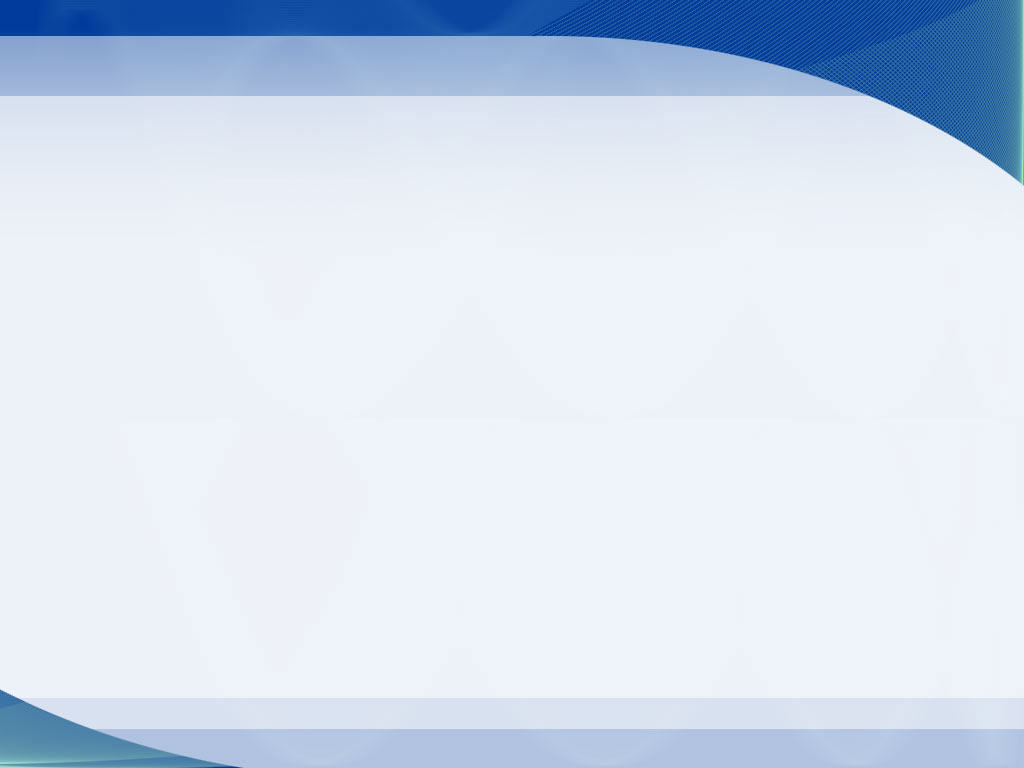 Secretaria Municipal de Saúde
Departamento de Administração Financeira da Saúde
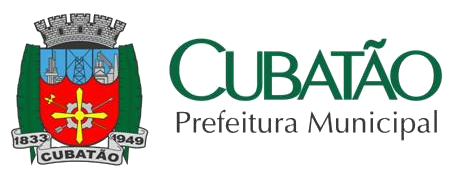 Percentual parcial de aplicação no período
PERCENTUAL DE APLICAÇÃO ACUMULADO: 17,31%
88
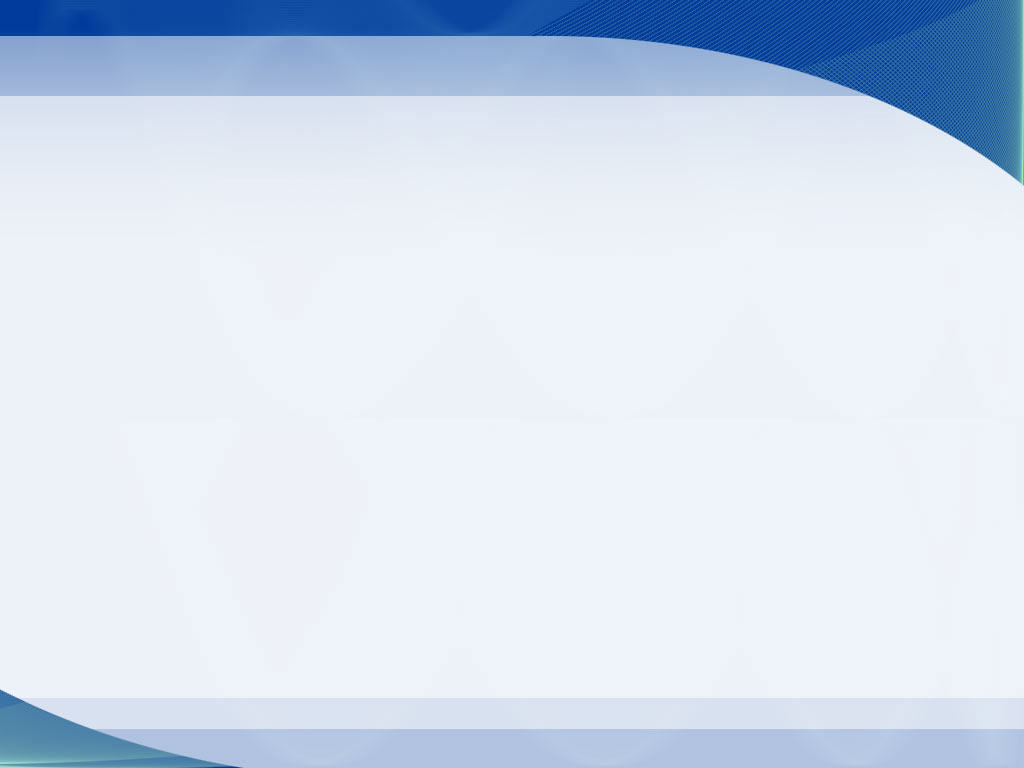 Secretaria Municipal de Saúde
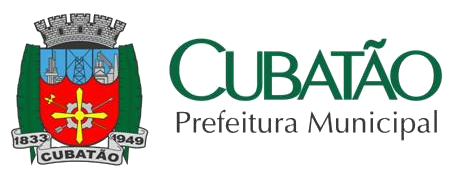 .
Agradecemos a presença de todos!
89